Recent progress in the study of fission barriers  in covariant density functional theory.
Anatoli Afanasjev
Mississippi State University
1. Motivation 
2. Outline of formalism
3. Role of pairing.
4. Fission barriers in actinides: 
role of triaxiality
5. Single-particle states
6. Fission barriers in superheavy nuclei
Collaborators:  H. Abusara, S.Shawaqweh, P.Ring, G.Lalazissis 
and S. Karatzikos
SEDF
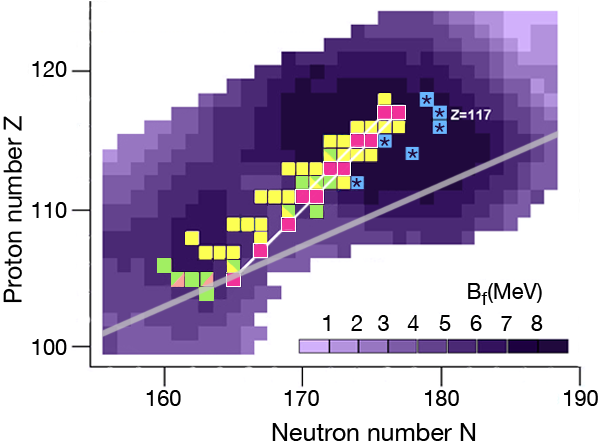 CDFT
MM
Self-consistent theories give the
largest variations in the predictions 
              of magic gaps
   at Z=120, 126 and 172, 184
Need for accurate description of fission barriers  
    since  they  strongly  affect:
1.   The probability for the formation of superheavy nuclei in 
      heavy-ion-fussion reaction (the cross-section very sensitively
      depends on the fission barrier height).

survival probability of an excited nucleus in its cooling 
      by emitting neutrons and g-rays in competition with fission
     (the changes in fission barrier height by 1 MeV changes the
     calculated survival probability by about one order of magnitude
     or more)
 
3.   spontaneous fission lifetimes
The landscape of PES is an input for the calculations beyond mean 
field (such as GCM). Fission barriers provide a unique opportunity
to test how DFT describe this landscape.
Stability against fission
CDFT -  low barriers,
Skyrme EDF – high barriers
from Burvenich et al PRC 69,    
         014307 (2004)
Why relativistic treatment based
         on Dirac equation?
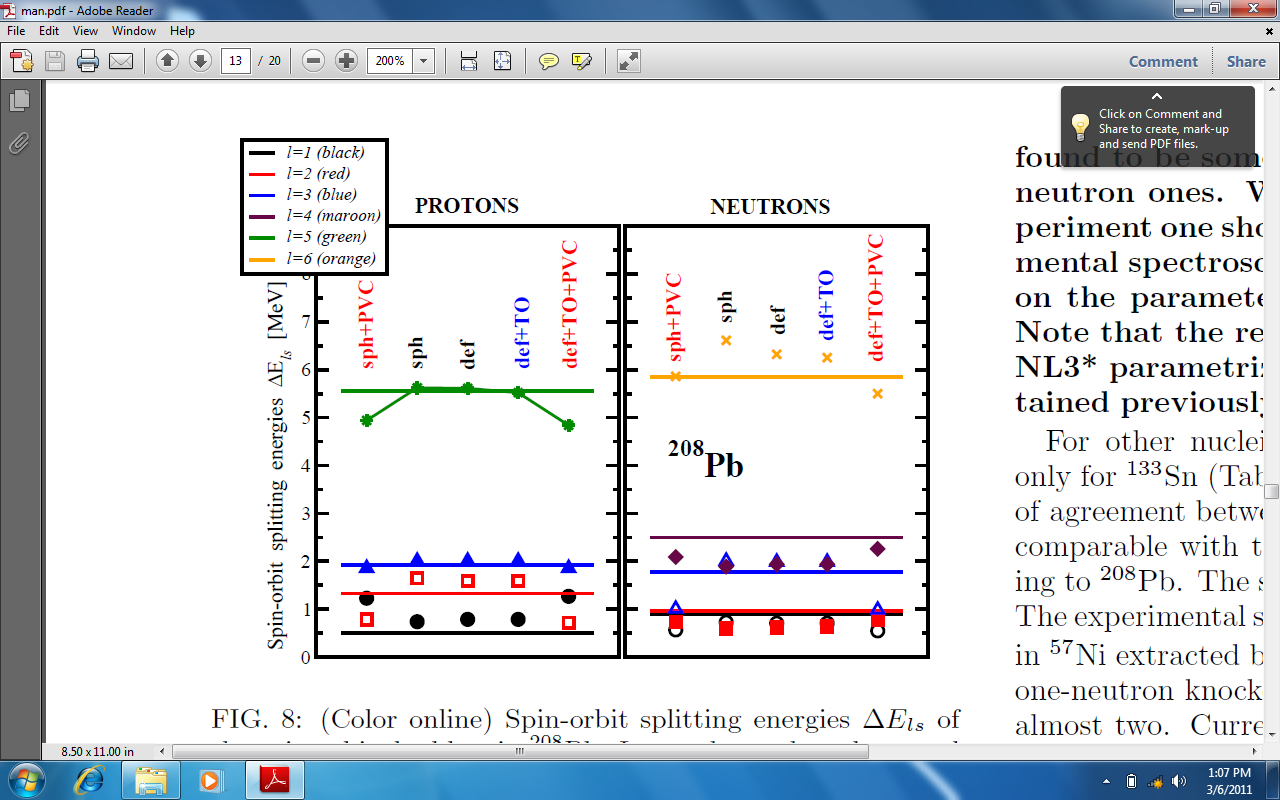 No relativistic kinematics, 
           HOWEVER
1.   Spin degrees of freedom as well
        as spin-orbit interaction are obtained
        in a natural way (no extra parameters).
          Spin-orbit splittings are properly 
                         described.
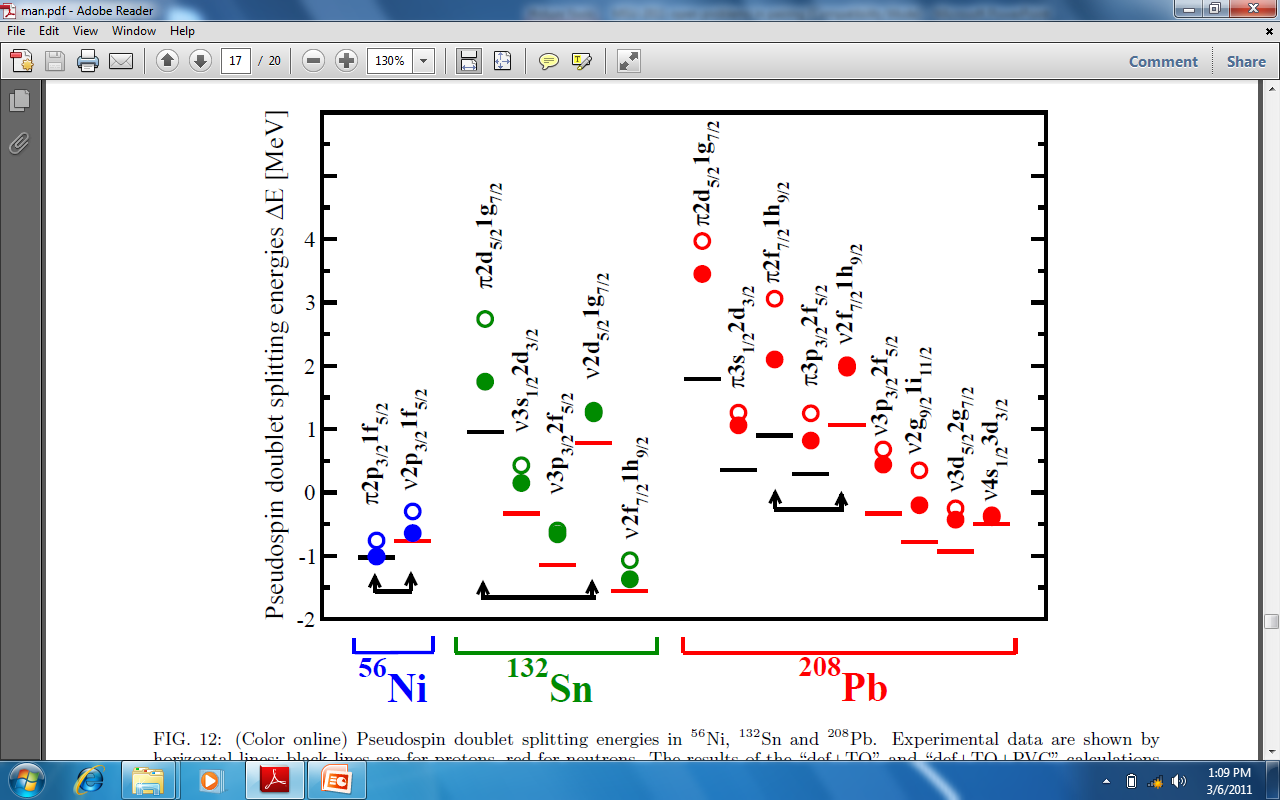 2.  Pseudospin symmetry is a relativistic
  effect. J.Ginocchio, PRL 78, 436 (1997)
3. Time-odd mean fields are defined
        via Lorentz covariance  very
    weak dependence on the RMF 
   parametrization. AA, H. Abusara,
           PRC 81, 014309 (2010)
Covariant density functional (CDF) theory
The nucleons interact via the exchange of effective mesons  
                        effective Lagrangian
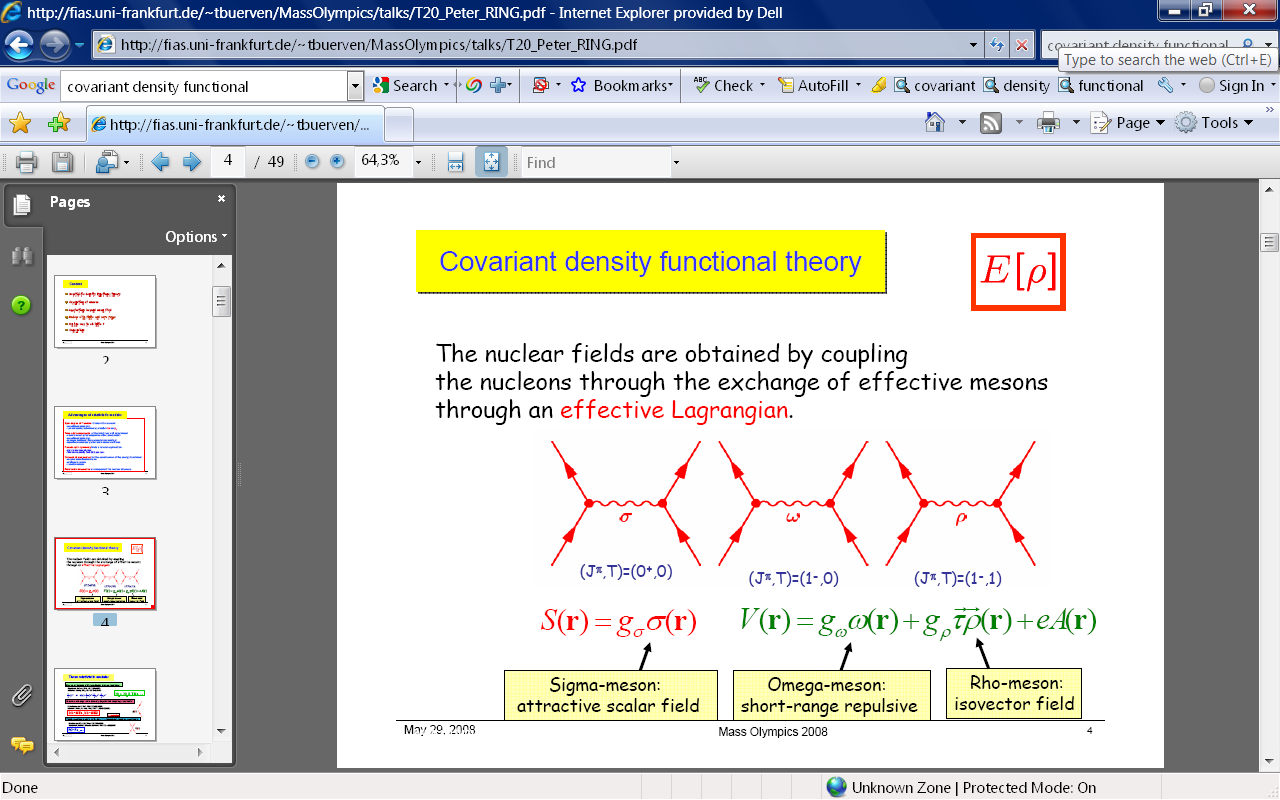 Long-range
  attractive
  scalar field
Short-range
repulsive vector
field
Isovector
  field
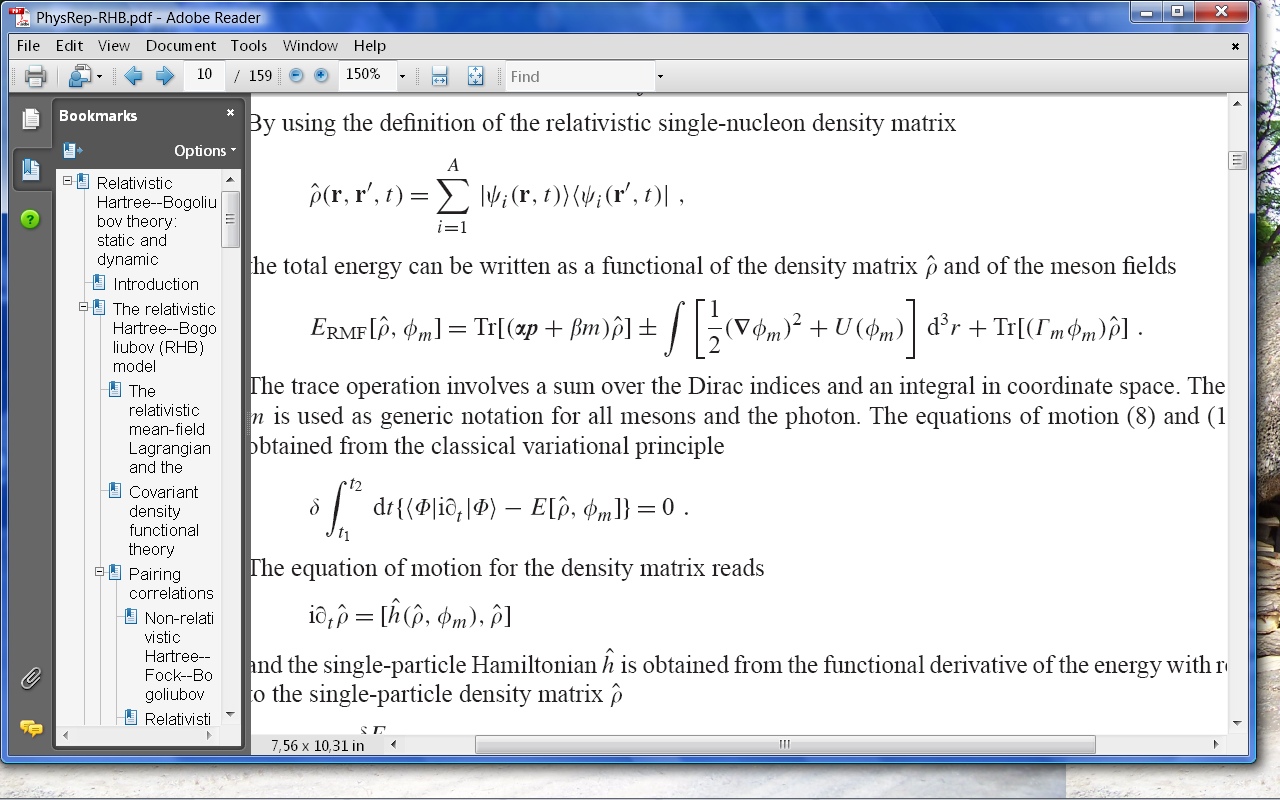 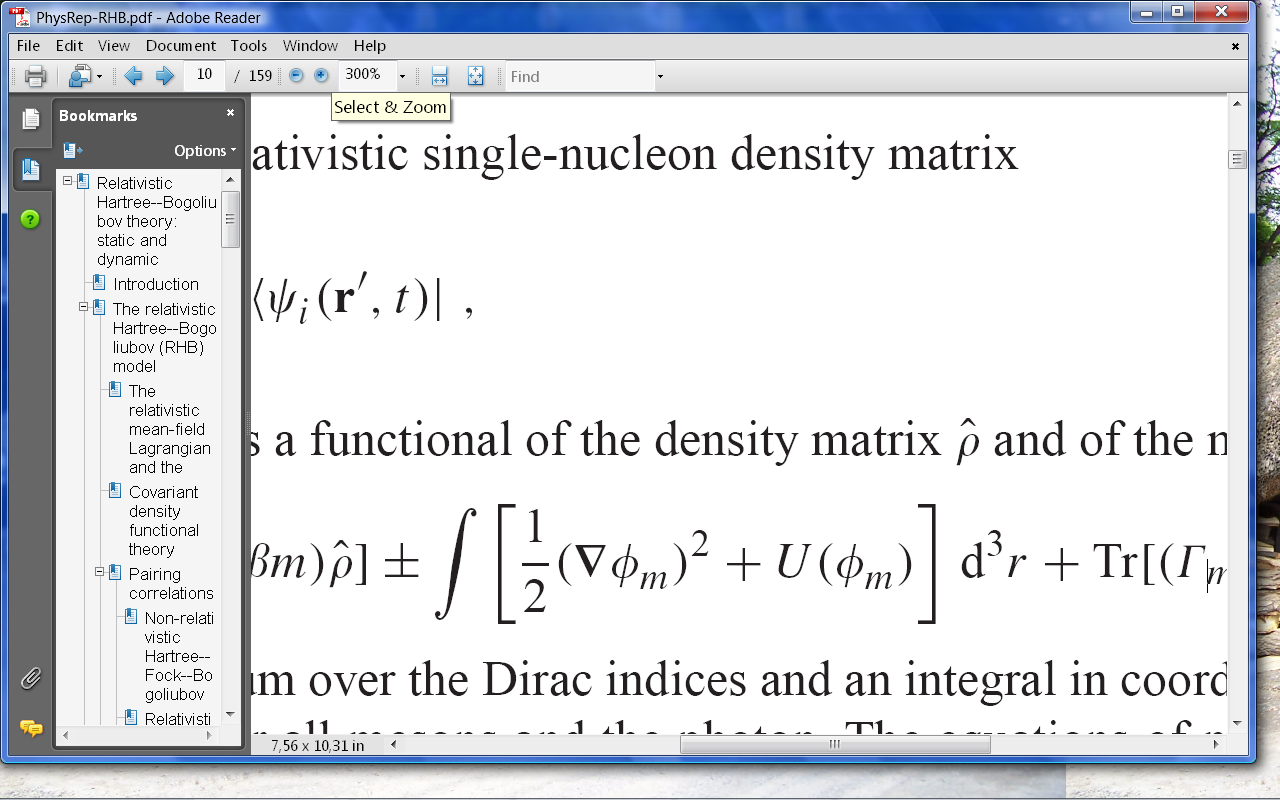 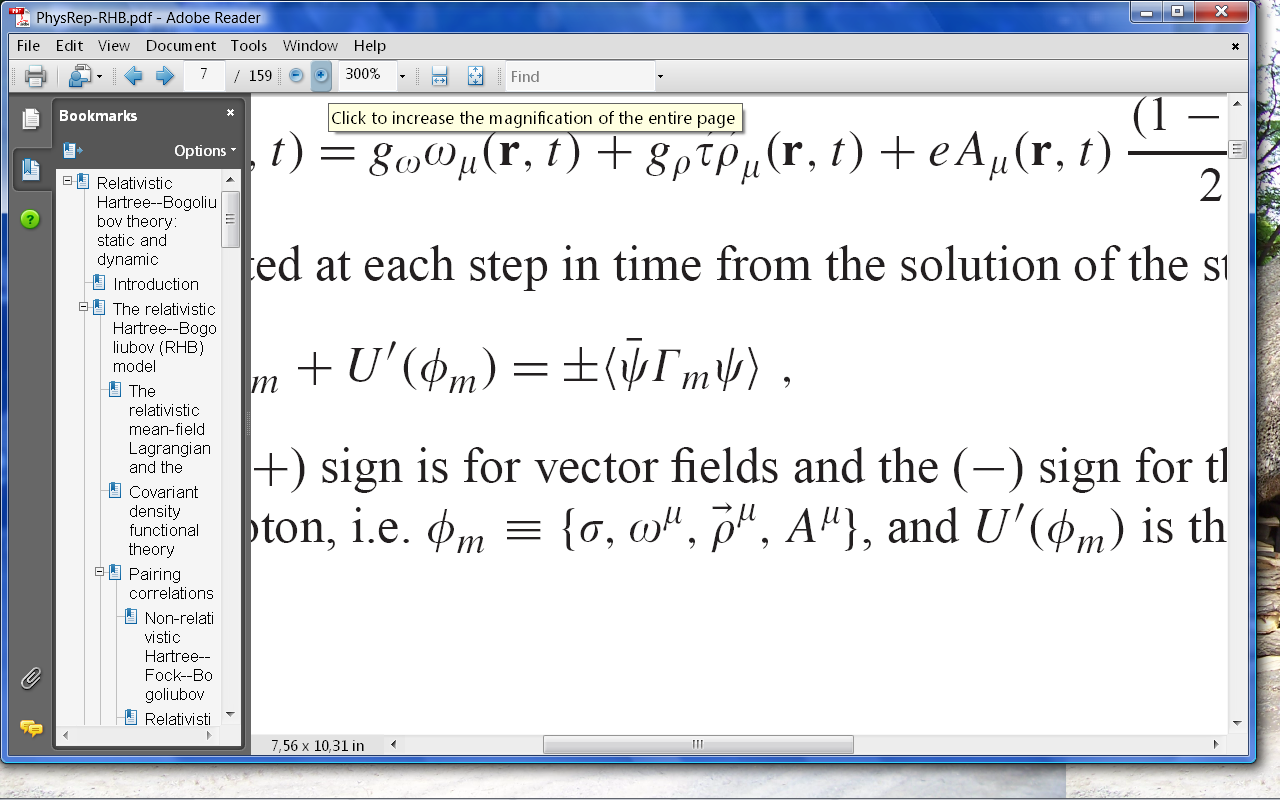 - meson fields
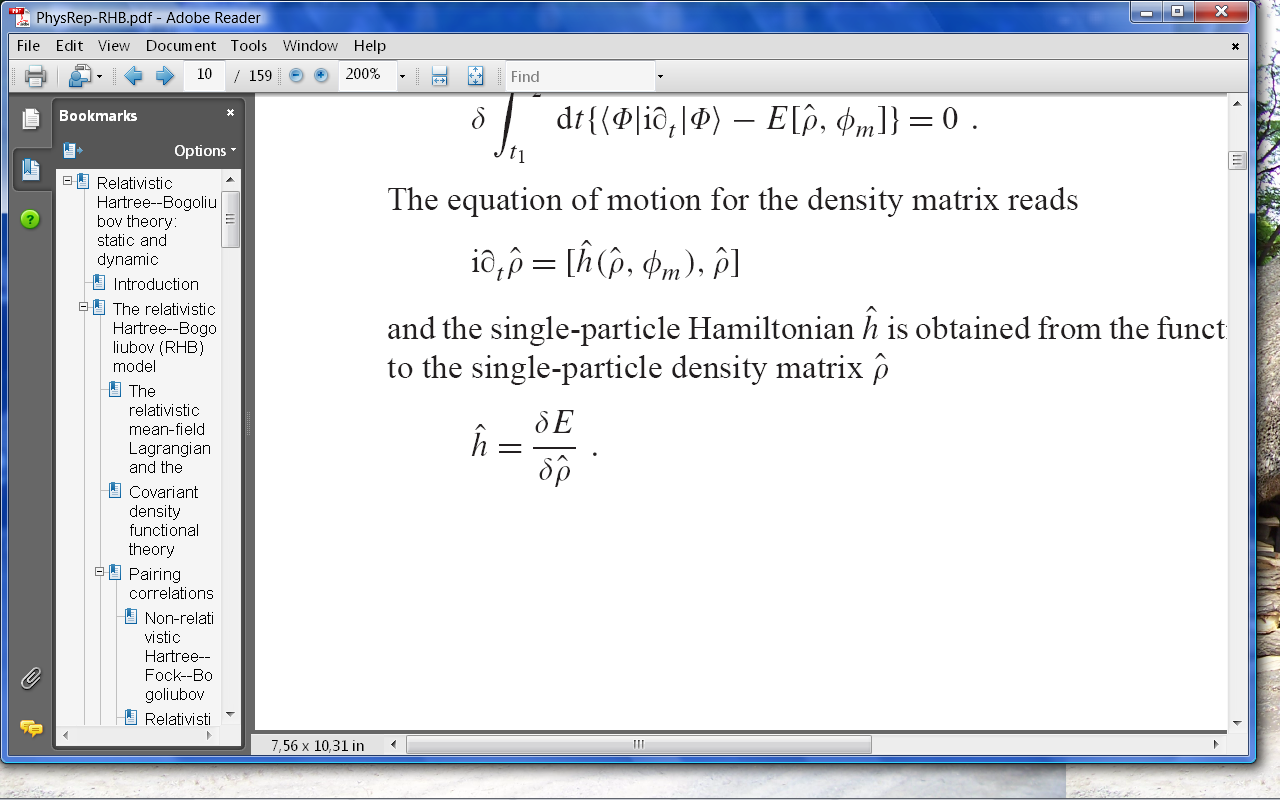 Mean 
  field
Eigenfunctions
Pairing in fission barriers.
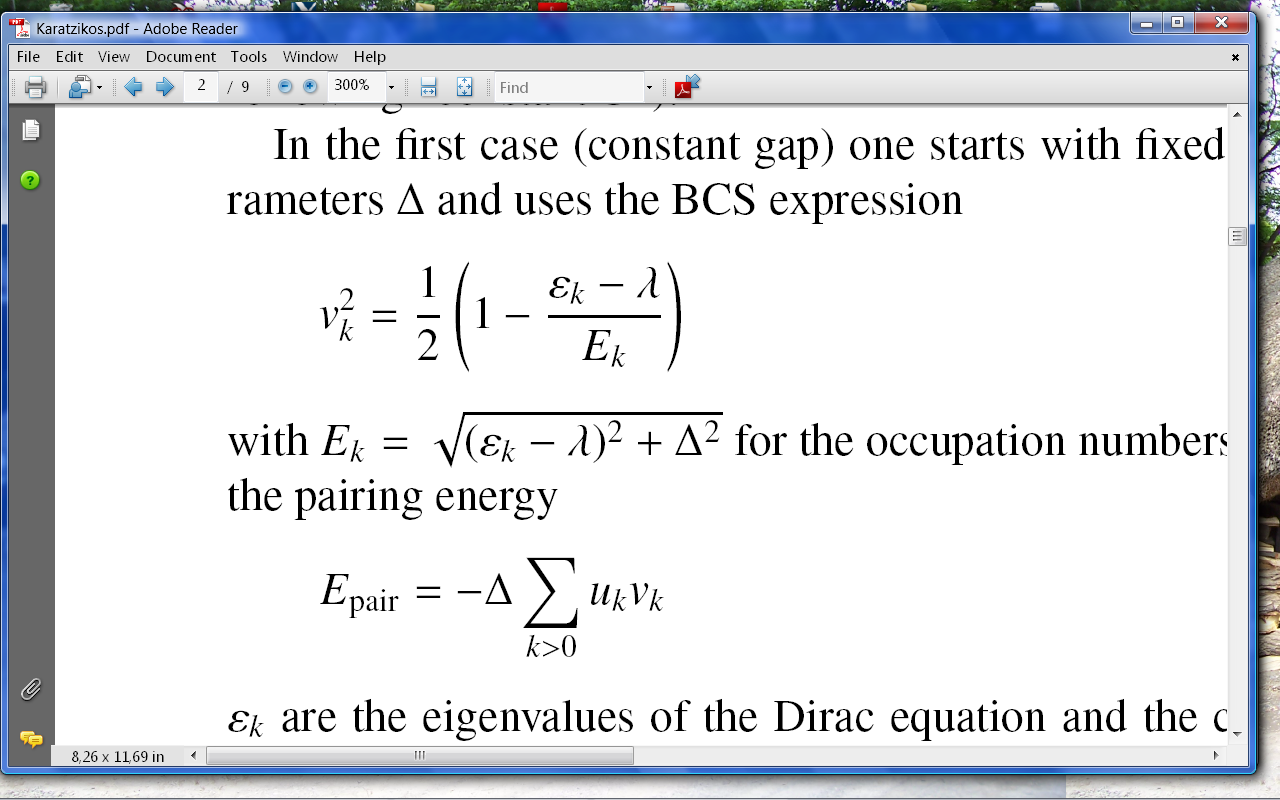 1.   RMF + BCS framework
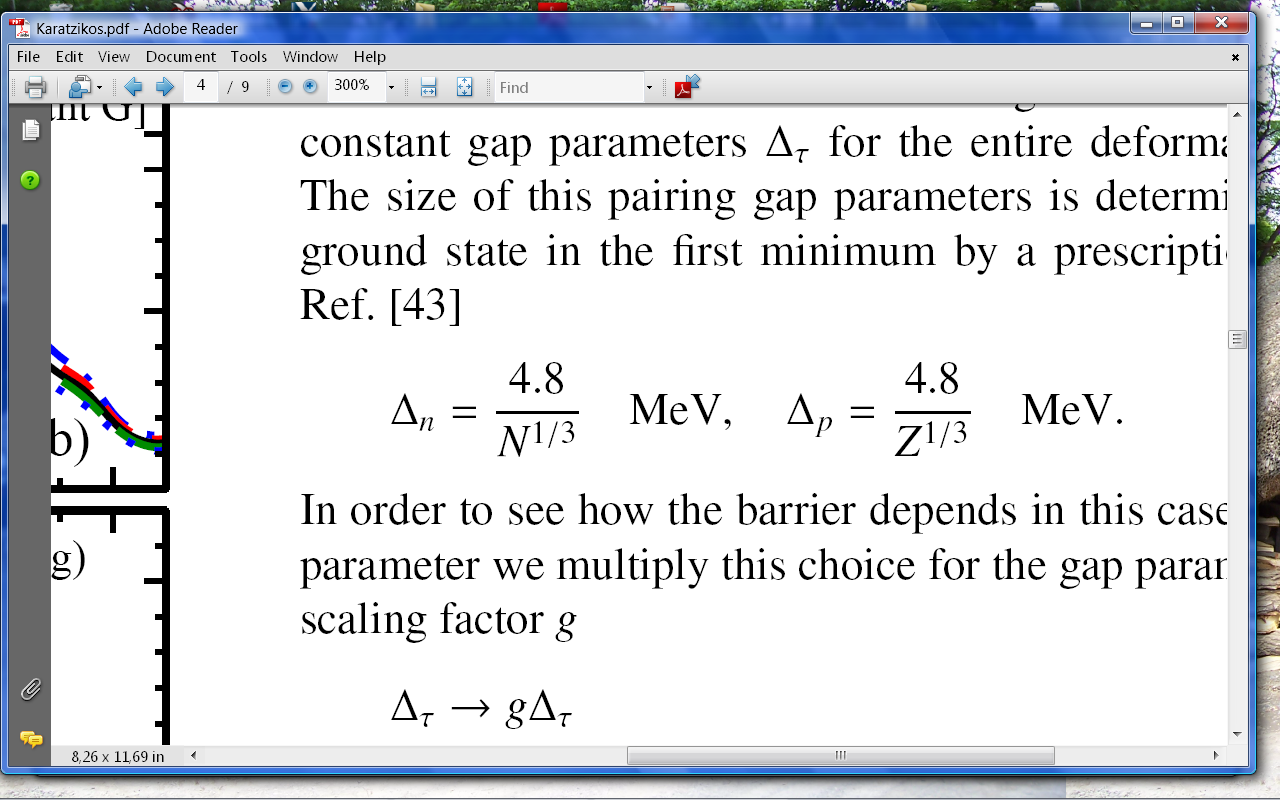 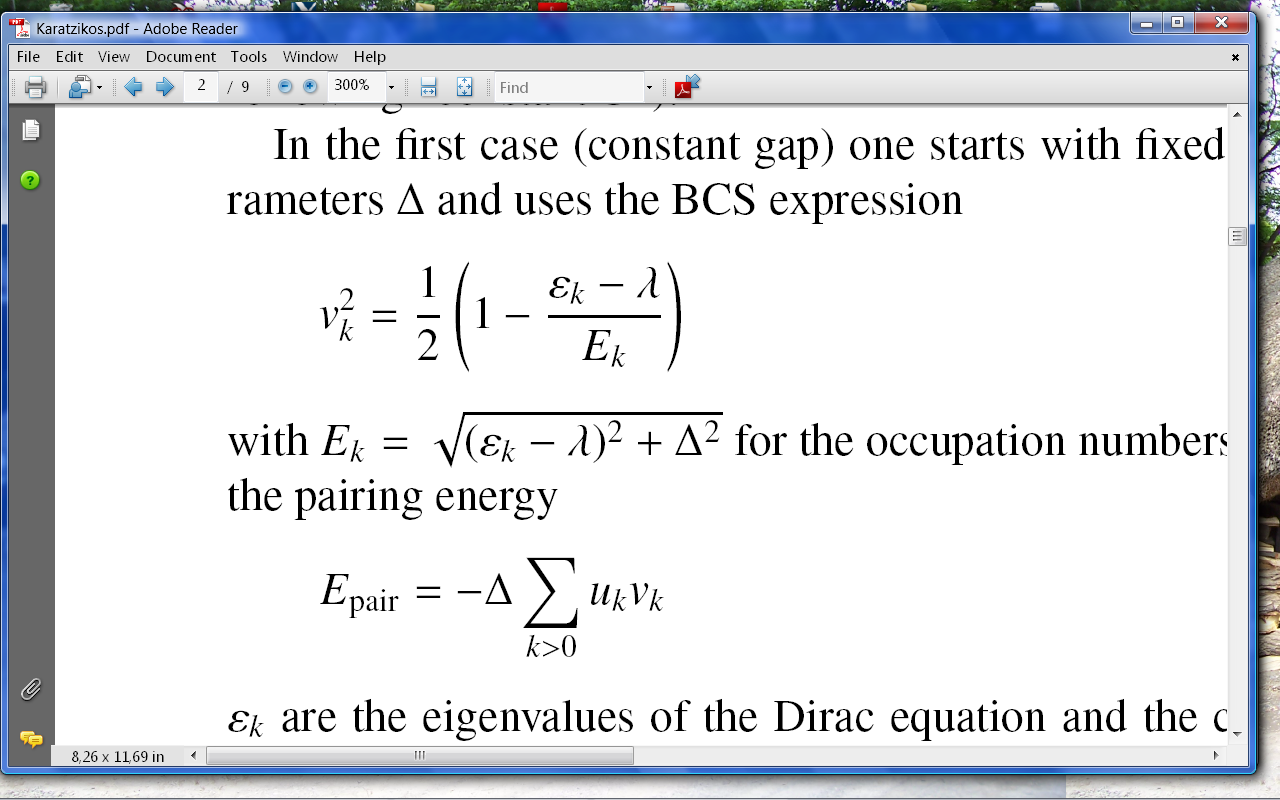 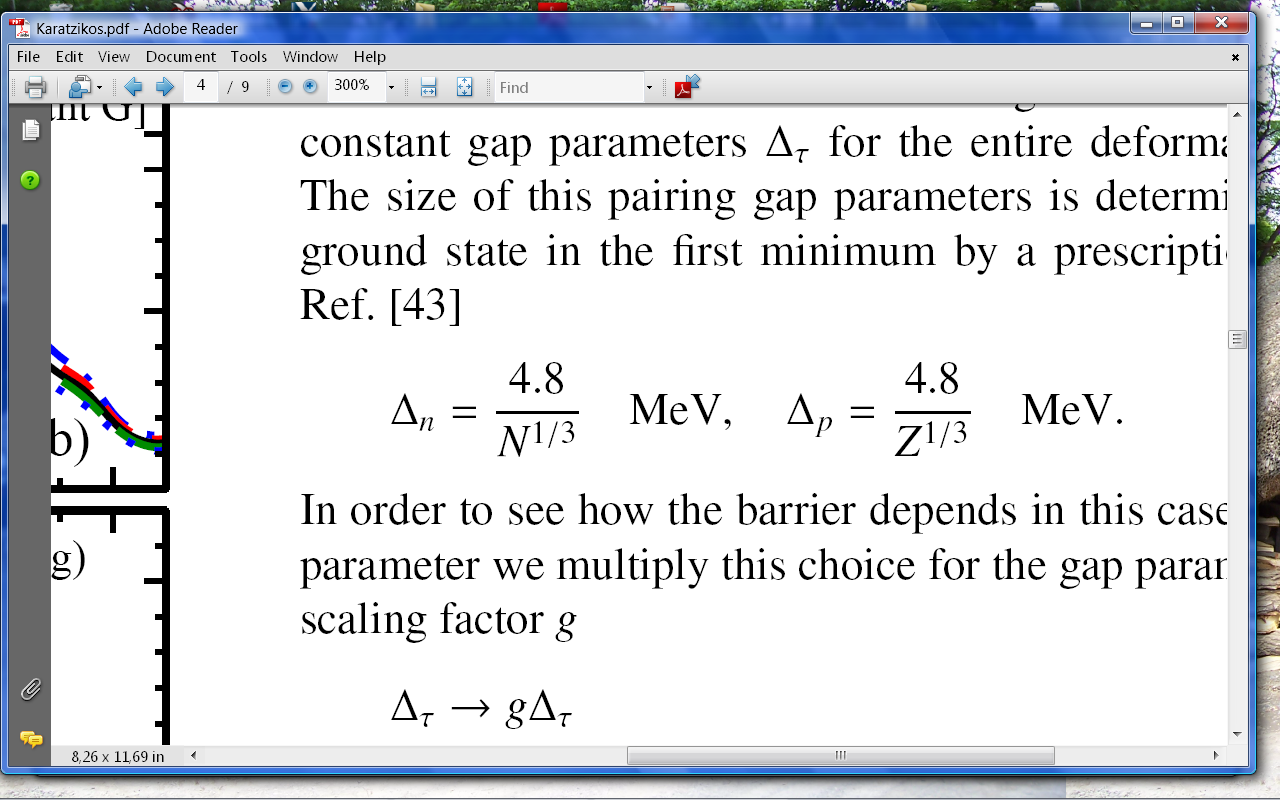 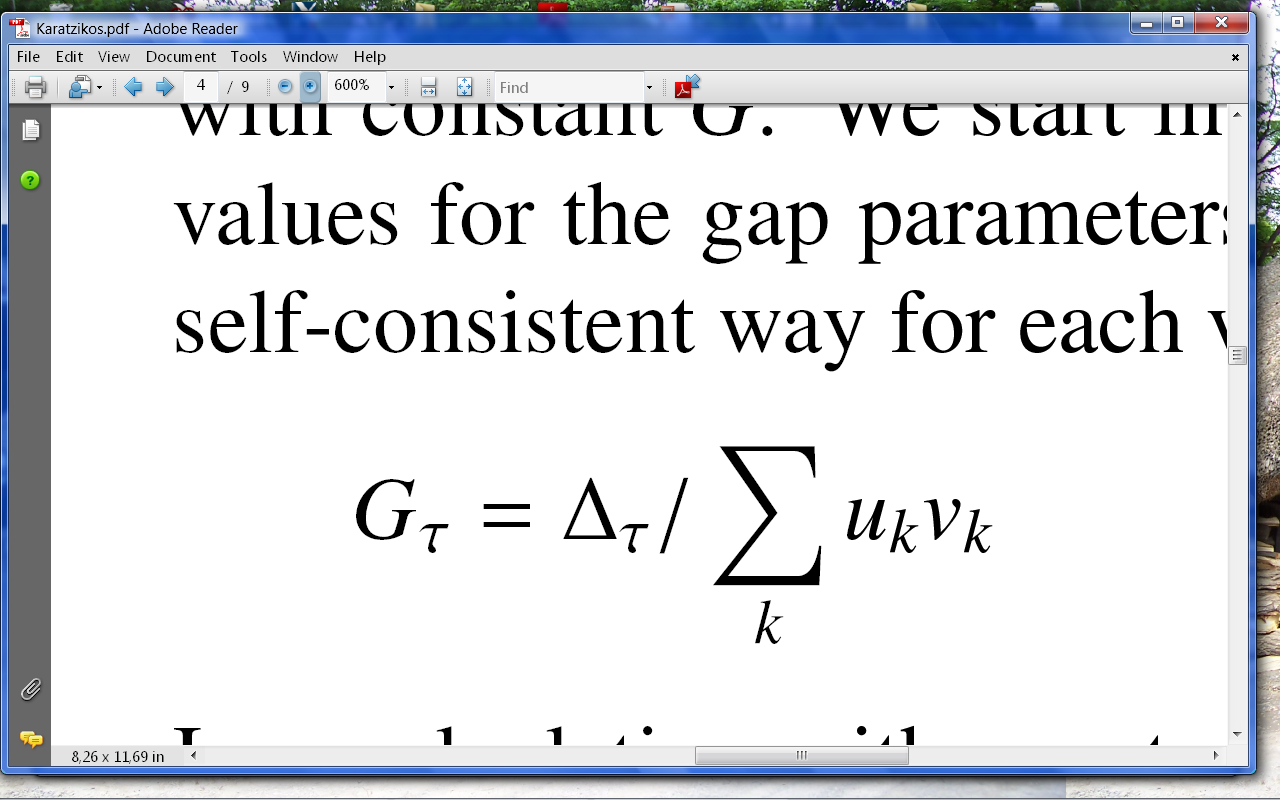 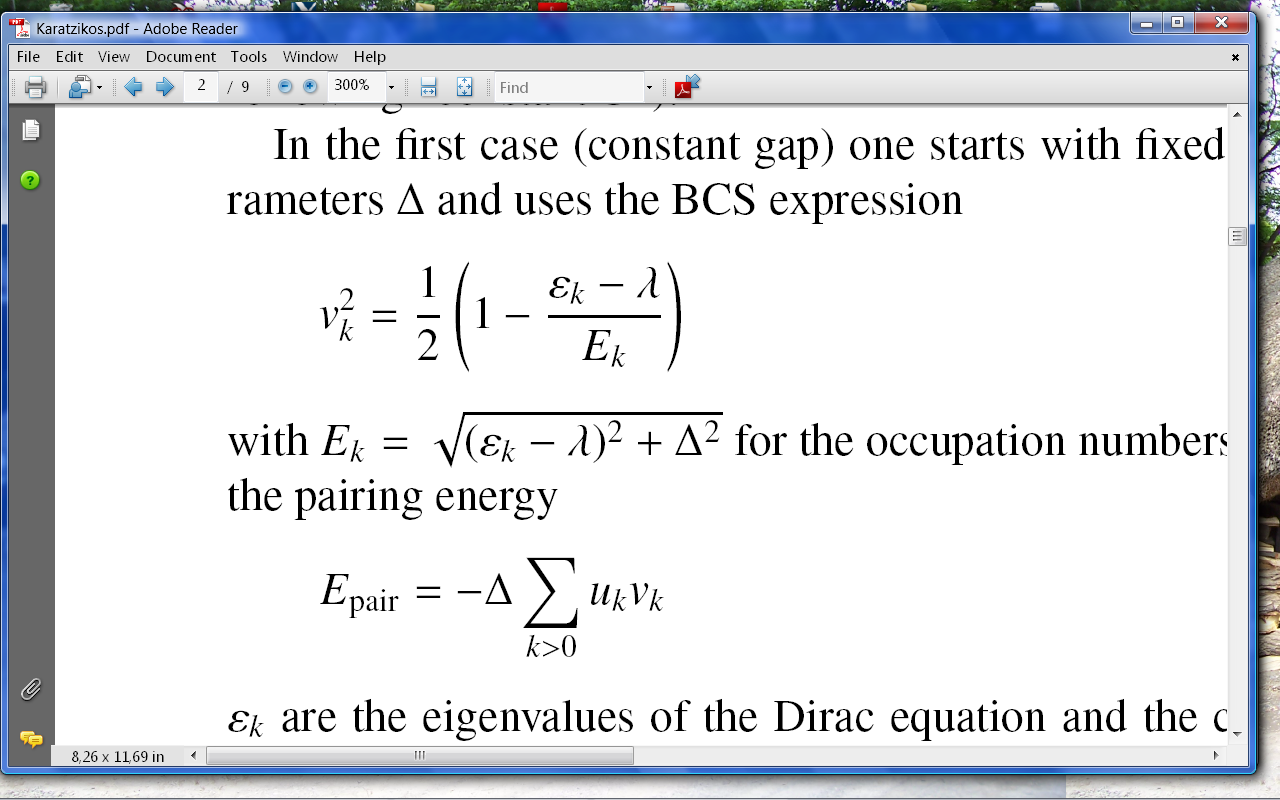 g=0.8, 0.9, 1, 1.1, 1.2
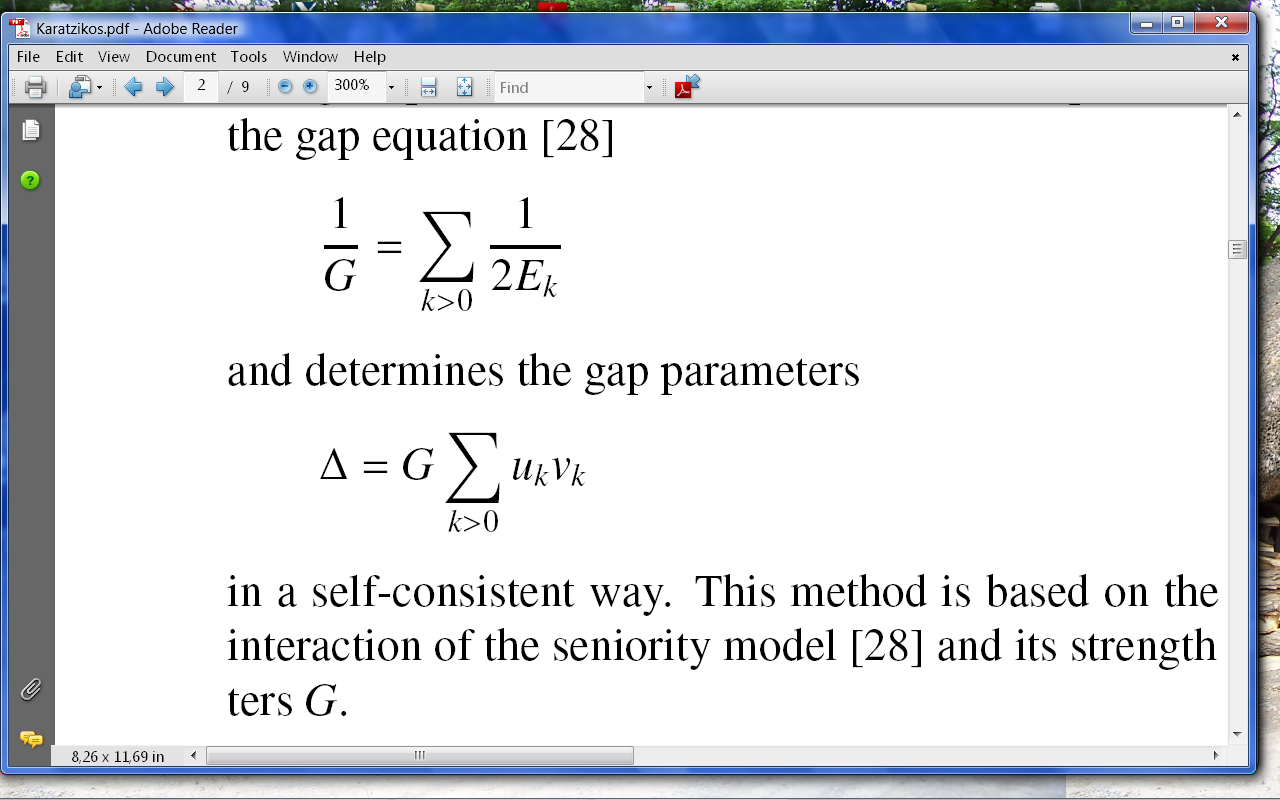 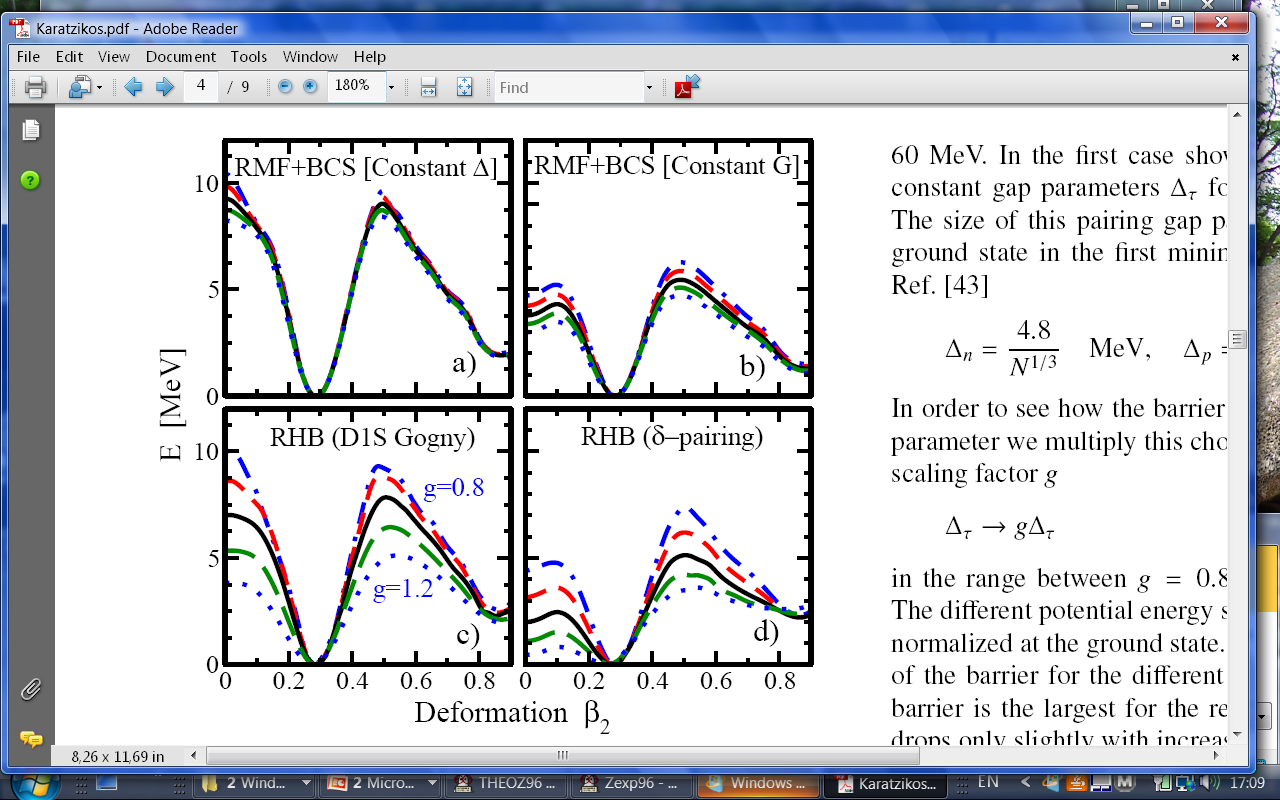 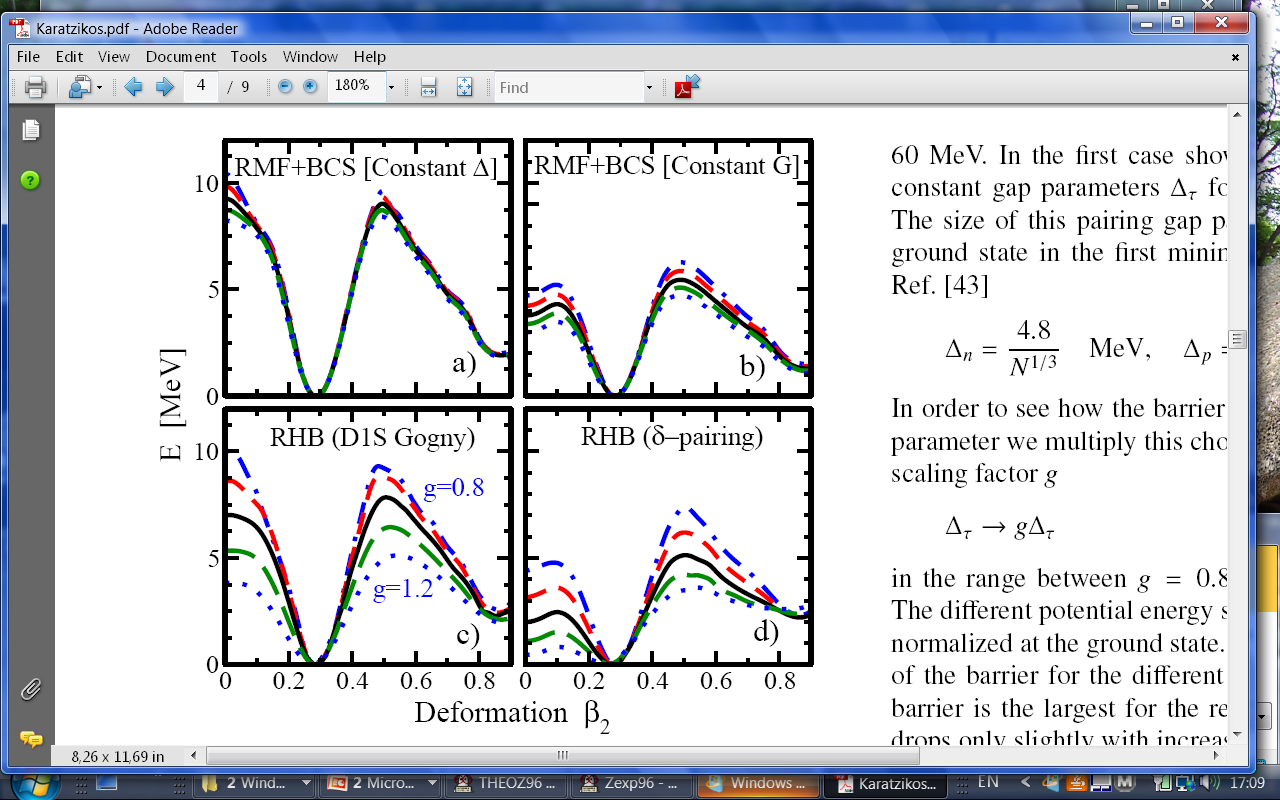 240Pu
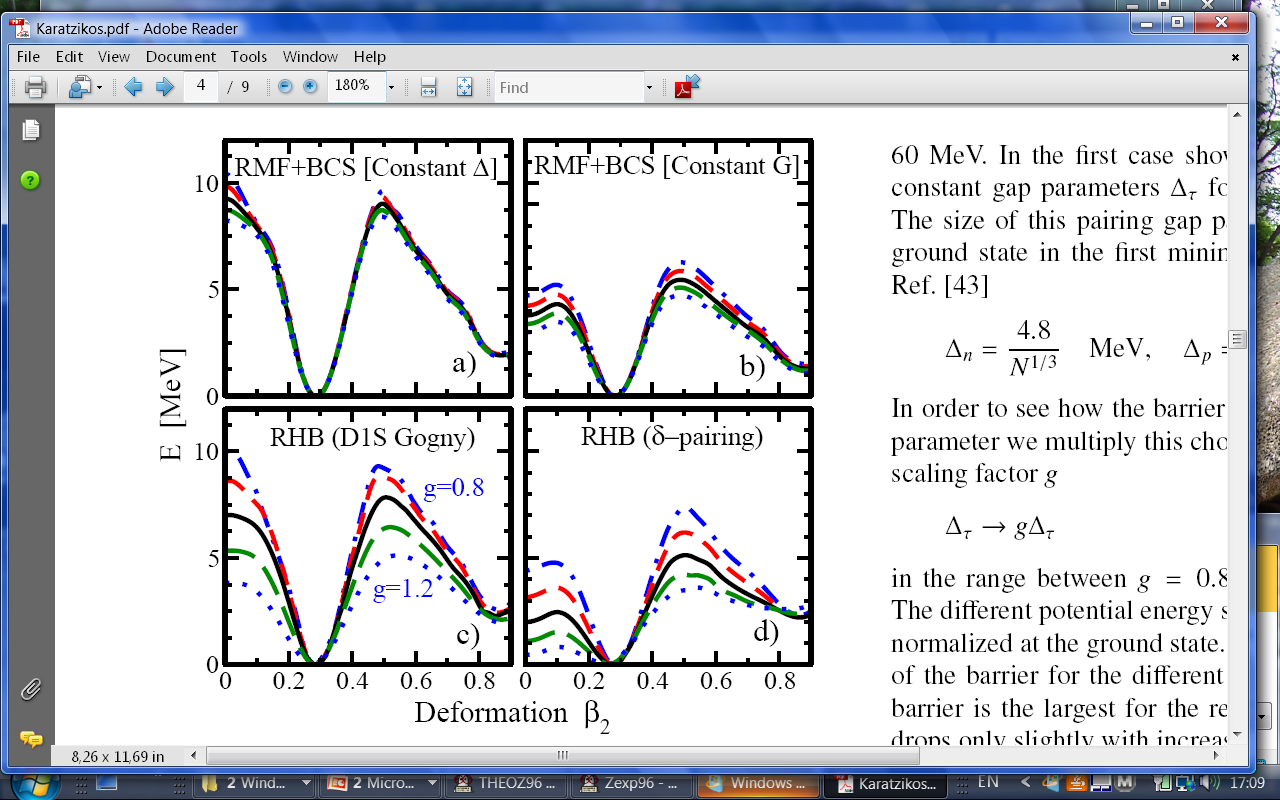 S.Karatzikos, AA,
G.Lalazissis, P.Ring,
PLB 689, 72 (2010)
Energy  E [MeV]
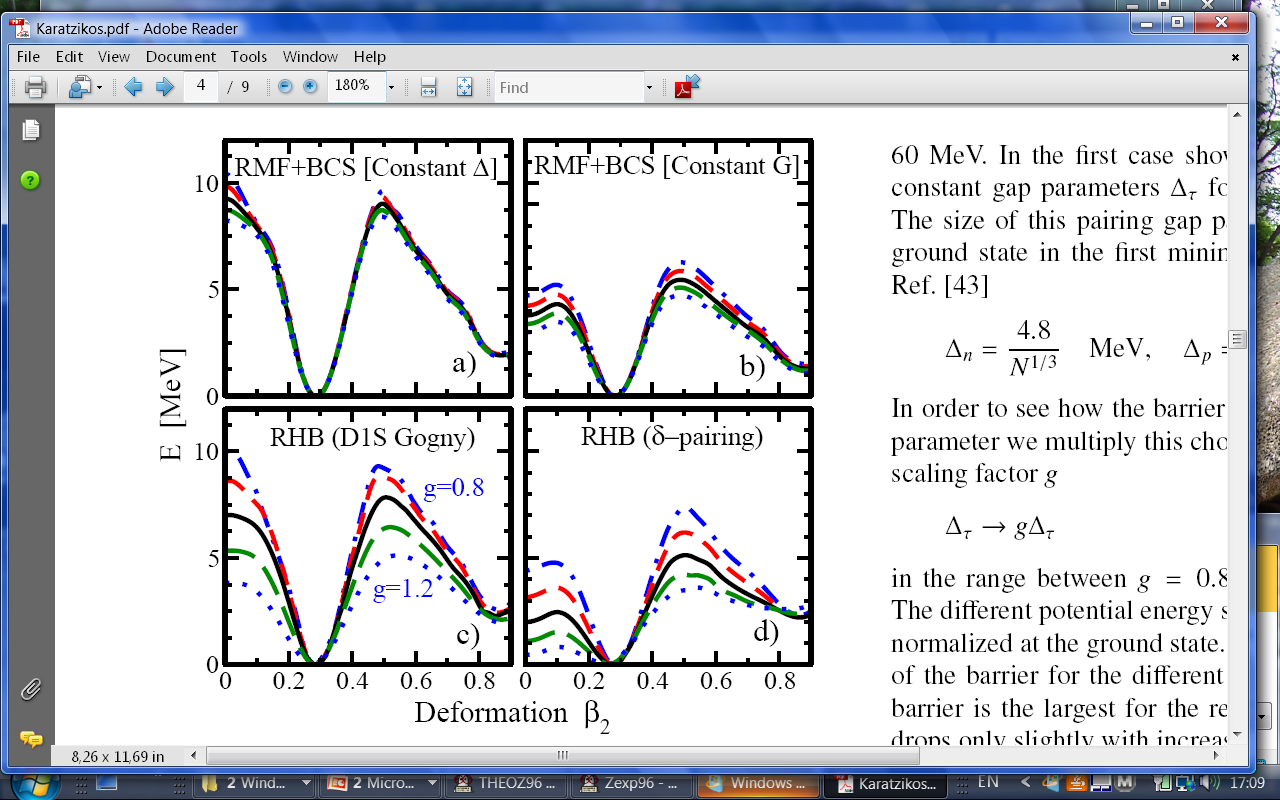 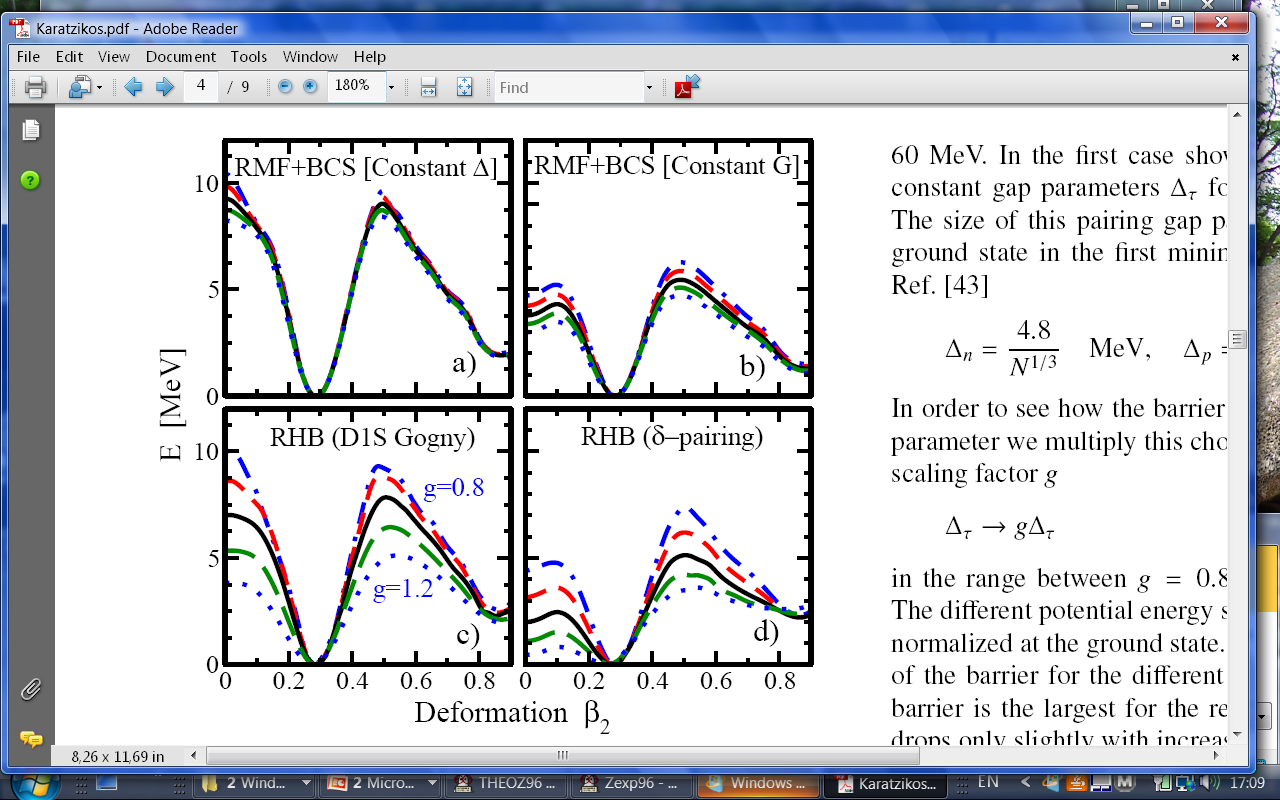 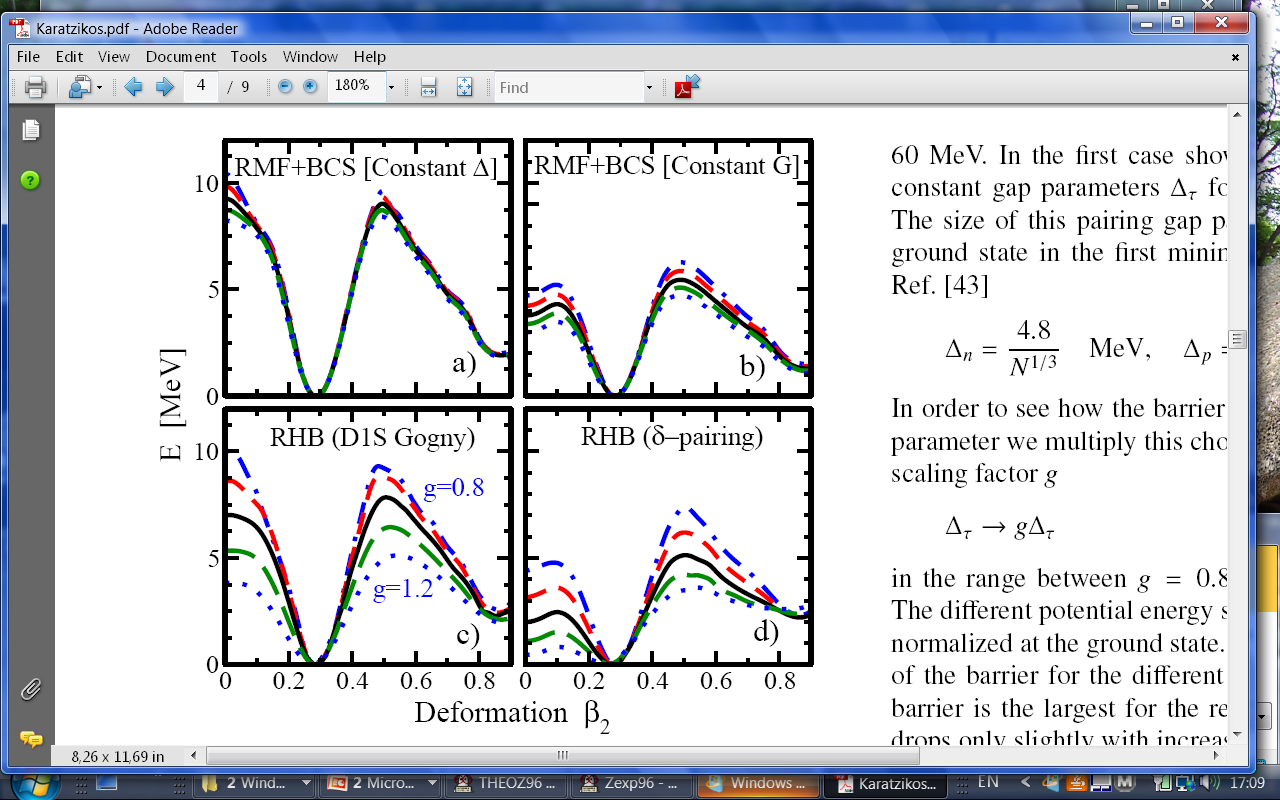 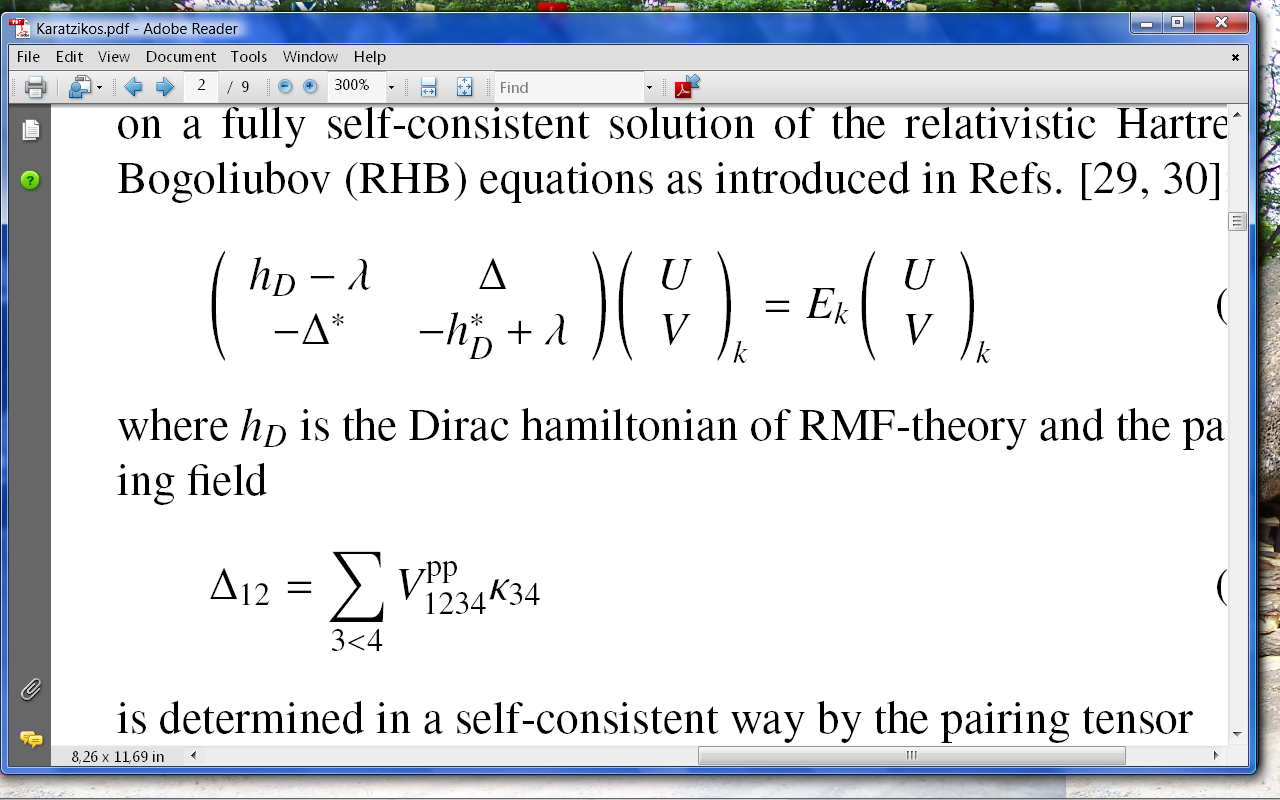 2.   RHB framework
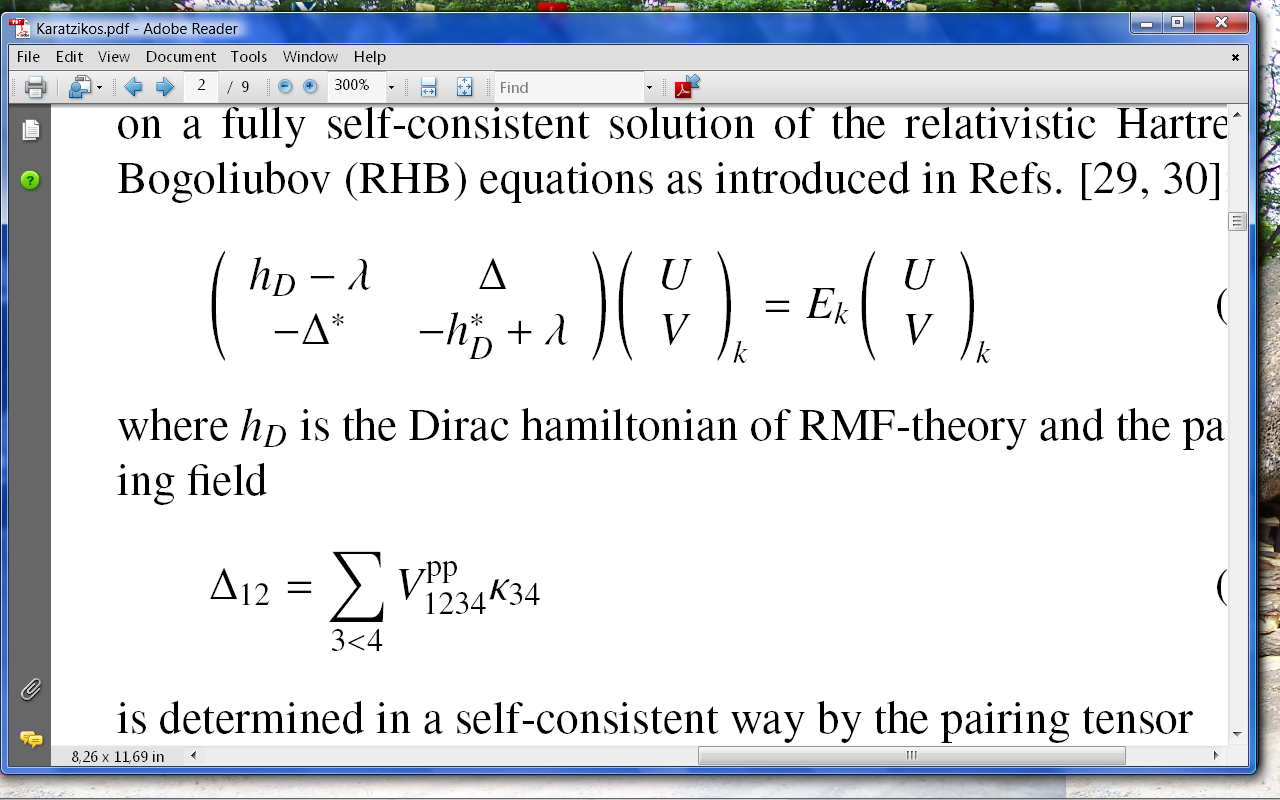 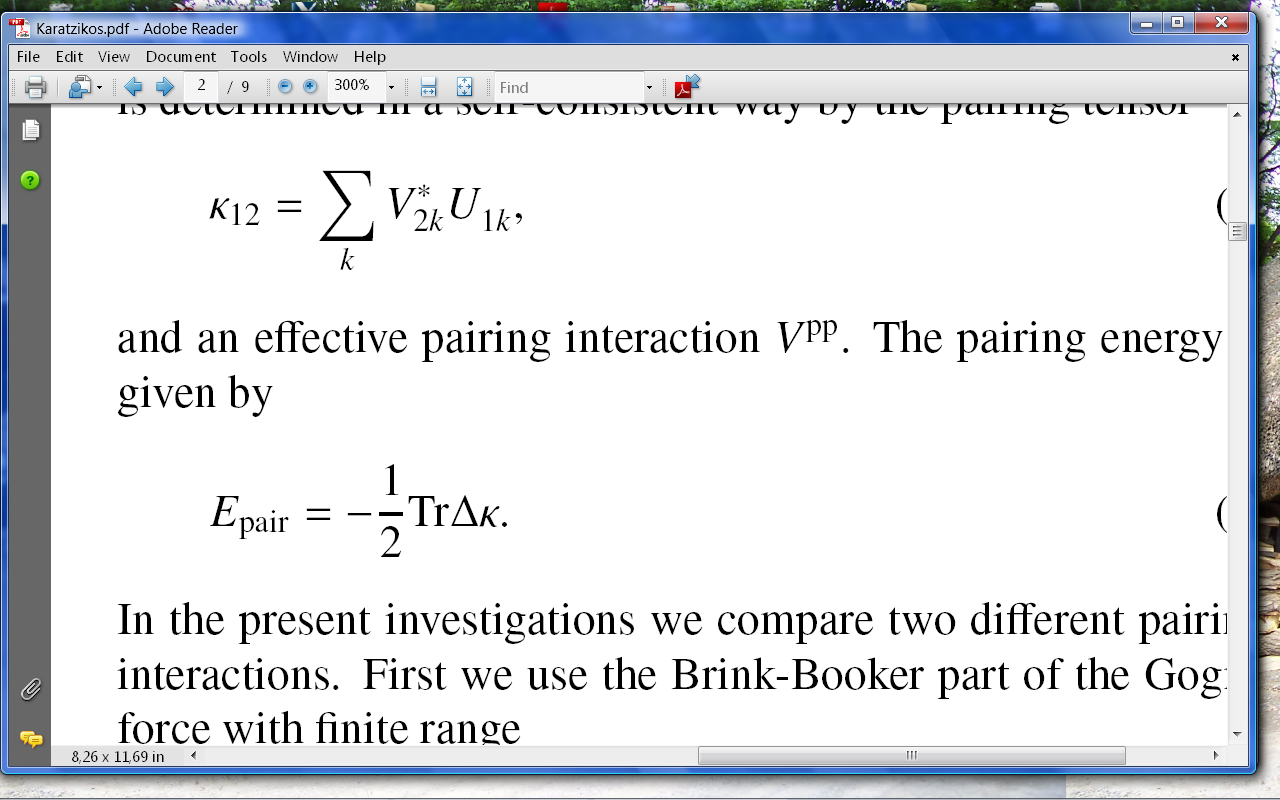 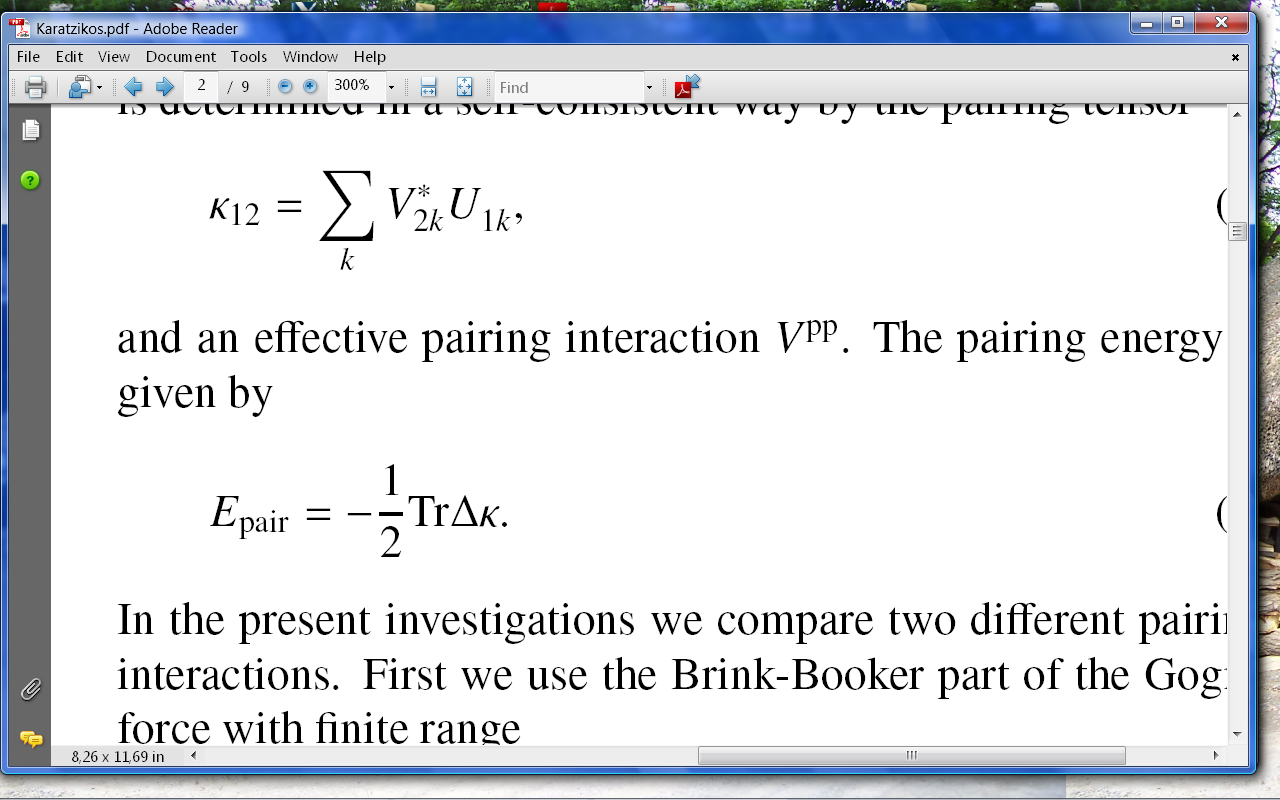 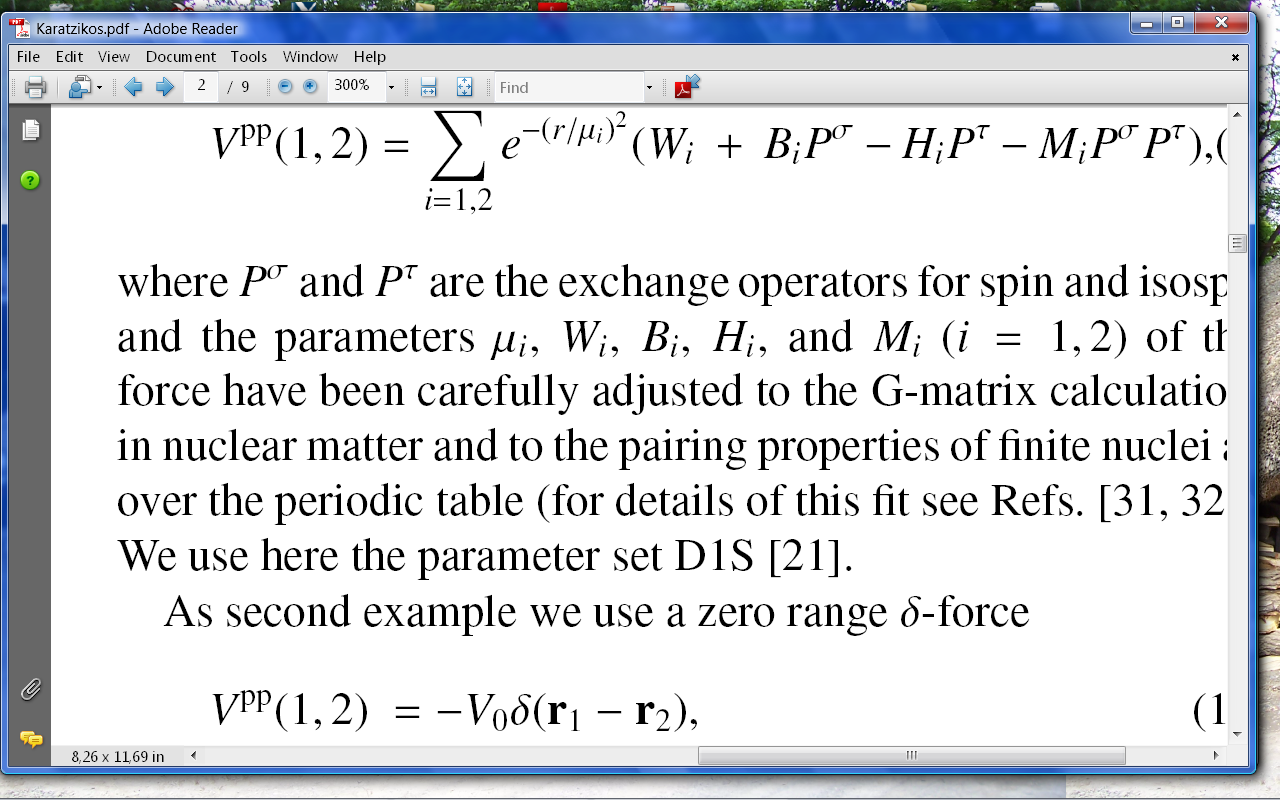 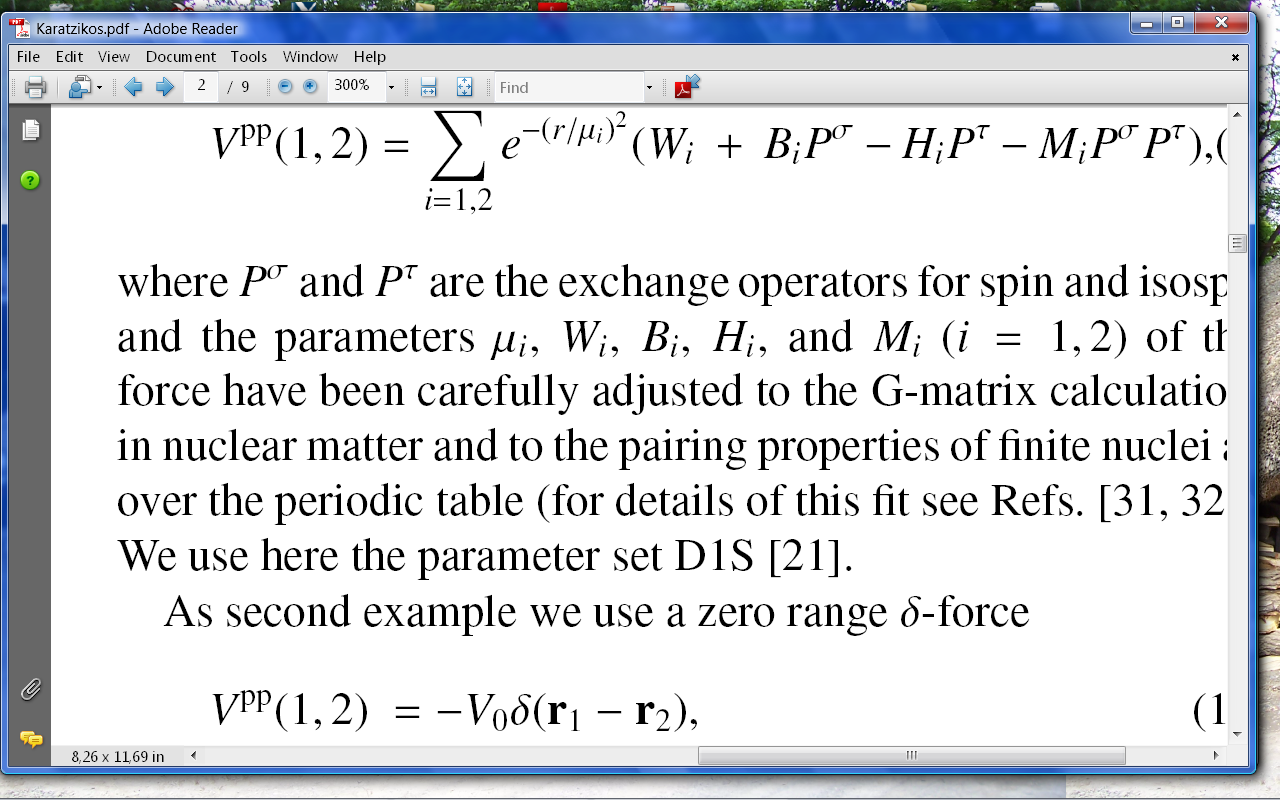 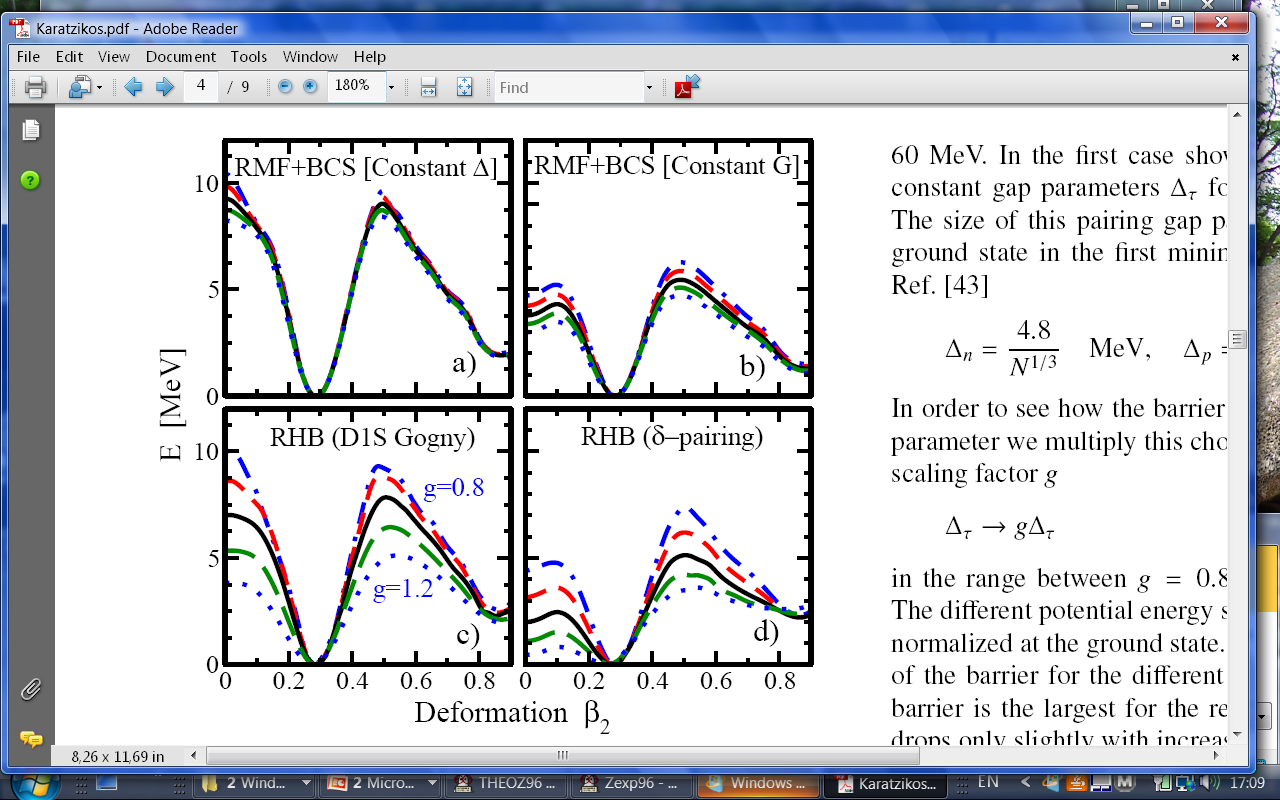 240Pu
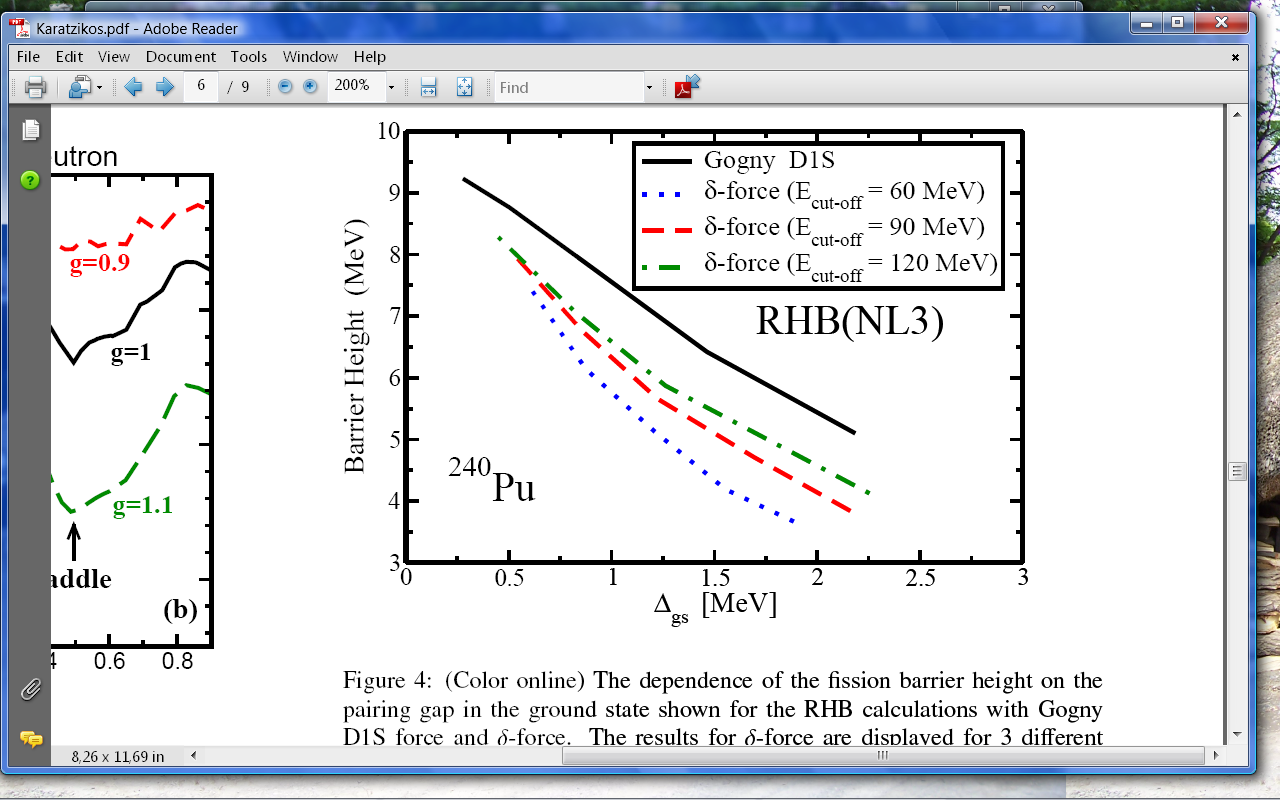 Dependence of the fission barrier
 height on the cut-off energy Ecut-off
Gogny force has finite range,
which automatically guarantees a proper cut-off in momentum
                  space
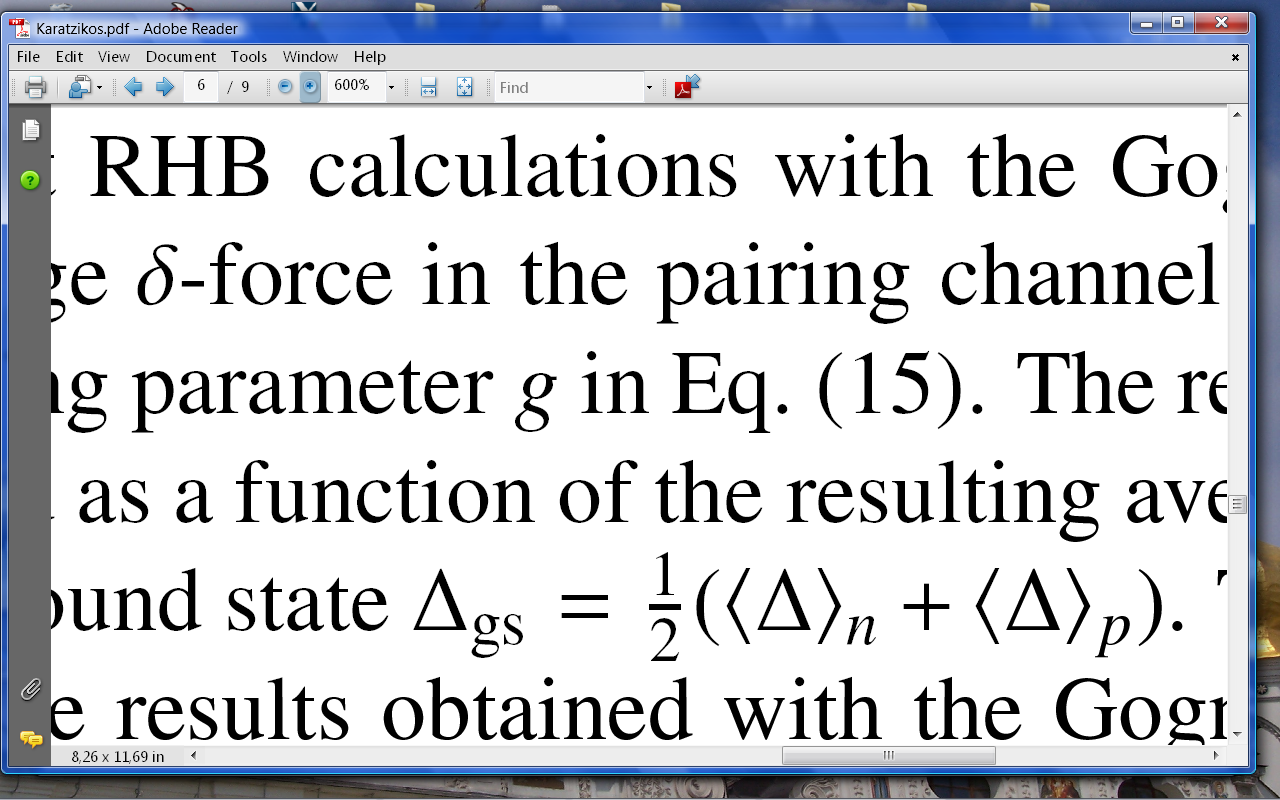 defined in ND-minimum
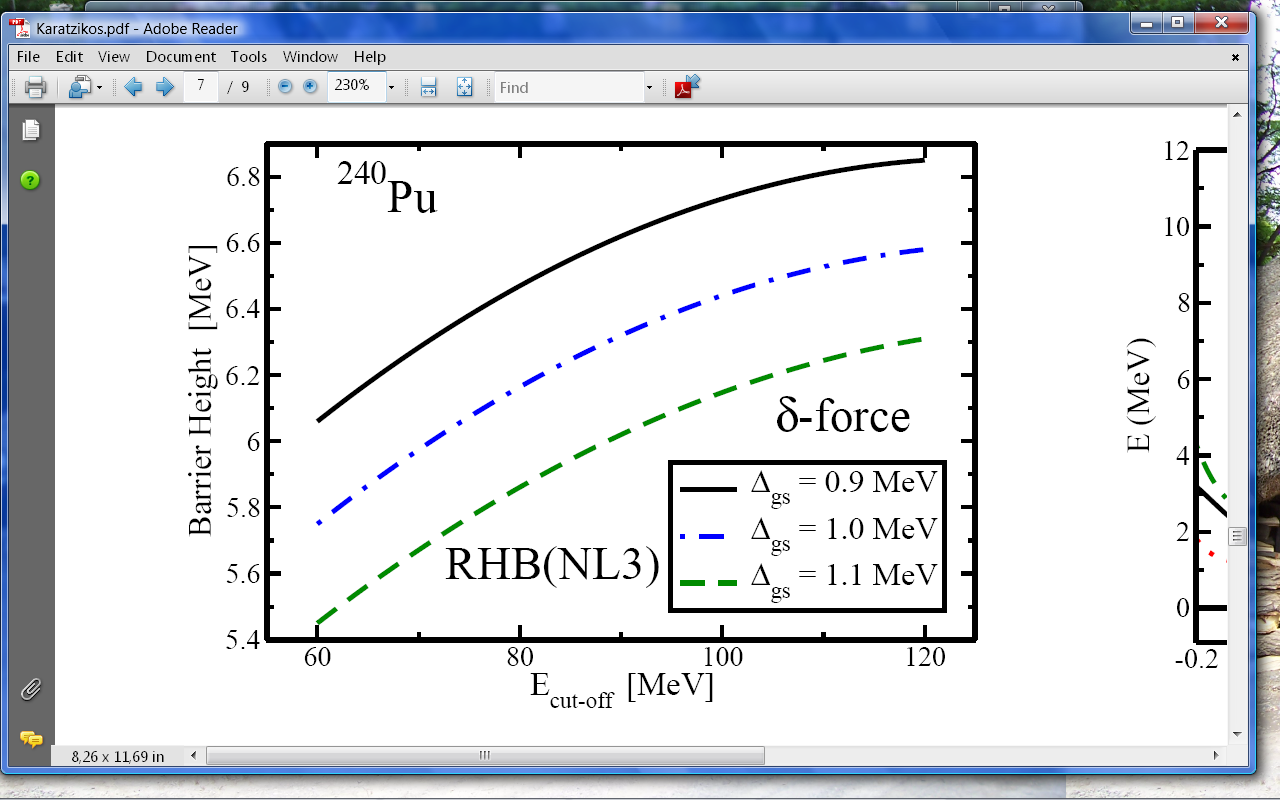 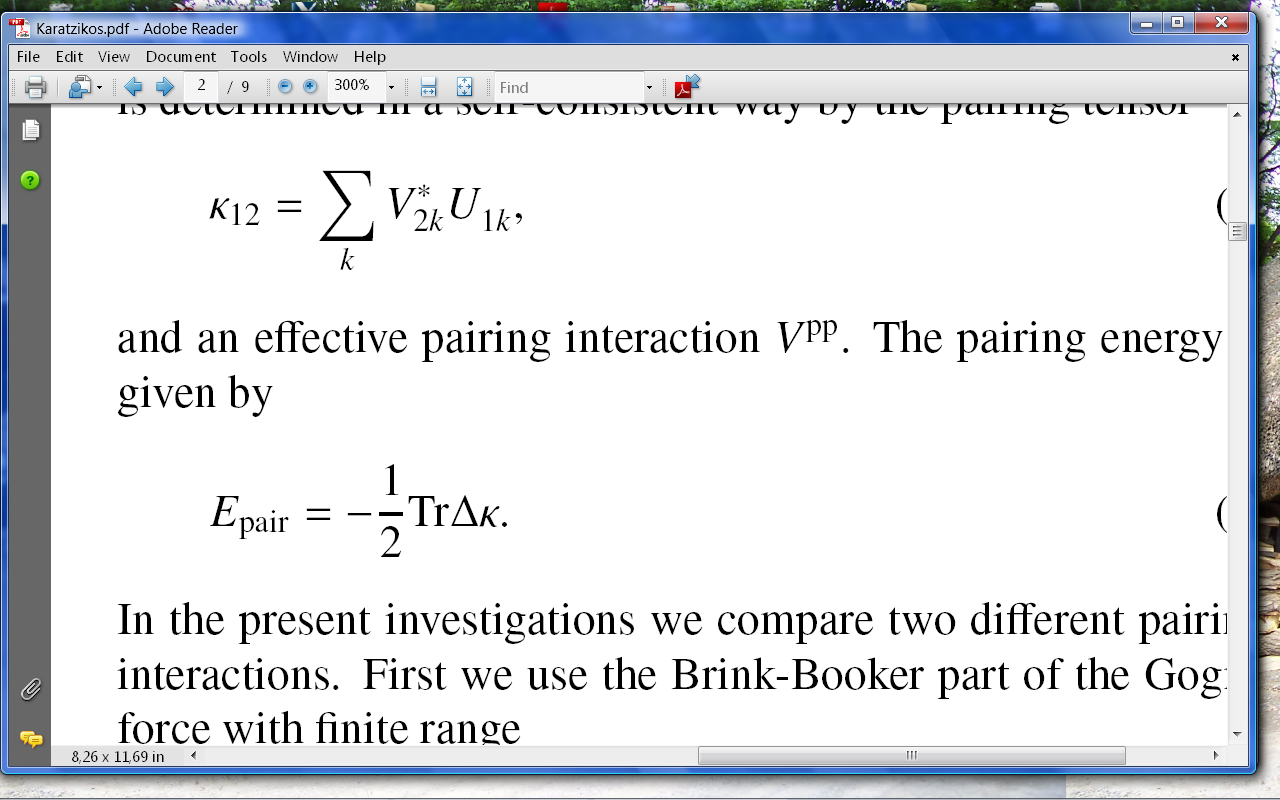 includes high momenta and
leads to a ultra-violet divergence
to avoid 
divergencies
Summary of modern fission barrier calculations
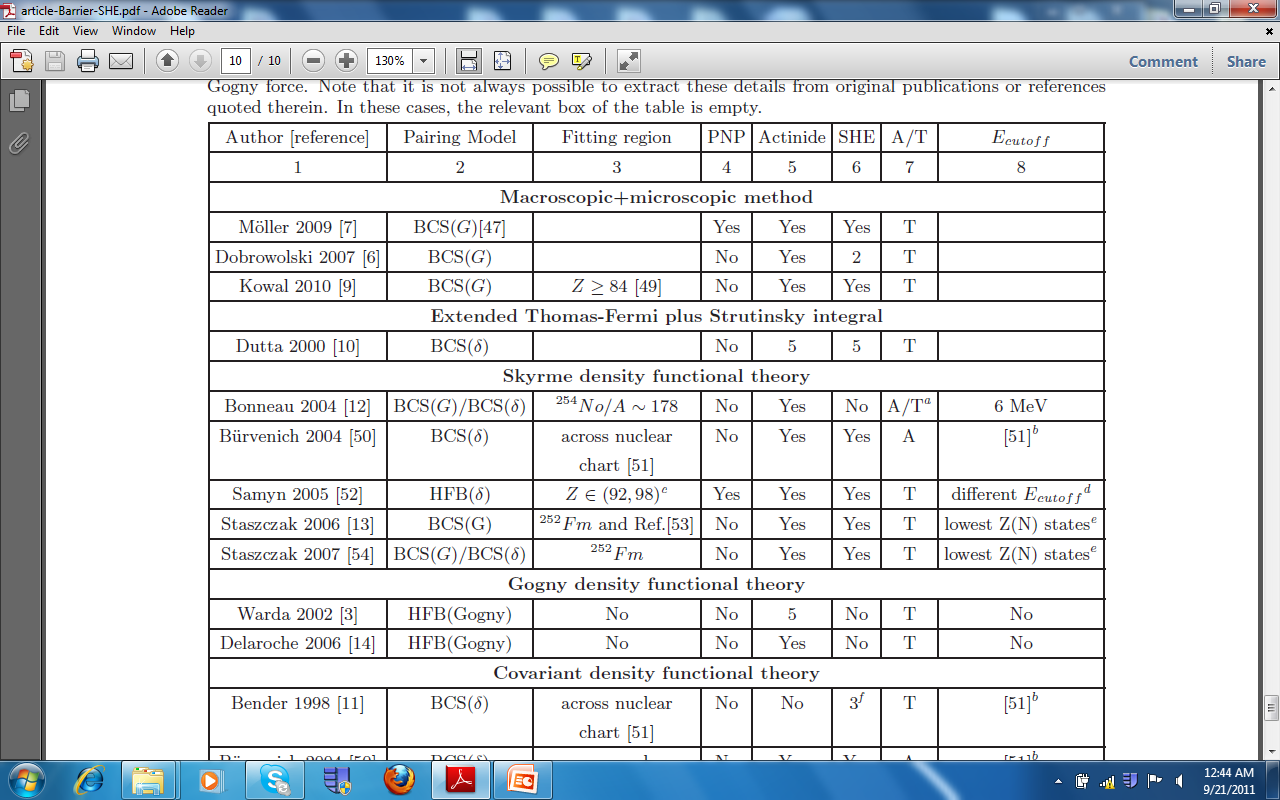 The limitations of axially symmetric calculations.
Heights of the fission barriers 
Axially symmetric RHB calculations with D1S Gogny force
for pairing versus experiment
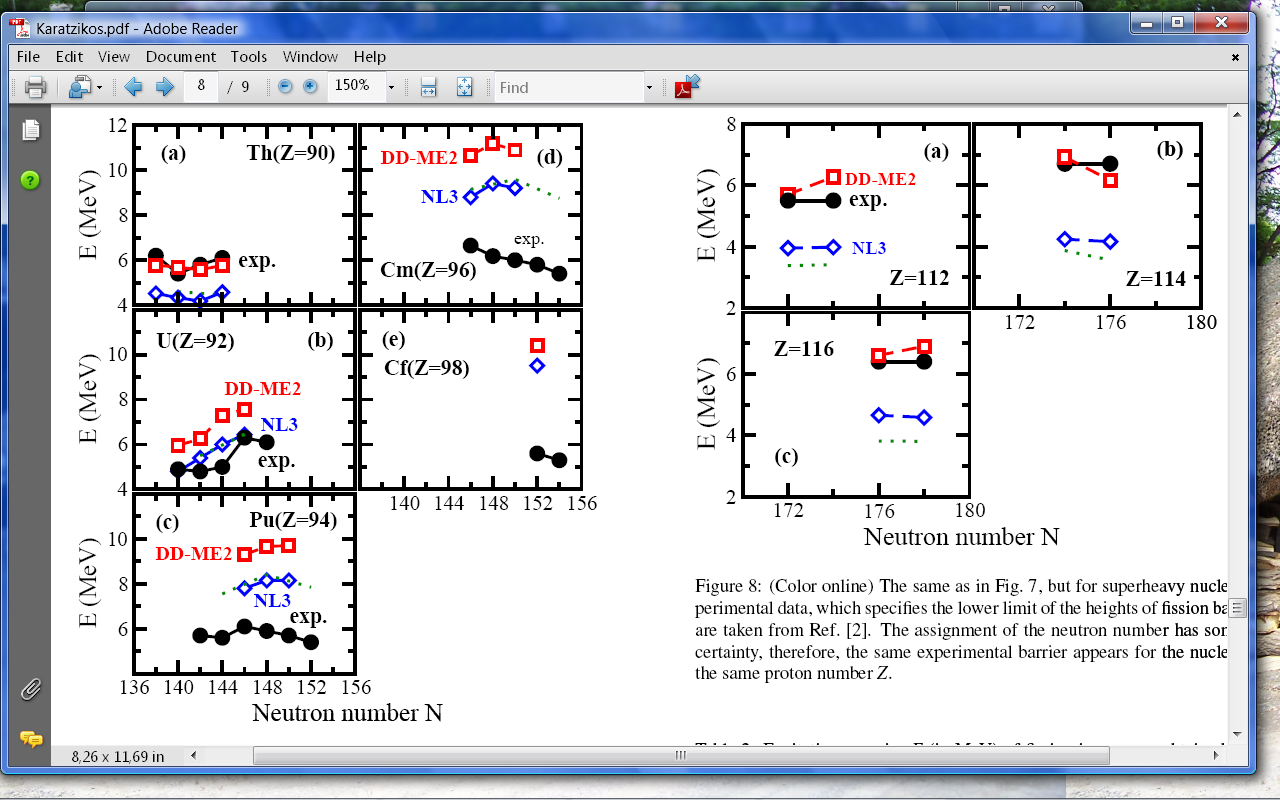 Extrapolation to superheavy nuclei:
uncertainties in the fission barrier height due 
  to the uncertainties in the pairing strength
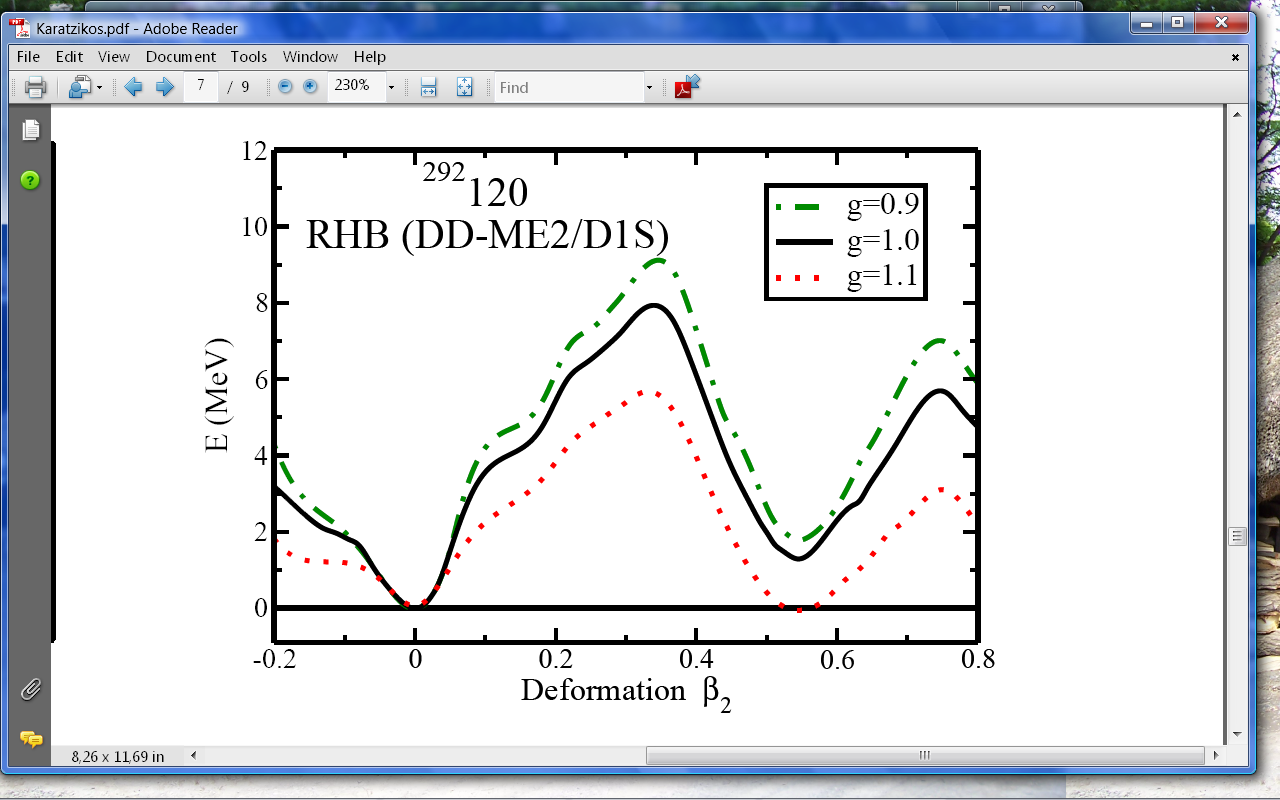 Inner fission barriers in actinides:
the role of triaxiality.
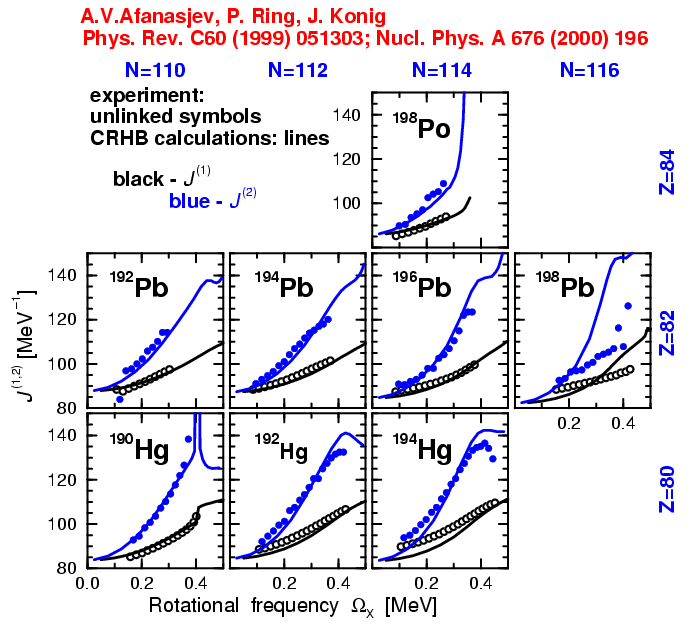 Triaxial RHB code with Gogny
force in pairing channel has 
been developed ~ 10 years
ago for the description of 
rotating nuclei. 

However, the calculations in its framework are too computationally expensive.




Use RMF+BCS framework with monopole pairing:
 required computational time  is ~ 20-25 times smaller.
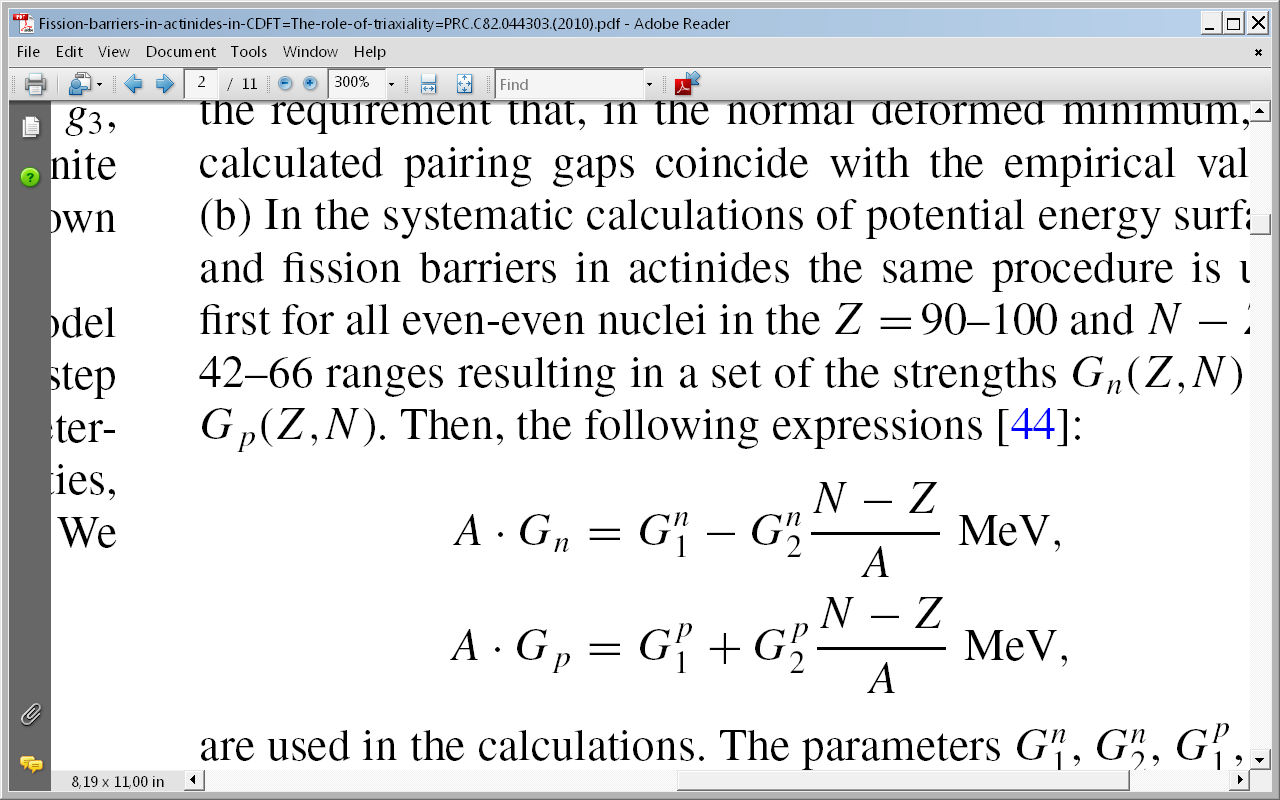 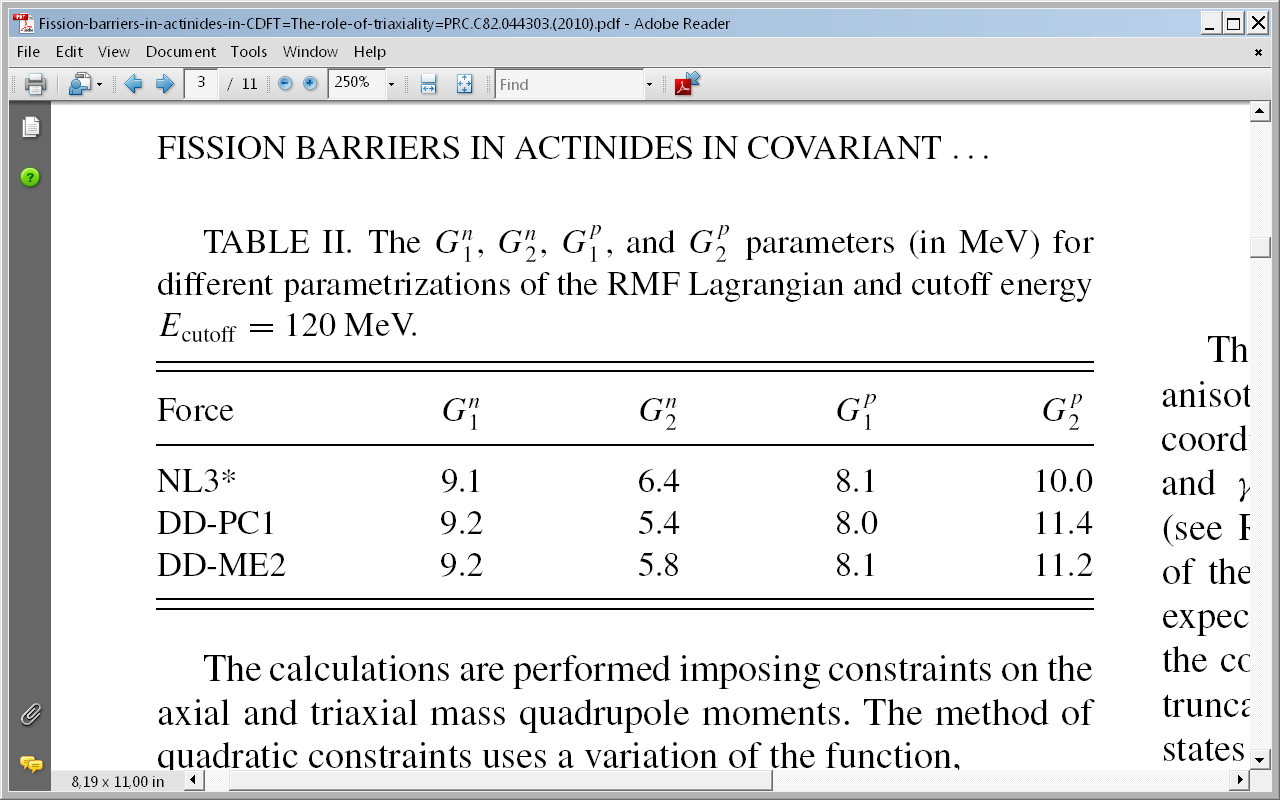 (Actinides)
Constrained calculations
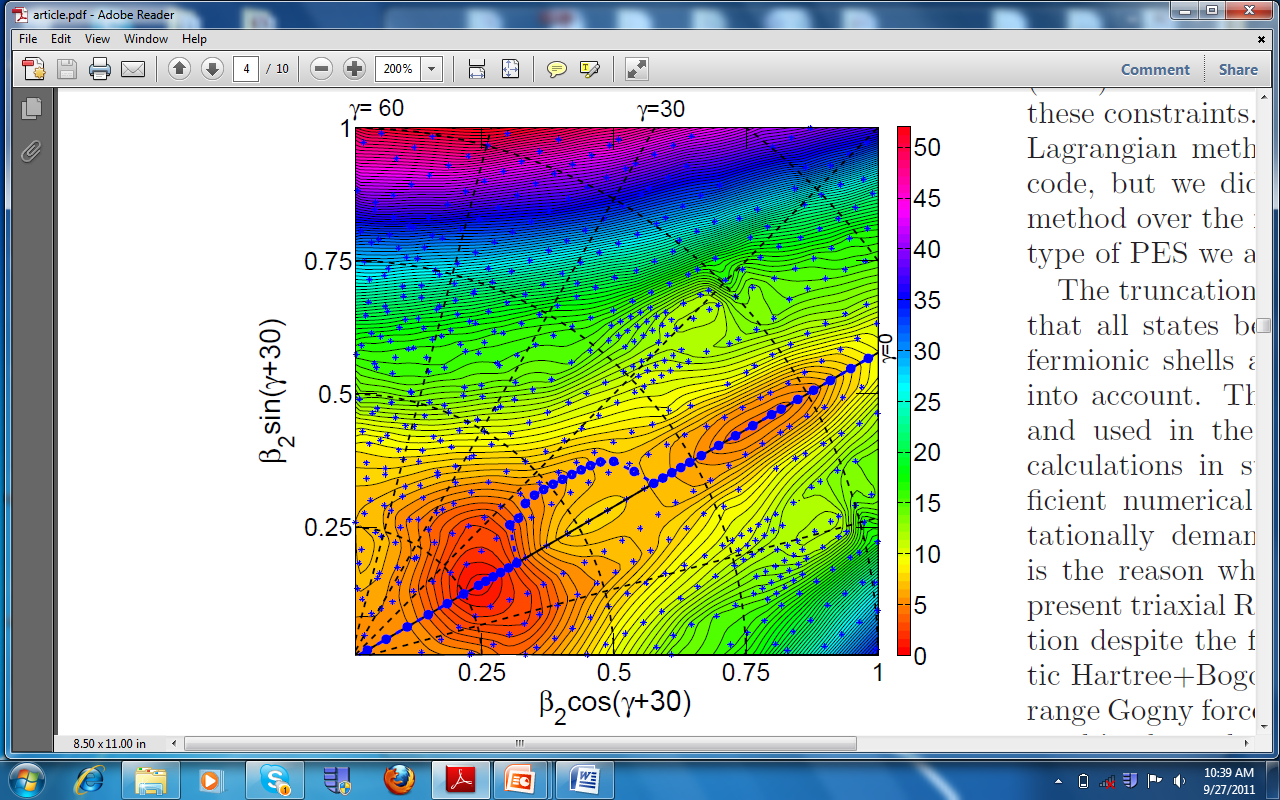 Quadratic constraint
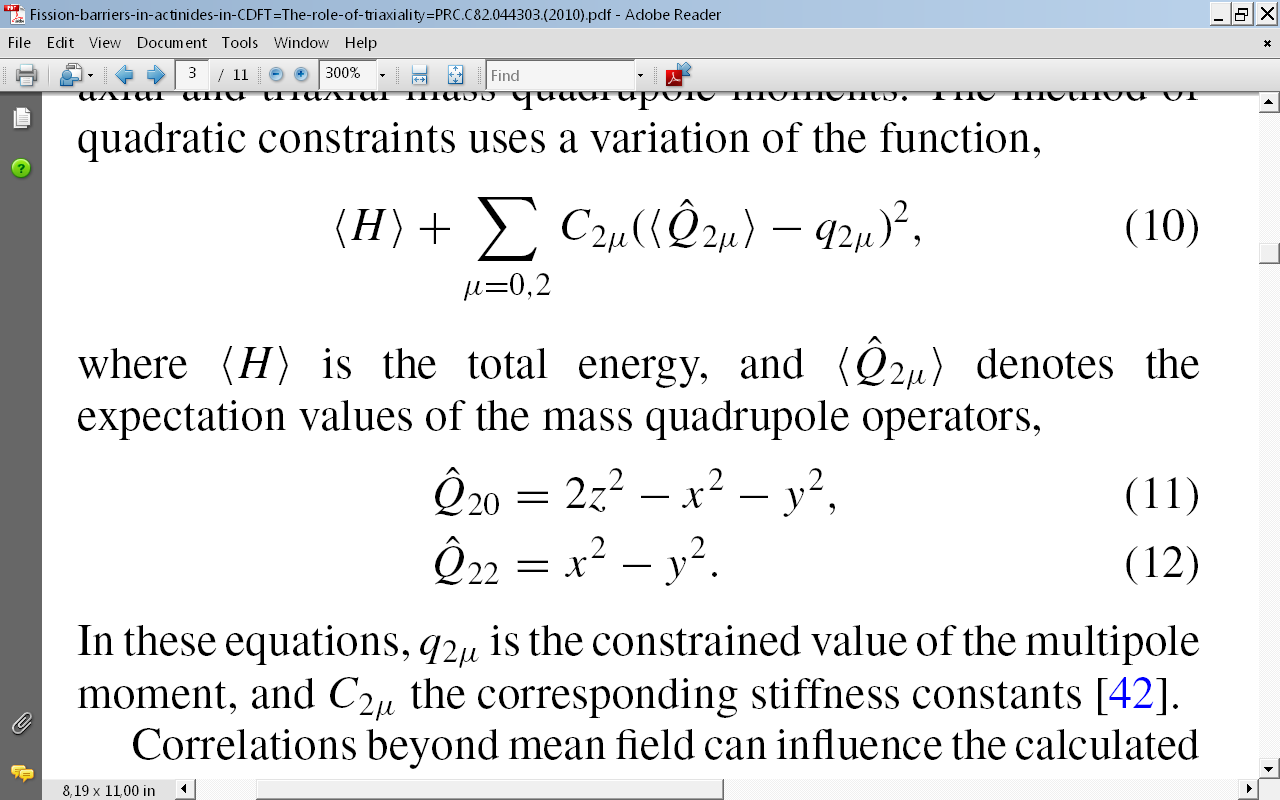 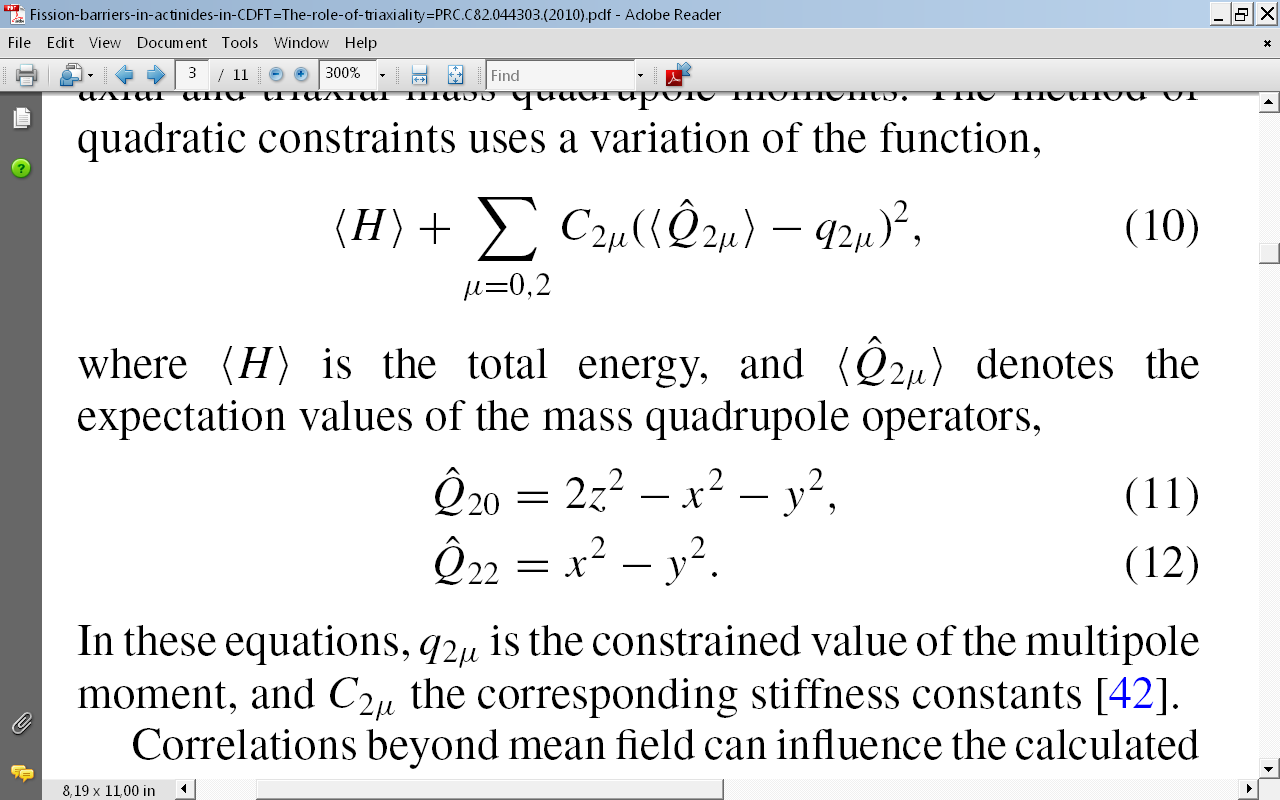 Augmented 
Lagrangian 
method
(A.Staszack et al, 
Eur. Phys. J. A46, 85 
(2010)
is also implemented but 
its use is not required in 
the majority of the cases
Fission path
240Pu
Parametrization dependence of fission barriers
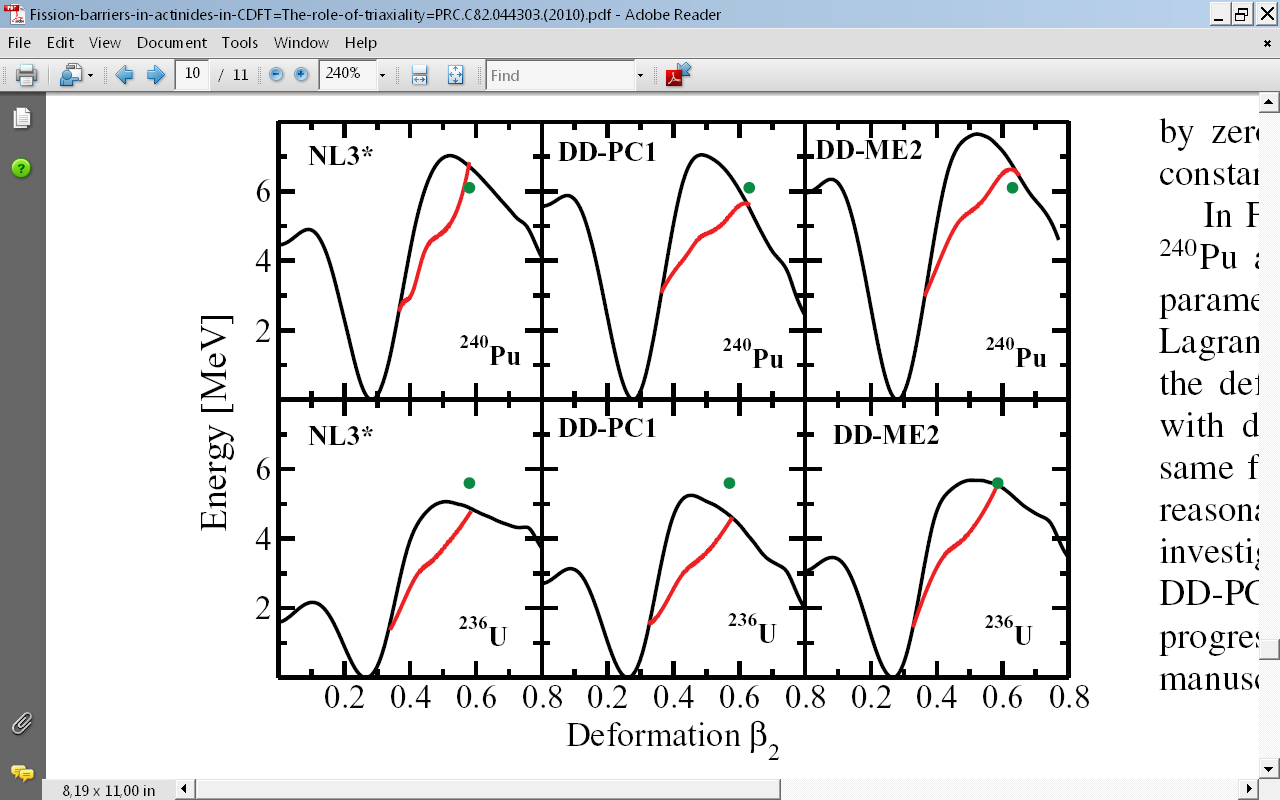 Three classes of the CDFT forces:
NL3* - non-linear meson exchange
DD-ME2 – density dependent meson exchange
DD-PC1 – density dependent point coupling [no mesons]
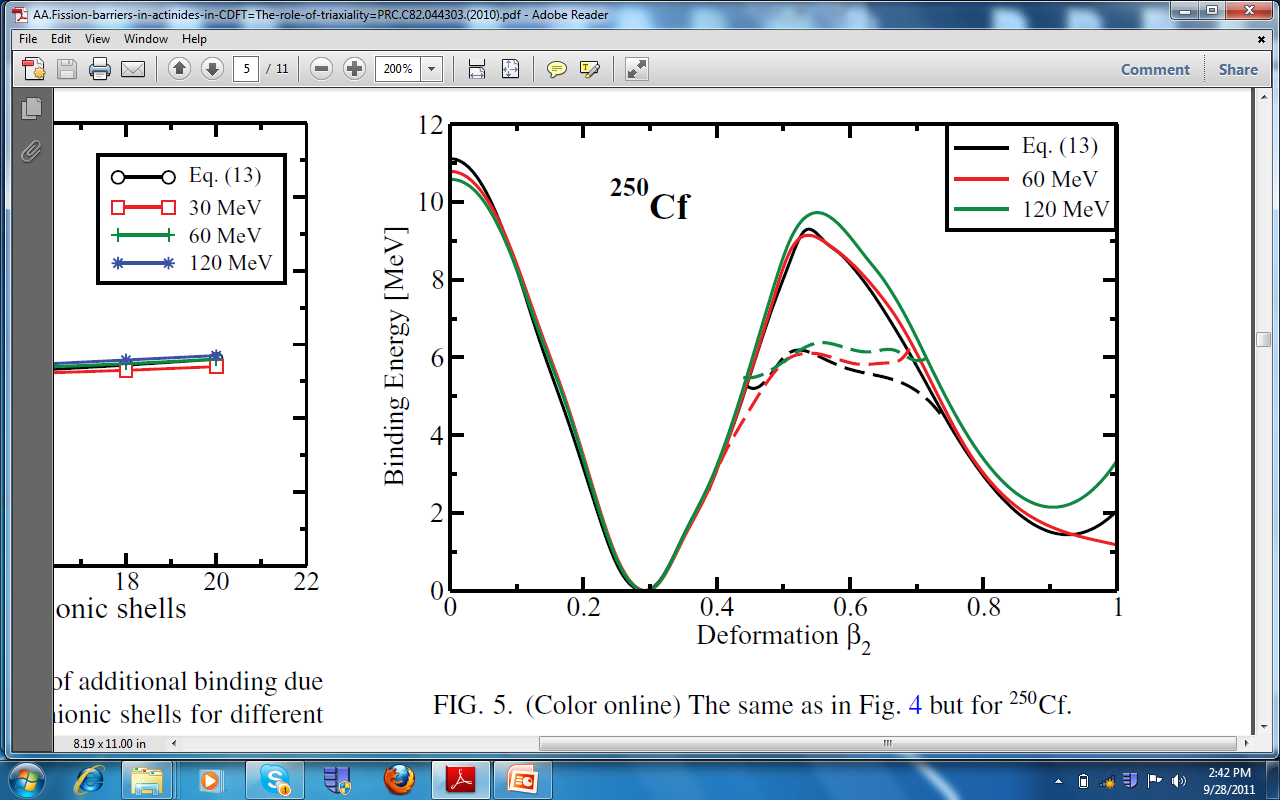 Dependence of fission barriers 
on pairing cutoff
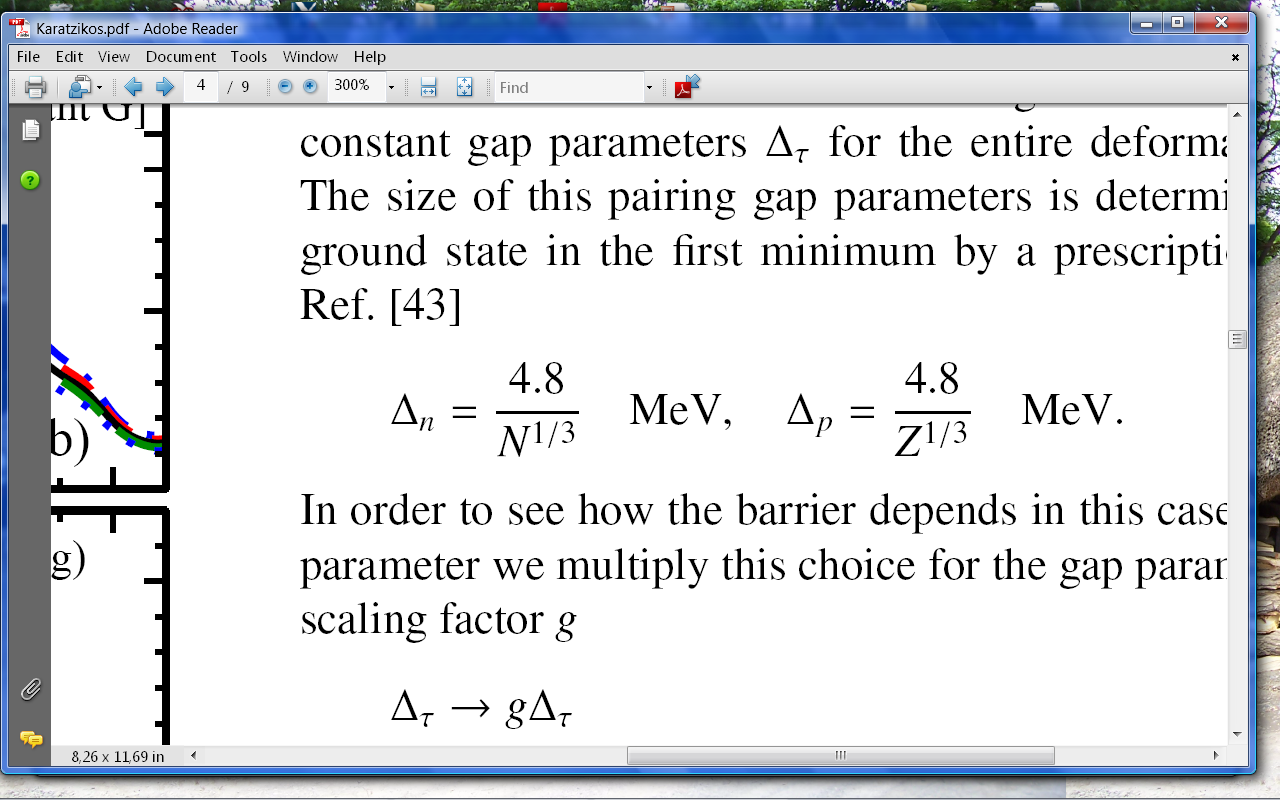 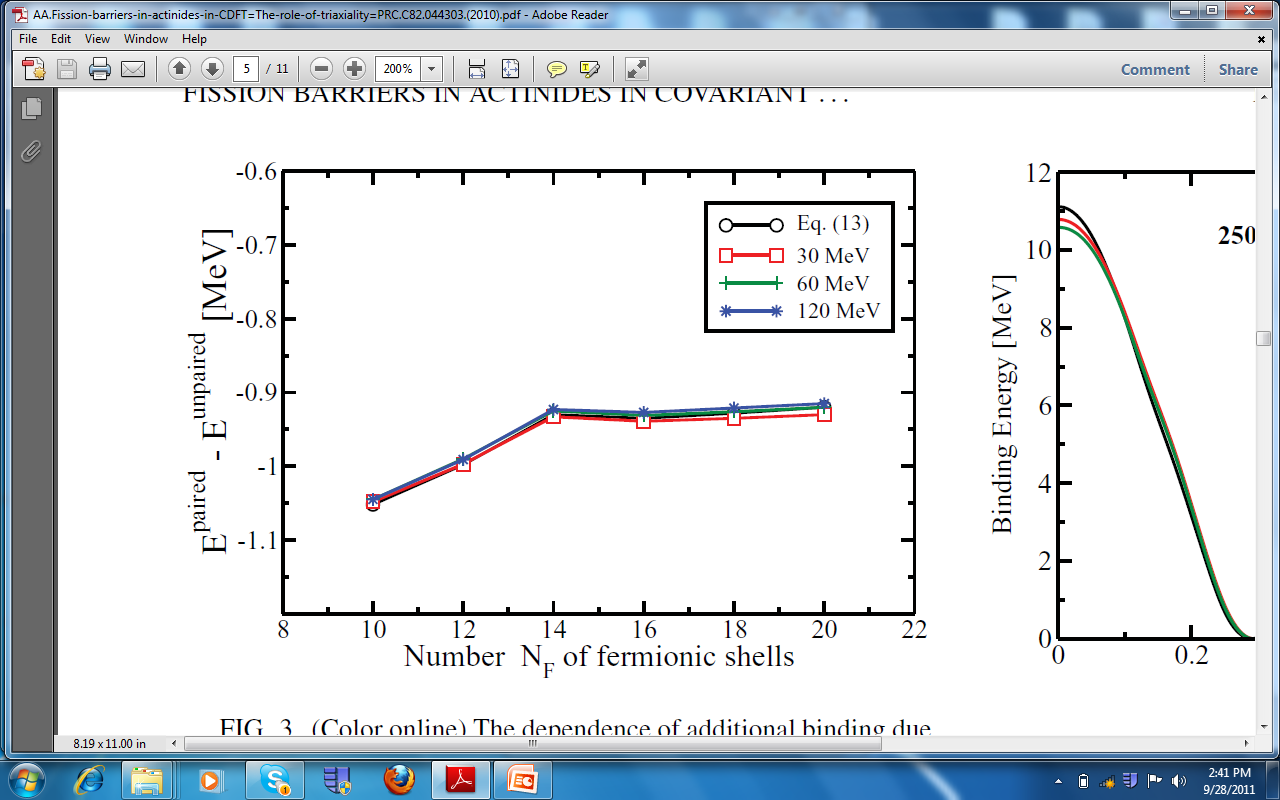 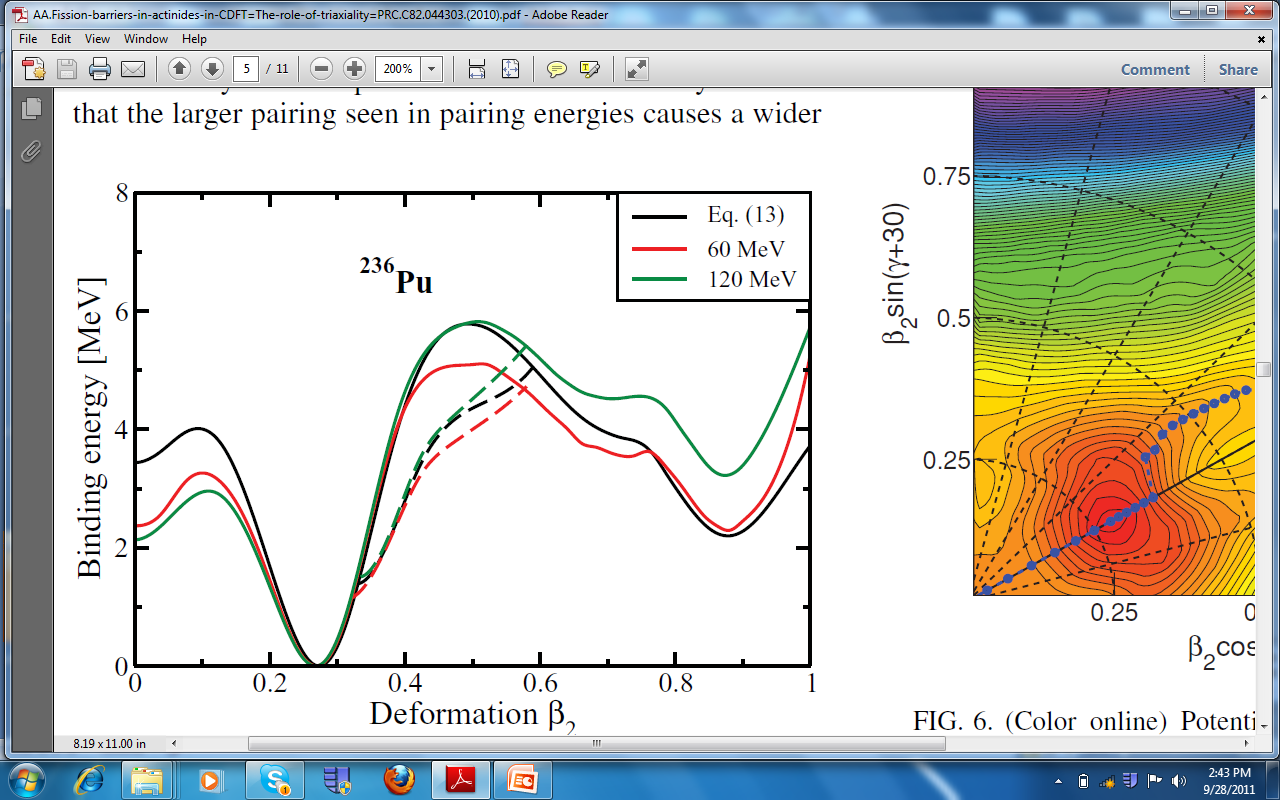 Eq.(13) - use of smooth energy-
-dependent cutoff weights
[M.Bener et al, EPJ A 8, 59 (2000)
Solid lines –axial
Dashed lines -triaxial
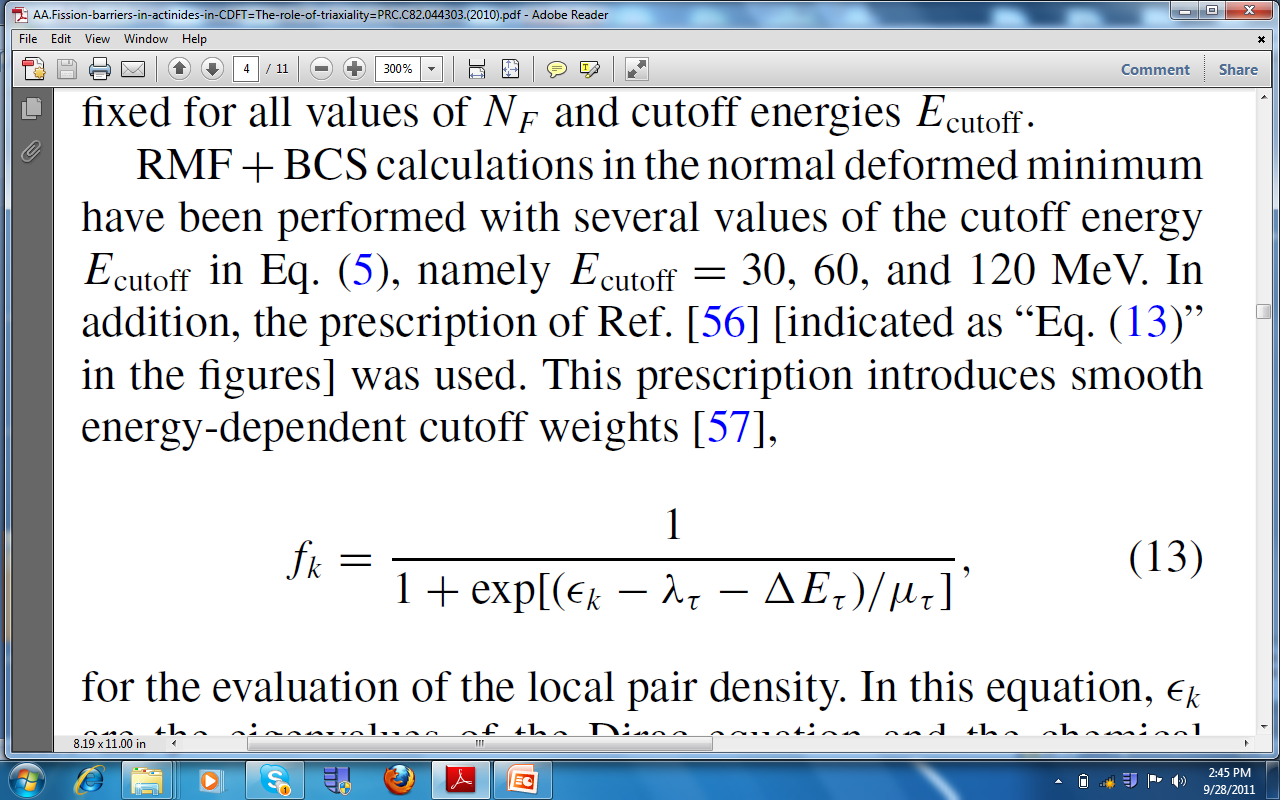 RMF(NL3*)+BCS
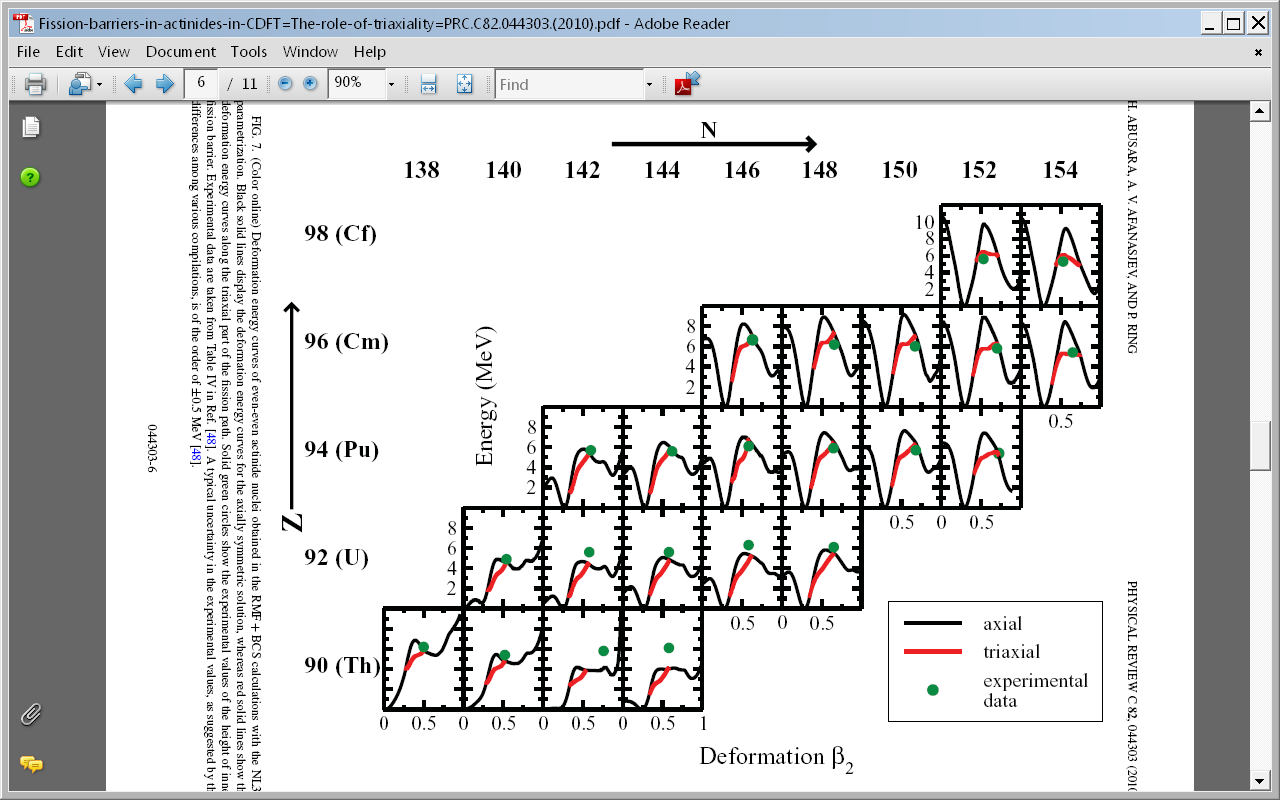 1. NF=20 and NB=20
2. Ecut-off =120 MeV, monopole pairing
3. Q20 , Q22 constraints
Gamma-deformations along the triaxial part of the fission path
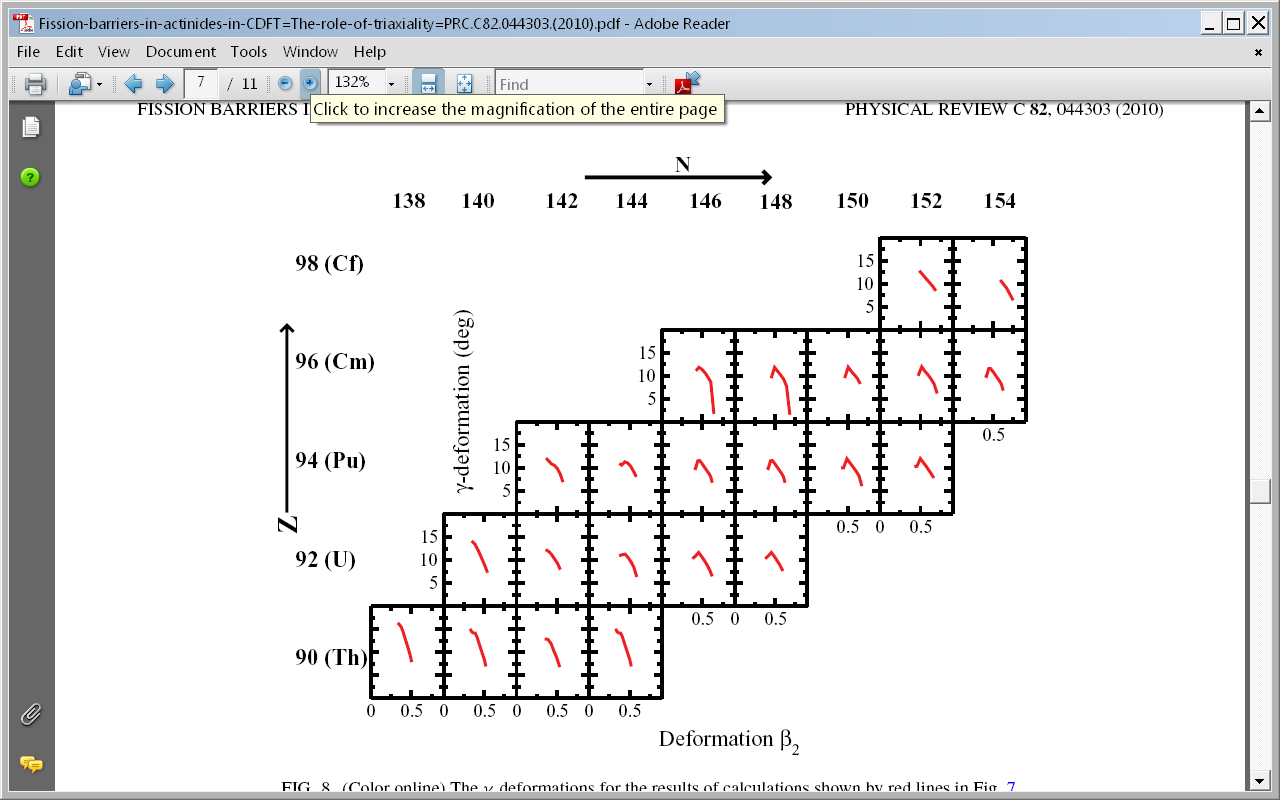 The microscopic origin  of the lowering of 
the barrier due to triaxiality
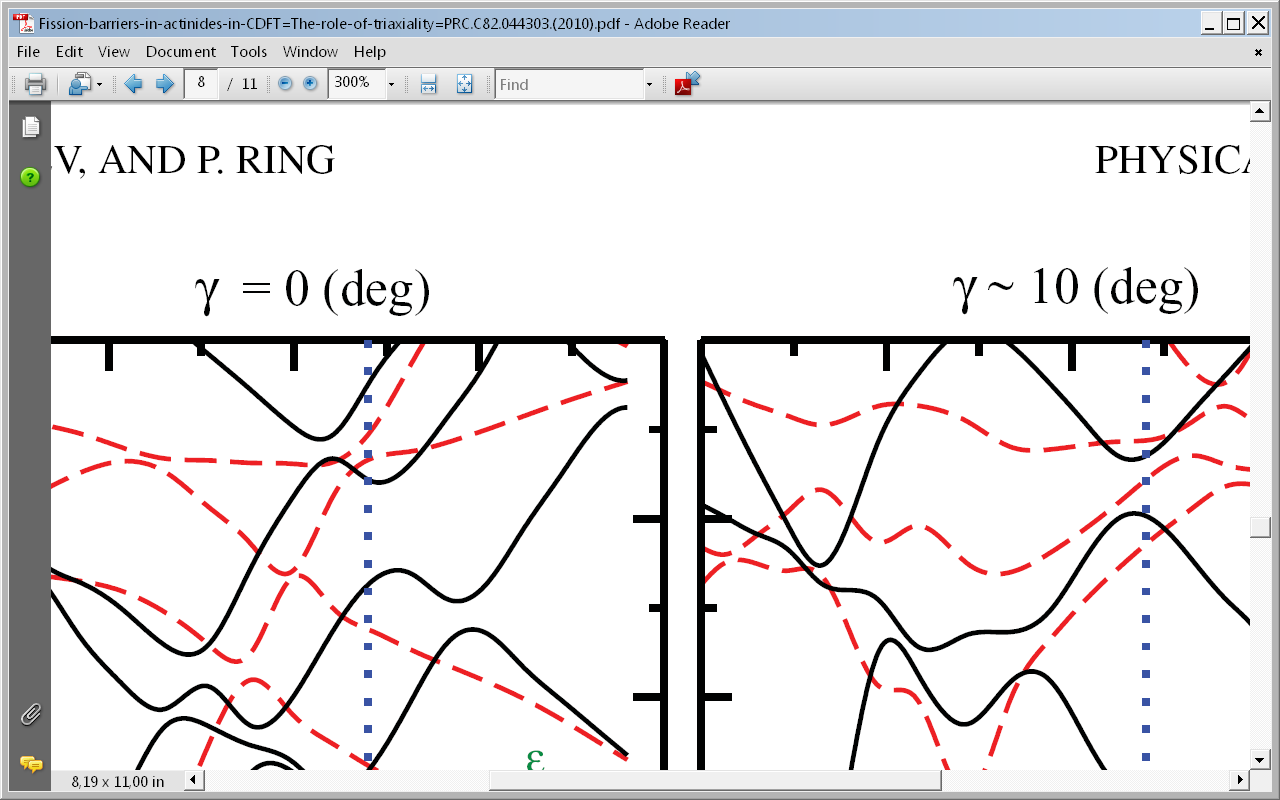 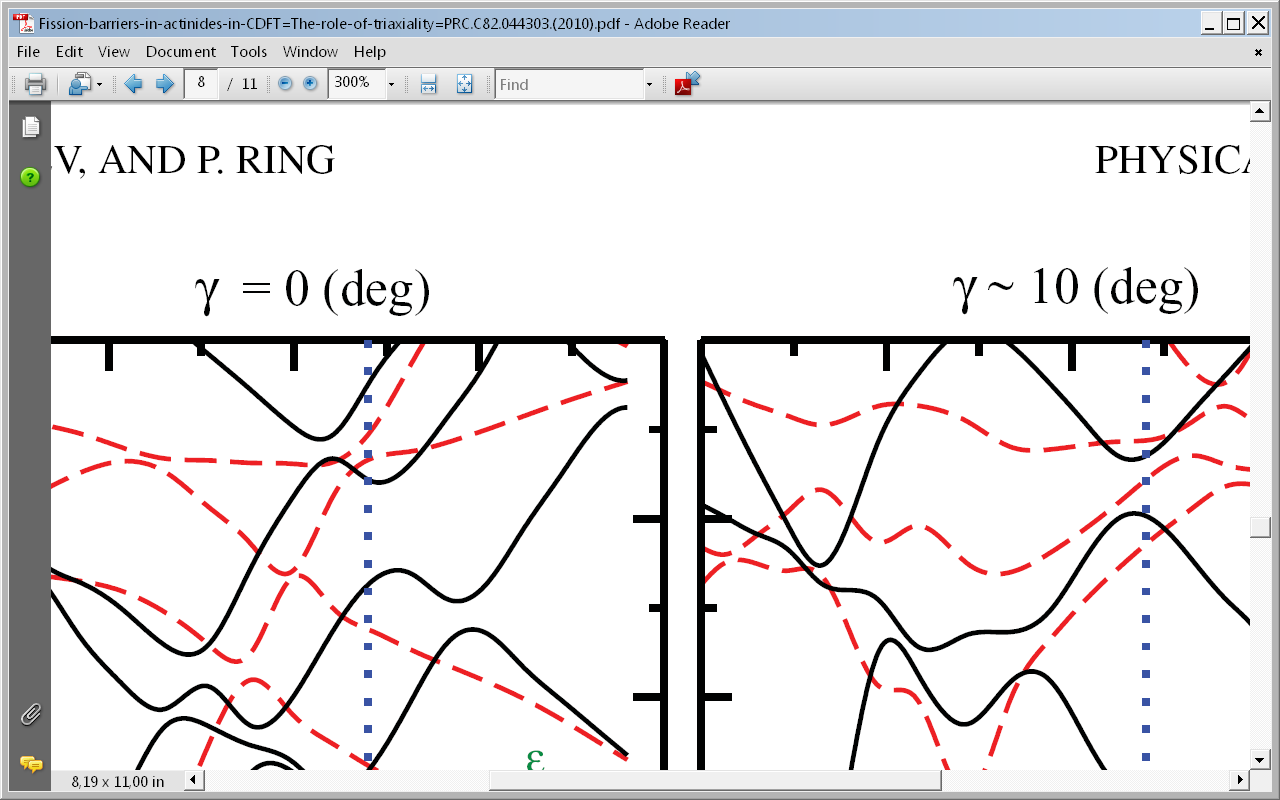 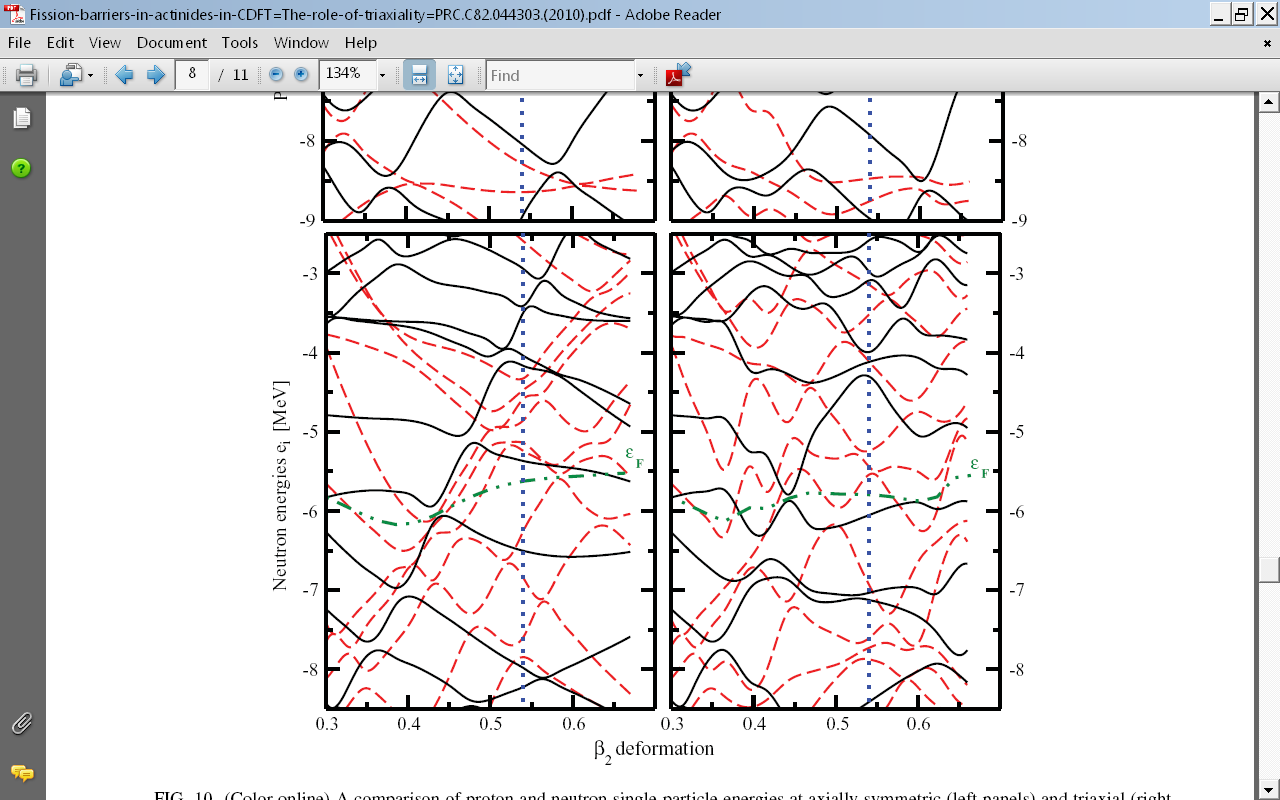 The lowering of the 
level density at the 
Fermi surface induced 
by triaxiality
leads to a more
negative shell correction 
energy (as compared 
with axially
symmetric solution), 
and, as a consequence, 
to a lower fission
barrier.
the deformation of the saddle
point obtained in the axially symmetric solution.
Particle number dependences of
the deviations between calculated and experimental
 fission barrier heights.

They are still not completely resolved. 
They are similar in different approaches.
Theoretical sources:
MM (Dobrowolski) -- J. Dobrowolski et al, PRC 75, 024613 (2007).
MM (Moller) -- P. M¨oller et al, PRC 79, 064304 (2009).
CDFT – H. Abusara, AA and P.Ring, PRC 82,044303 (2010) 044303
ETFSI – http://www-nds.iaea.org/ripl2/fission.html
Gogny - J.-P. Delaroche et al, NPA 771, 103 (2006)
Experimental (RIPL) data by Maslov:
 http://www-nds.iaea.org/ripl2/fission.html
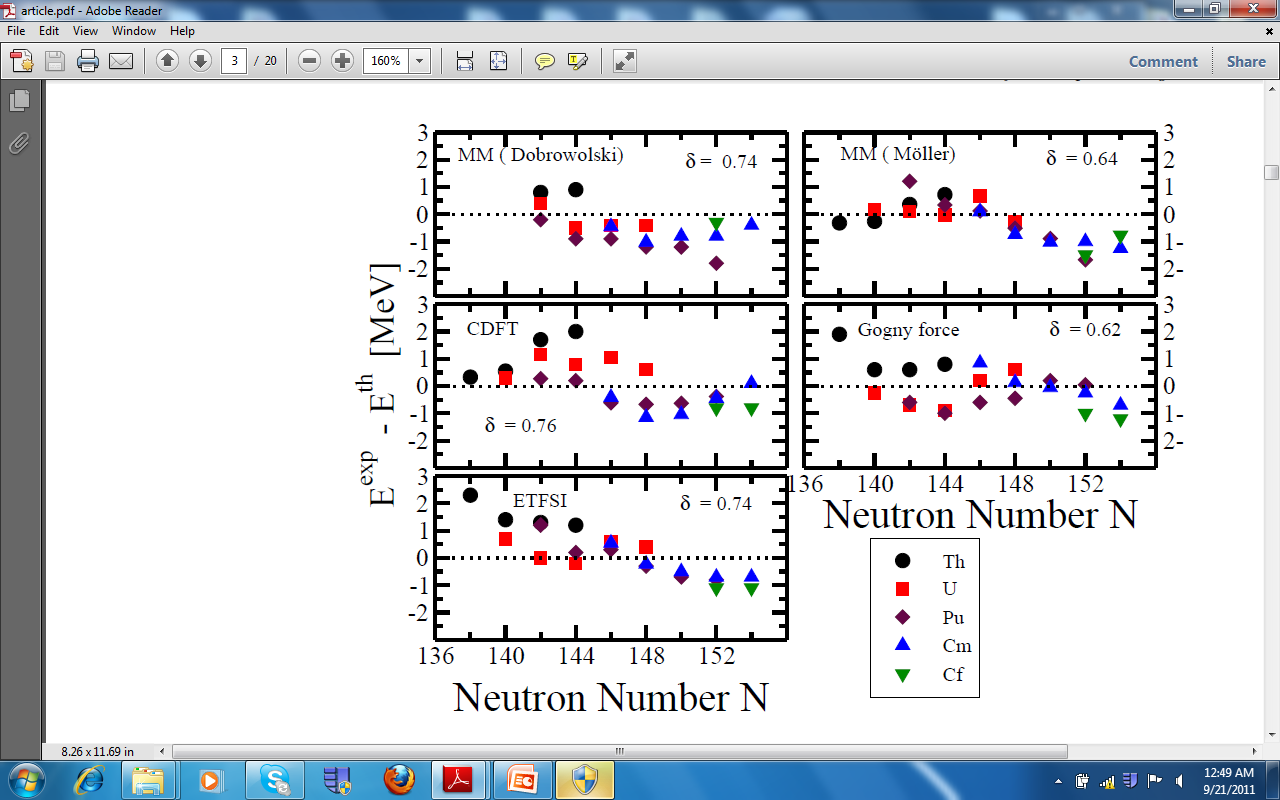 [in MeV] – 
average 
deviation
per nucleus
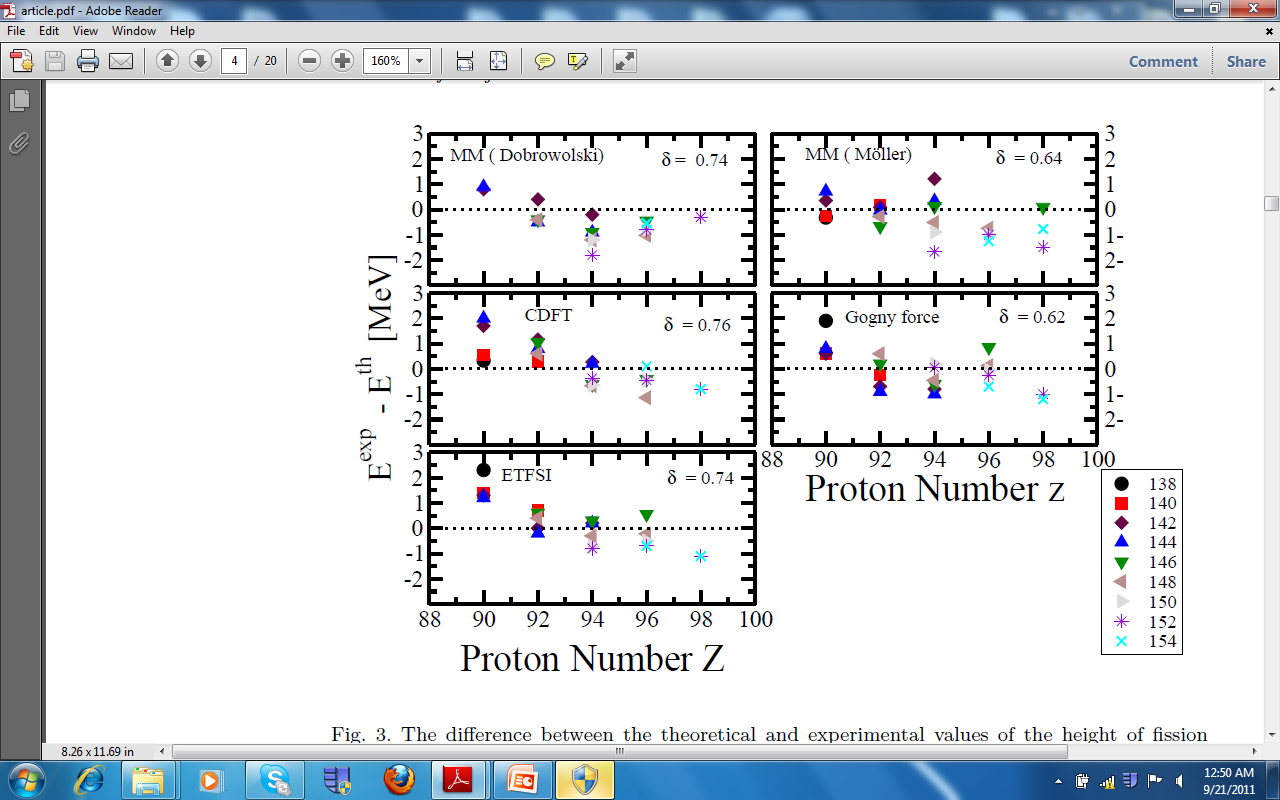 [in MeV] – 
average 
deviation
per nucleus
Neutron 
numbers
Experimental data are not unique
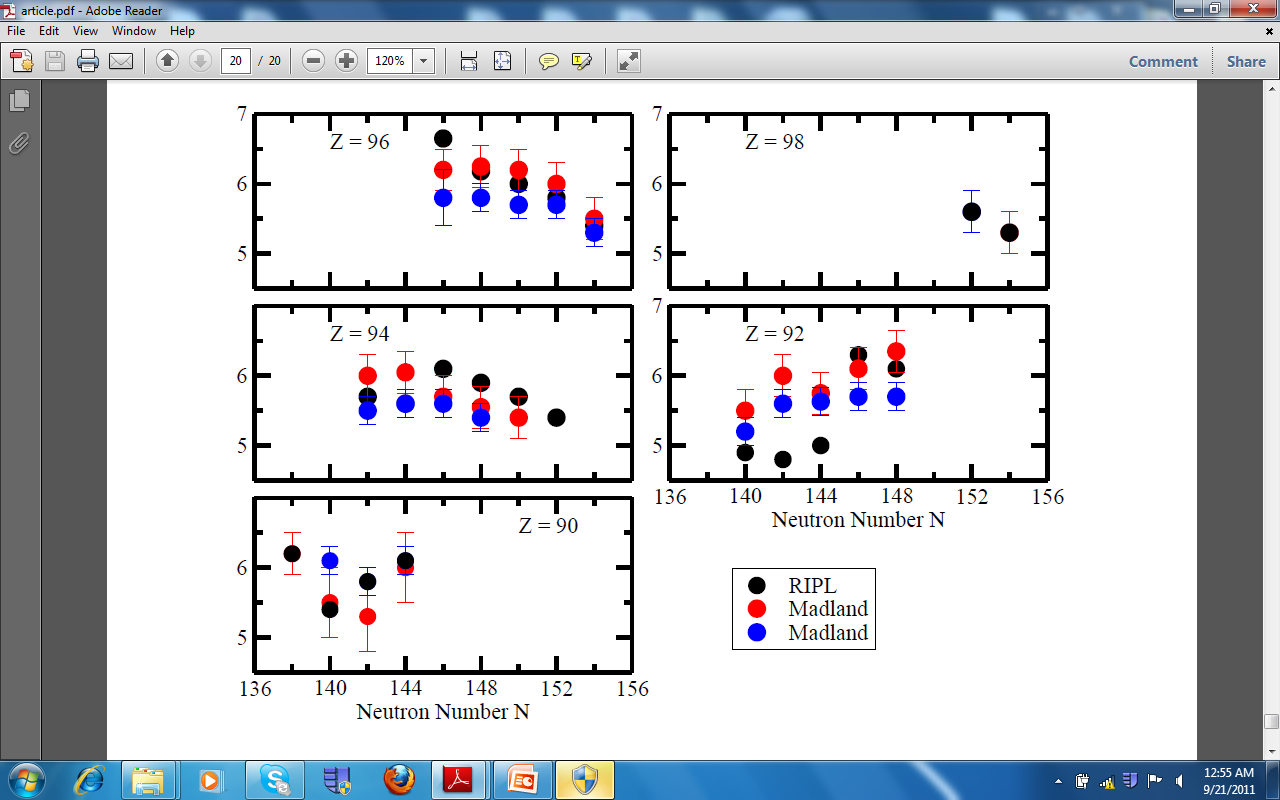 D. G. Madland and P. M”oller, 
Los Alamos unclassified report, 
LA-UR-11-11447
Deformed single-particle energies:
How sensitive are inner fission barriers 
to the accuracy of their description?
Systematics of one-quasiparticle states in actinides: the CRHB study
Triaxial CRHB; fully self-consistent blocking, time-odd mean fields included,
Gogny D1S pairing
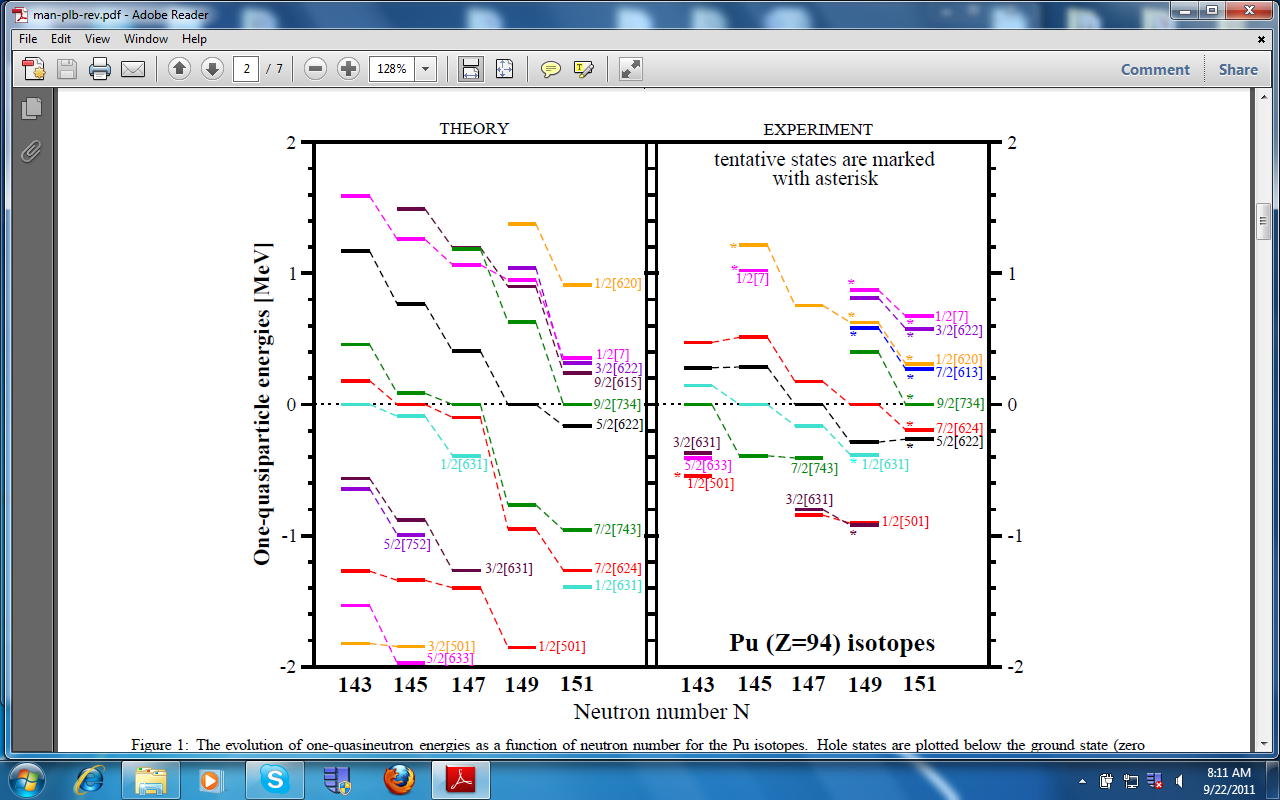 Neutron number N
Statistical distribution of deviations of the energies of 
         one-quasiparticle states from experiment
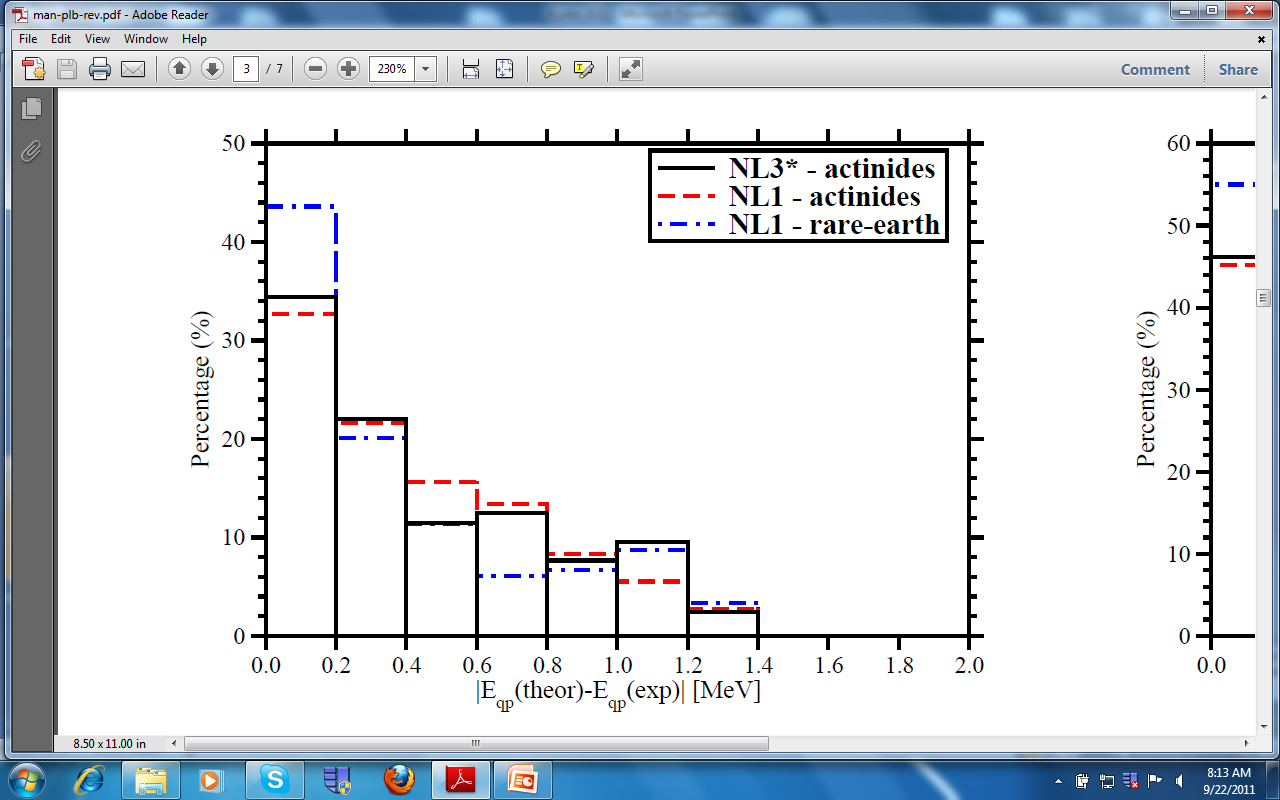 1.  ~ 5% of calculated states have 
          triaxial deformation






2.  For a given state, the deviation 
      from experiment depends on 
      particle number (consequence 
      of the stretching out of energy 
      scale due to low effective mass)
3. For some of the states, there is
              persistent deviation from 
              experiment (due to wrong 
              placement of subshell 
                   at spherical shape).
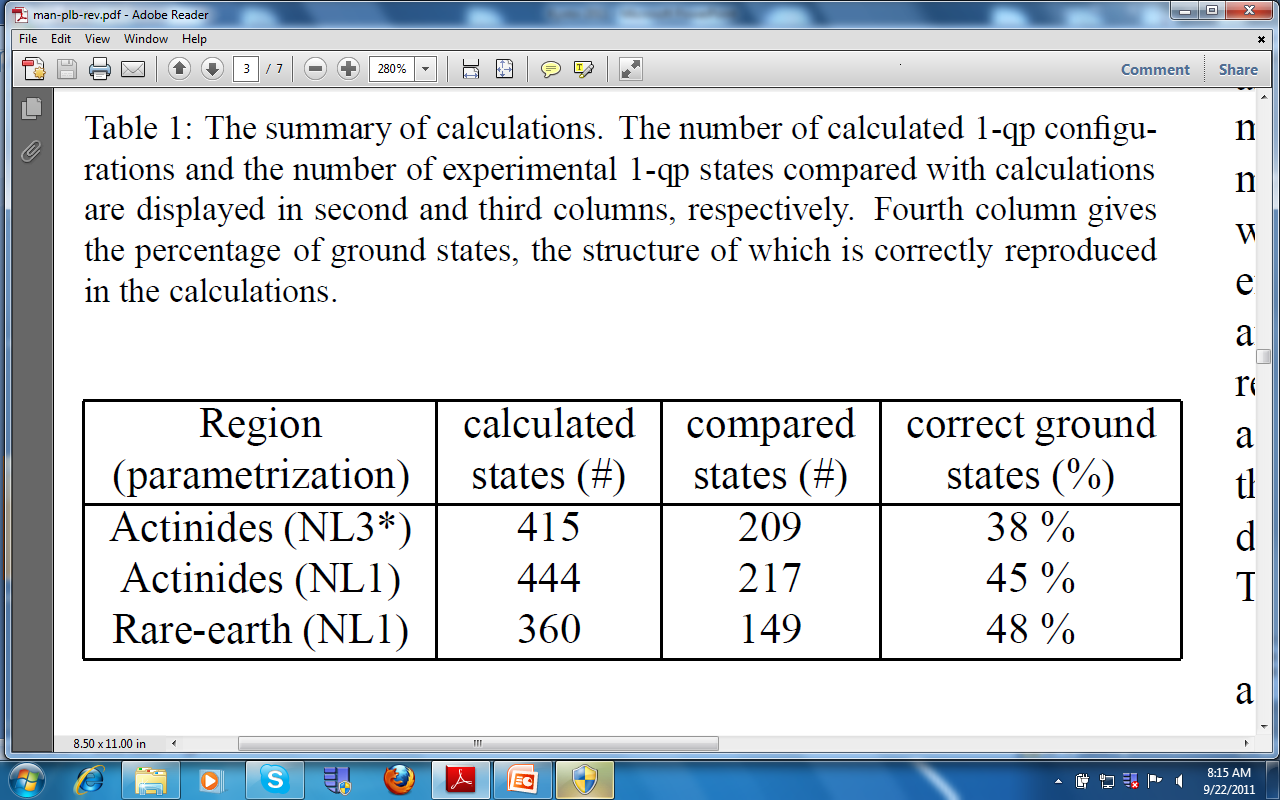 Two sources of deviations:
Low effective mass (stretching of the energy scale)
Wrong relative energies of the states
Illustration of energy scale stretching due to low effective    
                           mass of the nucleon
Low effective mass (~0.6)
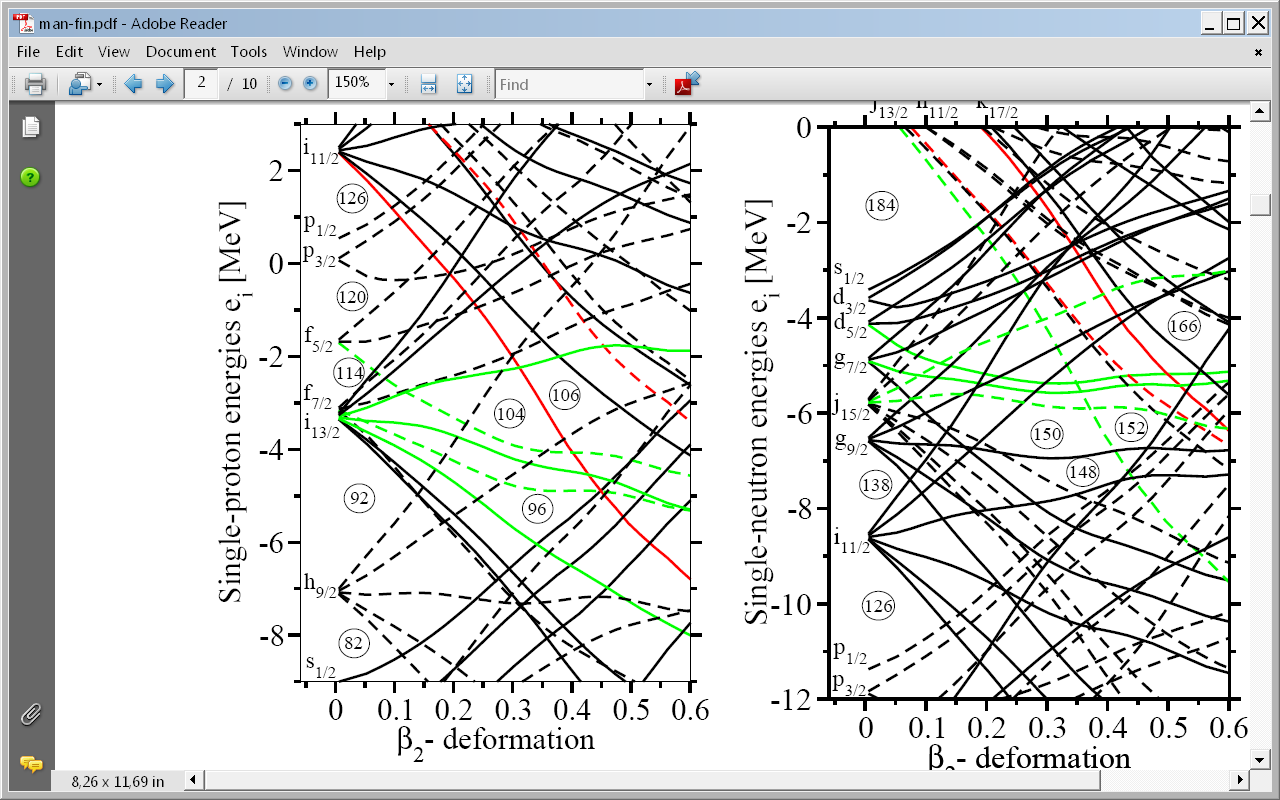 High effective mass (1.0)
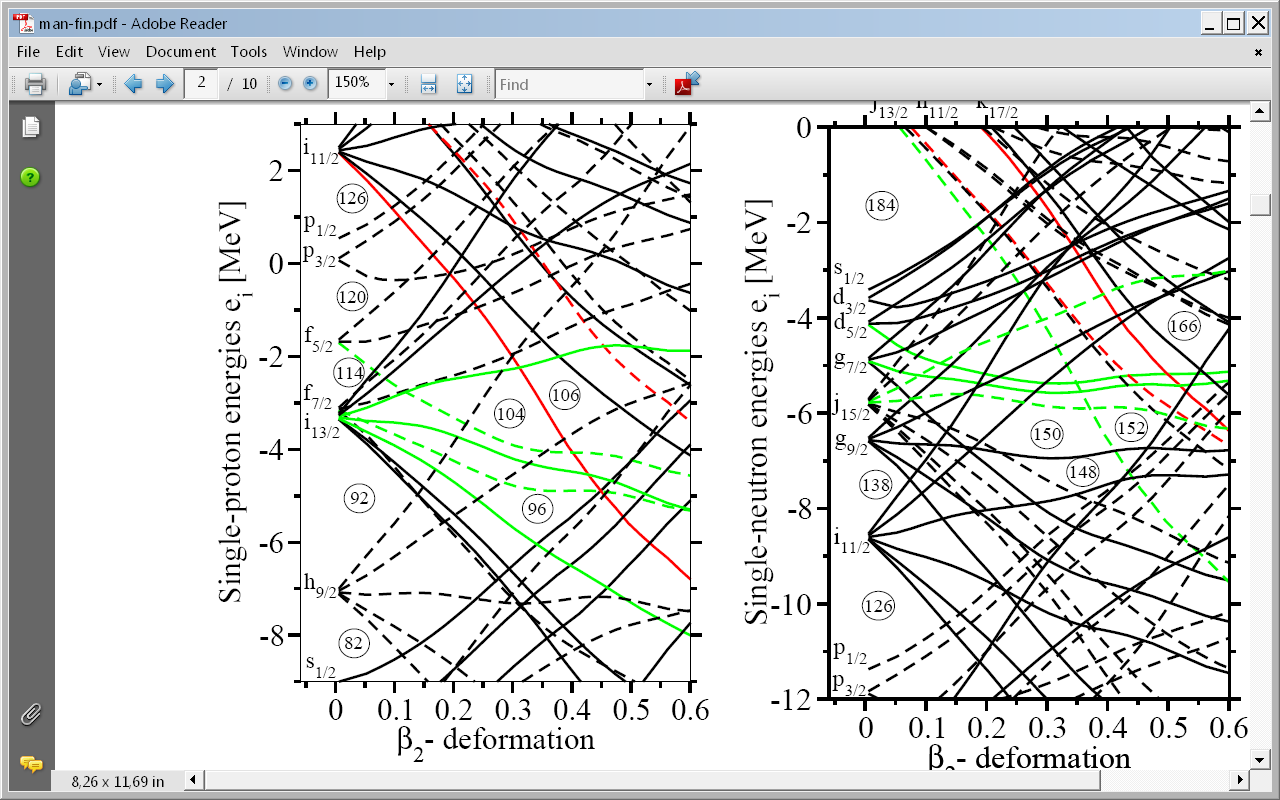 Accuracy of the description of the 
energies of deformed one-quasiparticle
states in actinides in RHB calculations:
correction for low Lorentz effective mass
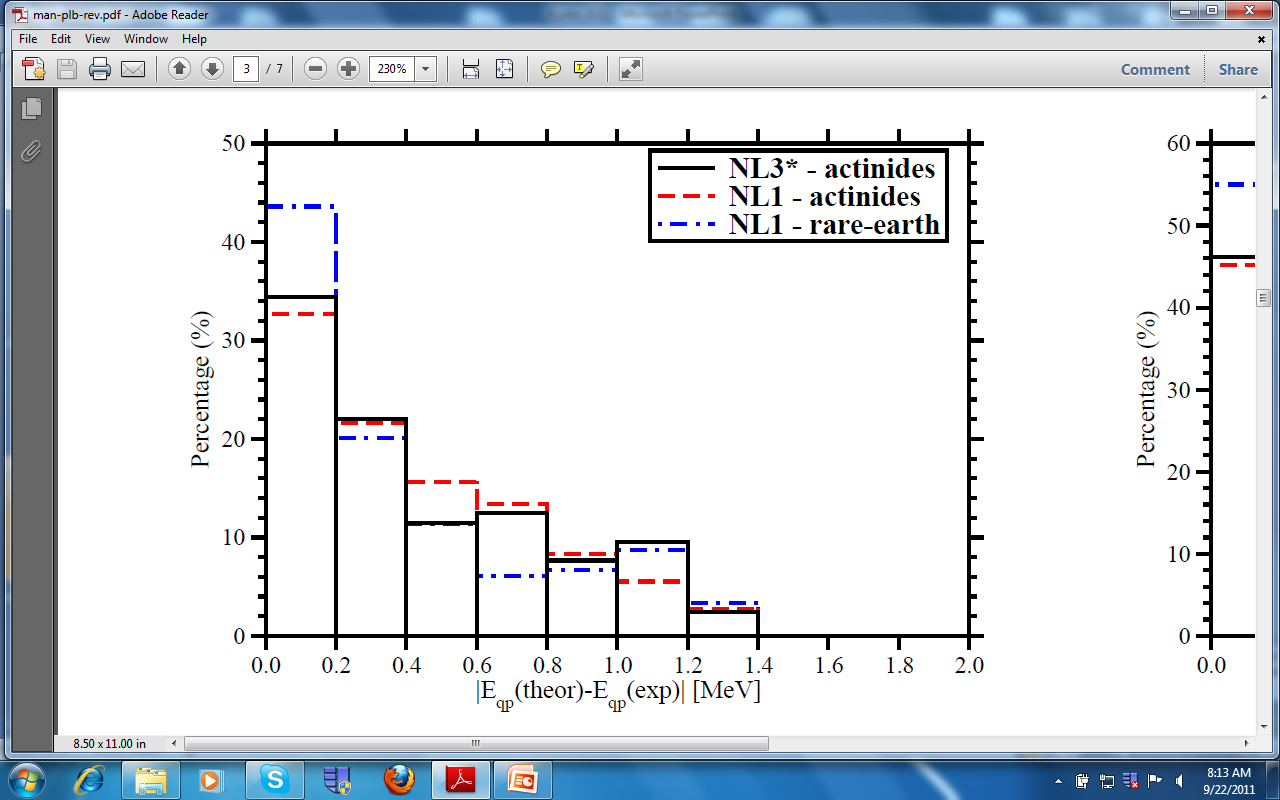 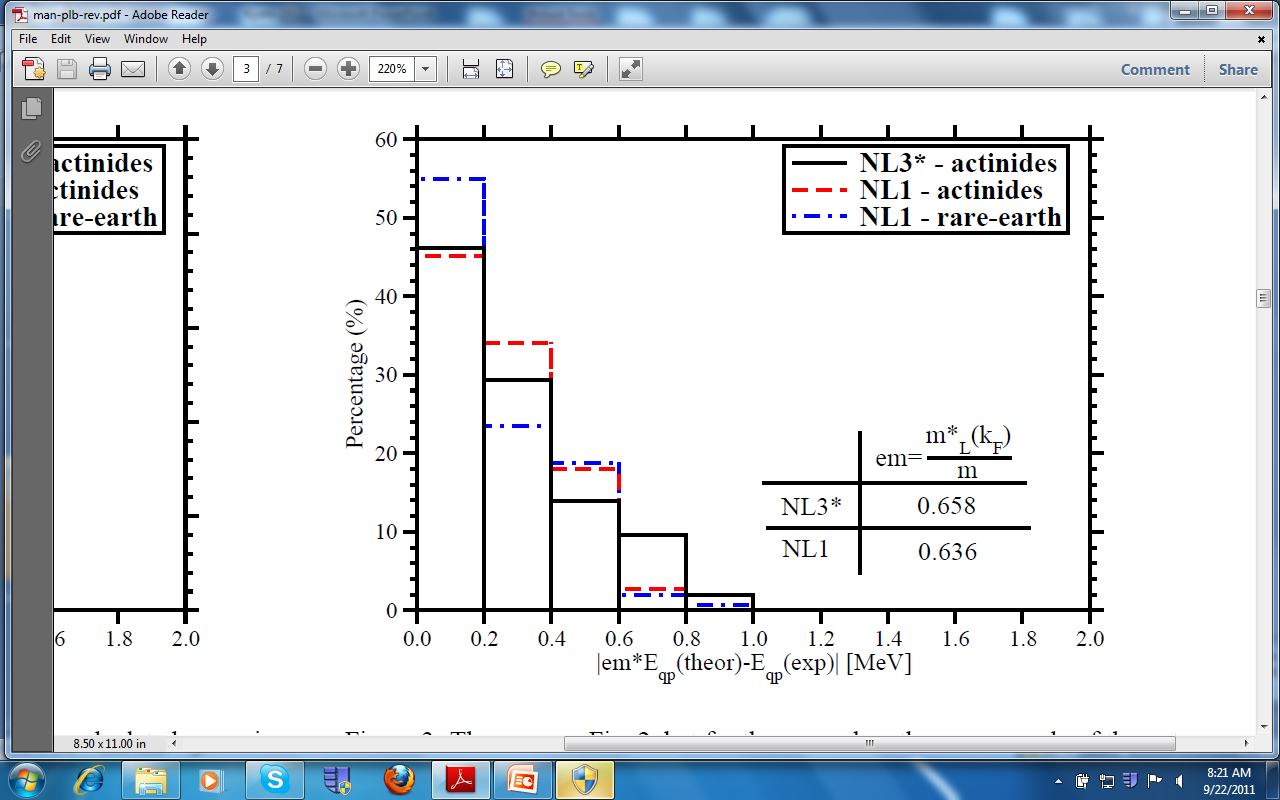 Energy scale is corrected for low effective mass
75-80% of the states are described with an accuracy of phenomenological 
                                 (Nilsson, Woods-Saxon) models
The remaining differences are due to incorrect relative energies of 
                                        the single-particle states
Relativistic particle-vibration coupling model: The deviations of calculated energies of the single-particle states 
from experimental ones
The results for proton and 
neutron states are given by 
solid and open circles.
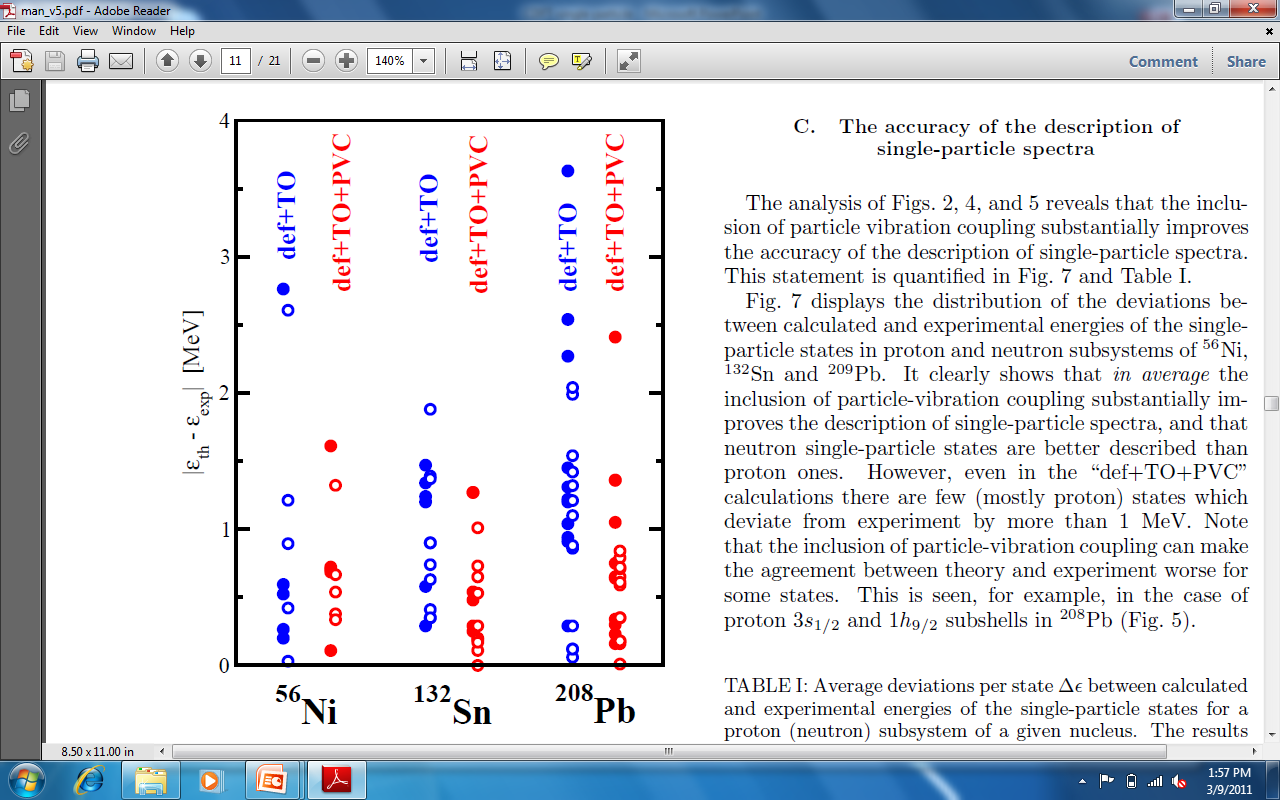 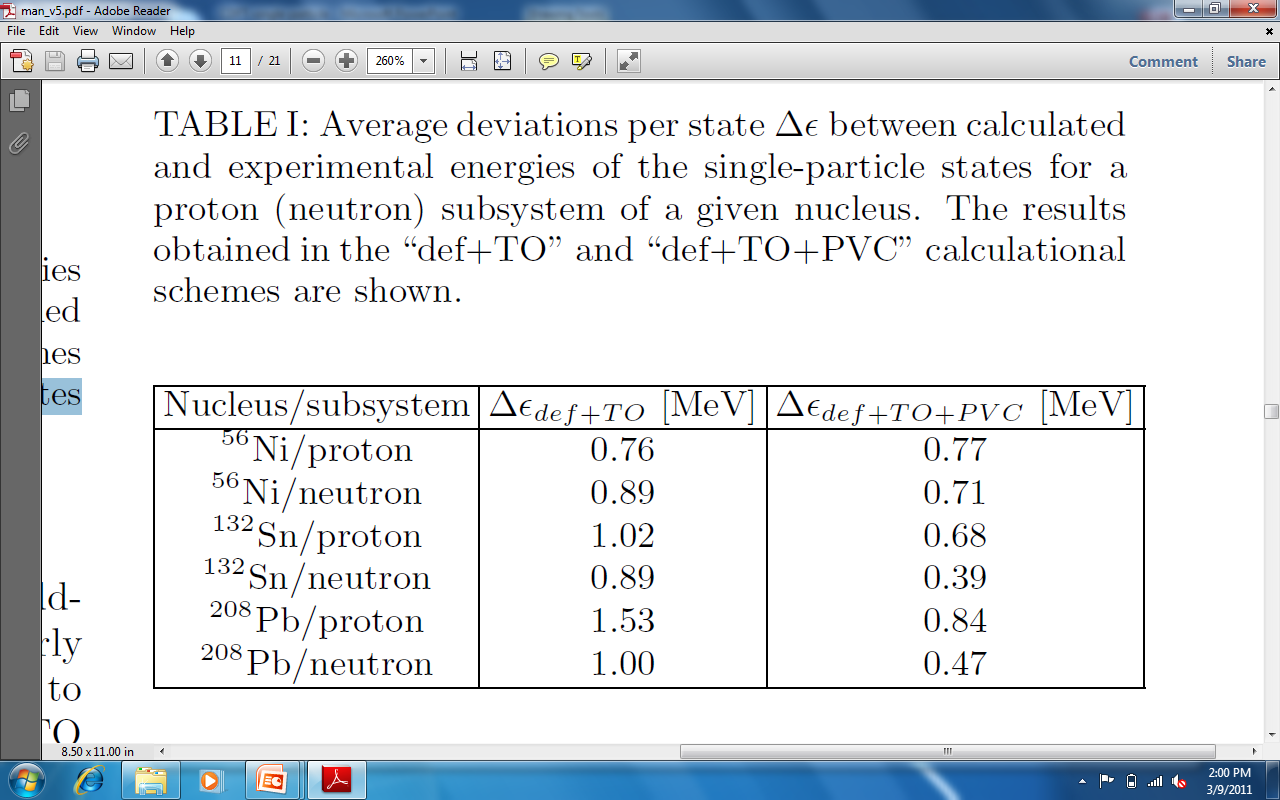 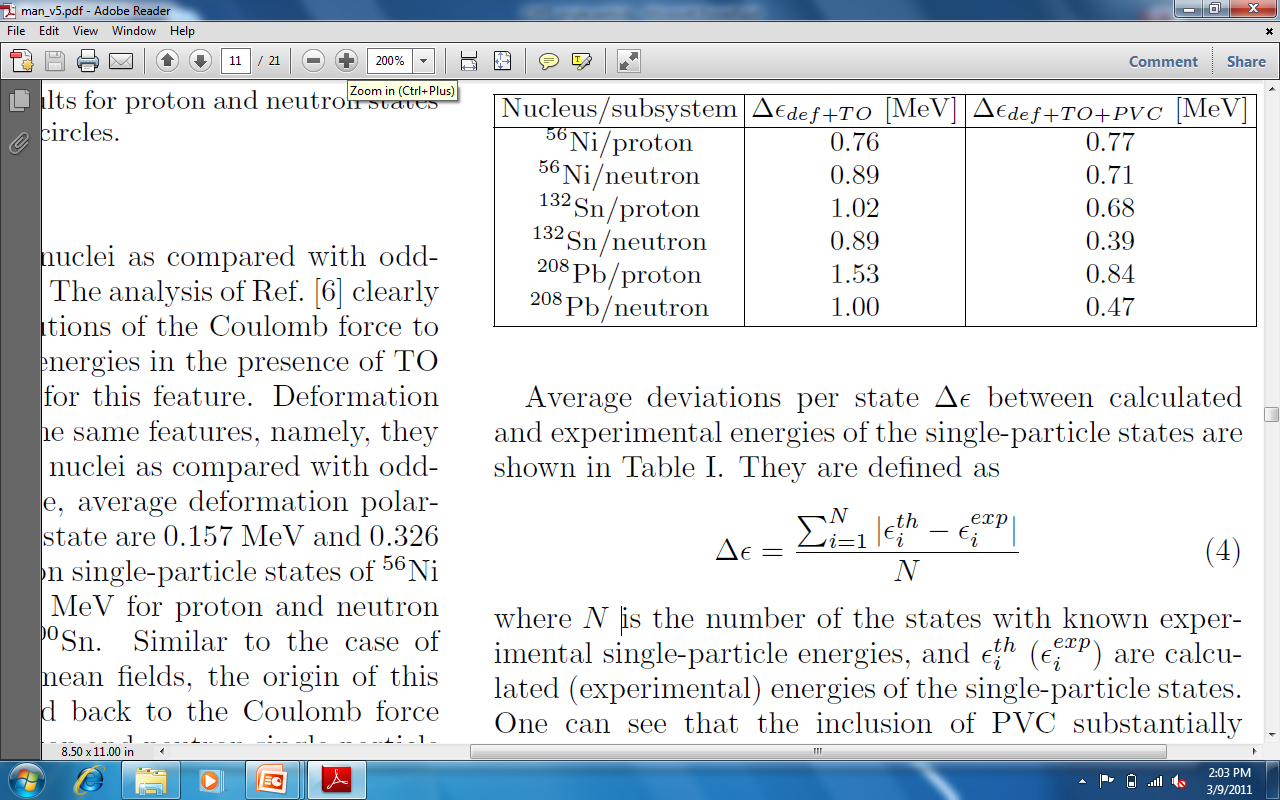 E.V. Litvinova and AA,
  PRC 84, 014305 (2011)
Fission barriers in superheavy nuclei.
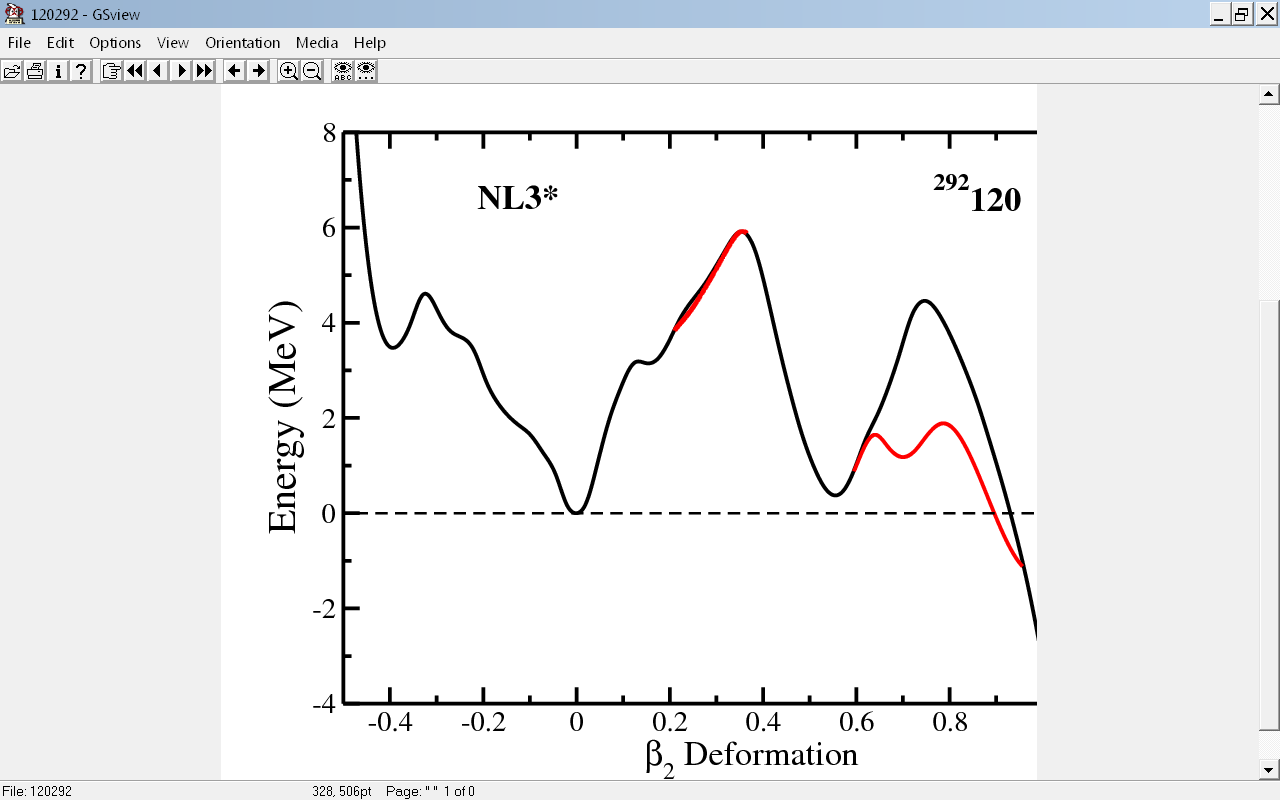 Triaxiality is important 
in second fission 
barrier, but has little
importance in the first 
fission barrier
of studied superheavy nuclei
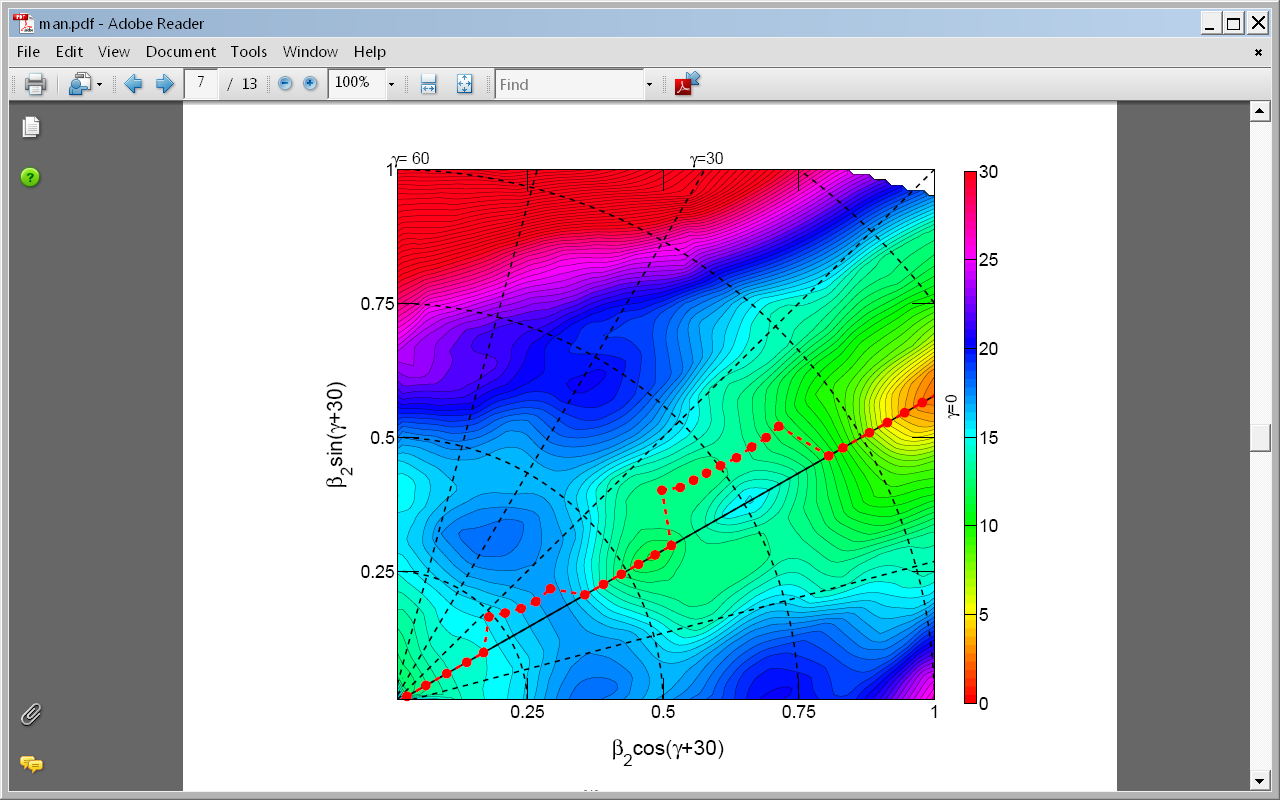 Triaxial solution
(shown only if 
lower in energy 
than axial solution
Axially 
symmetric 
solution
R.A.Gherghescu, J.Skalski, Z.Patyk, 
A. Sobiczewski, NPA 651 (1999) 237
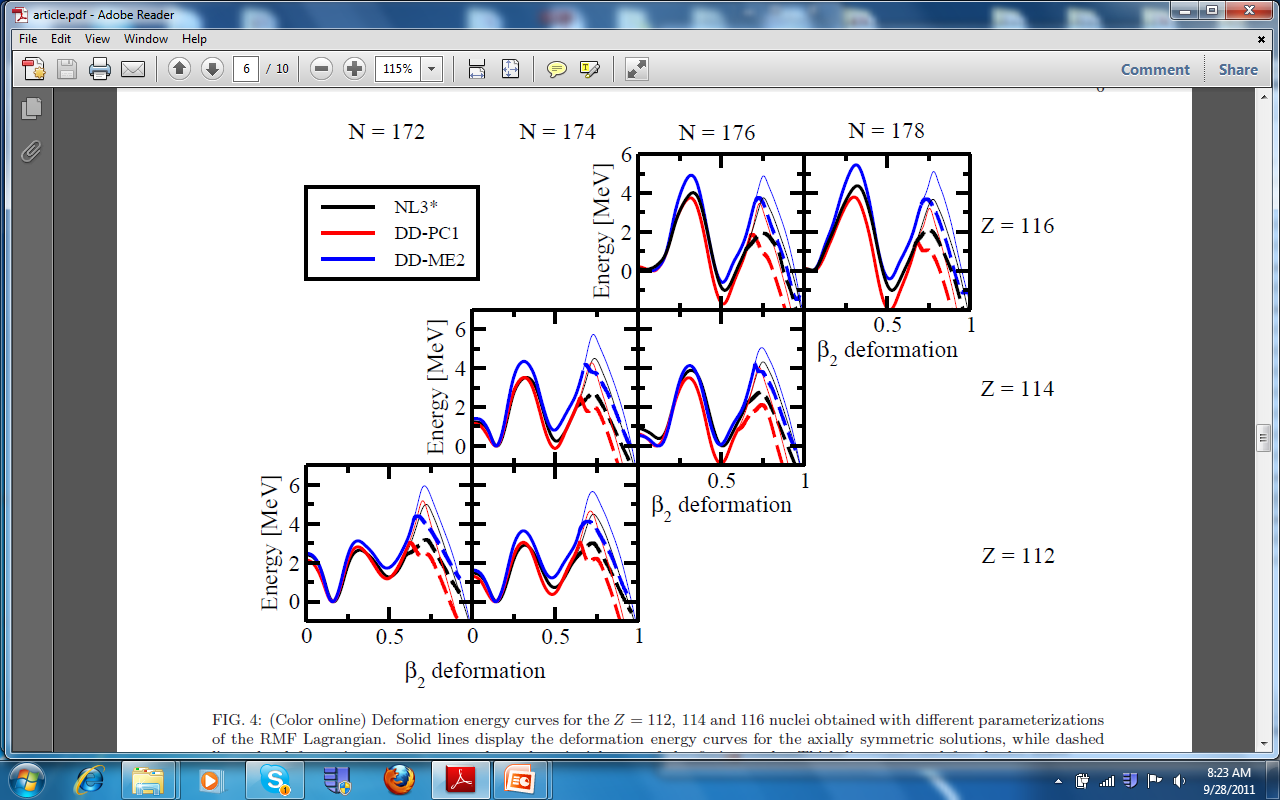 Solid lines – axially 
symmetric solution
Dashed lines – triaxial solution
The fission barrier height as a function of 
particle (Z, N) numbers
Z=120, N=172
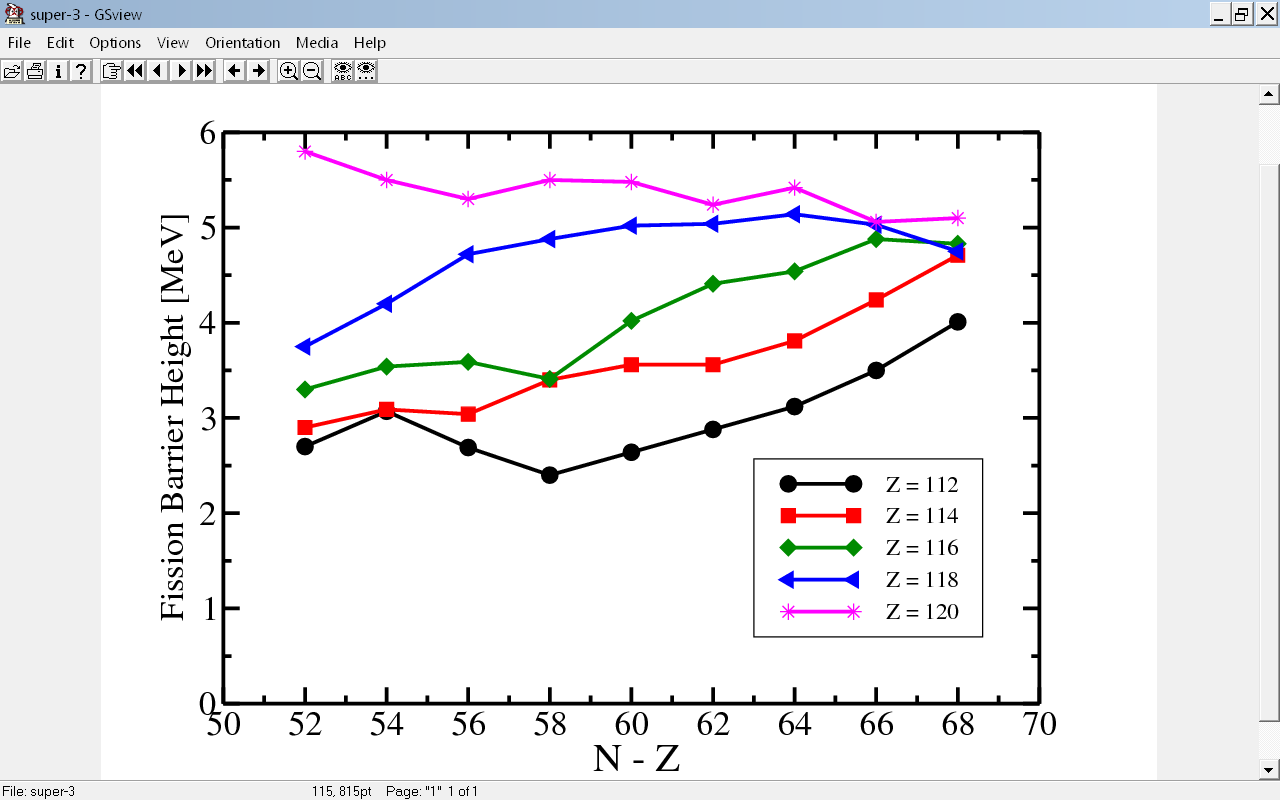 The fission barrier height as a function of 
particle (Z, N) numbers
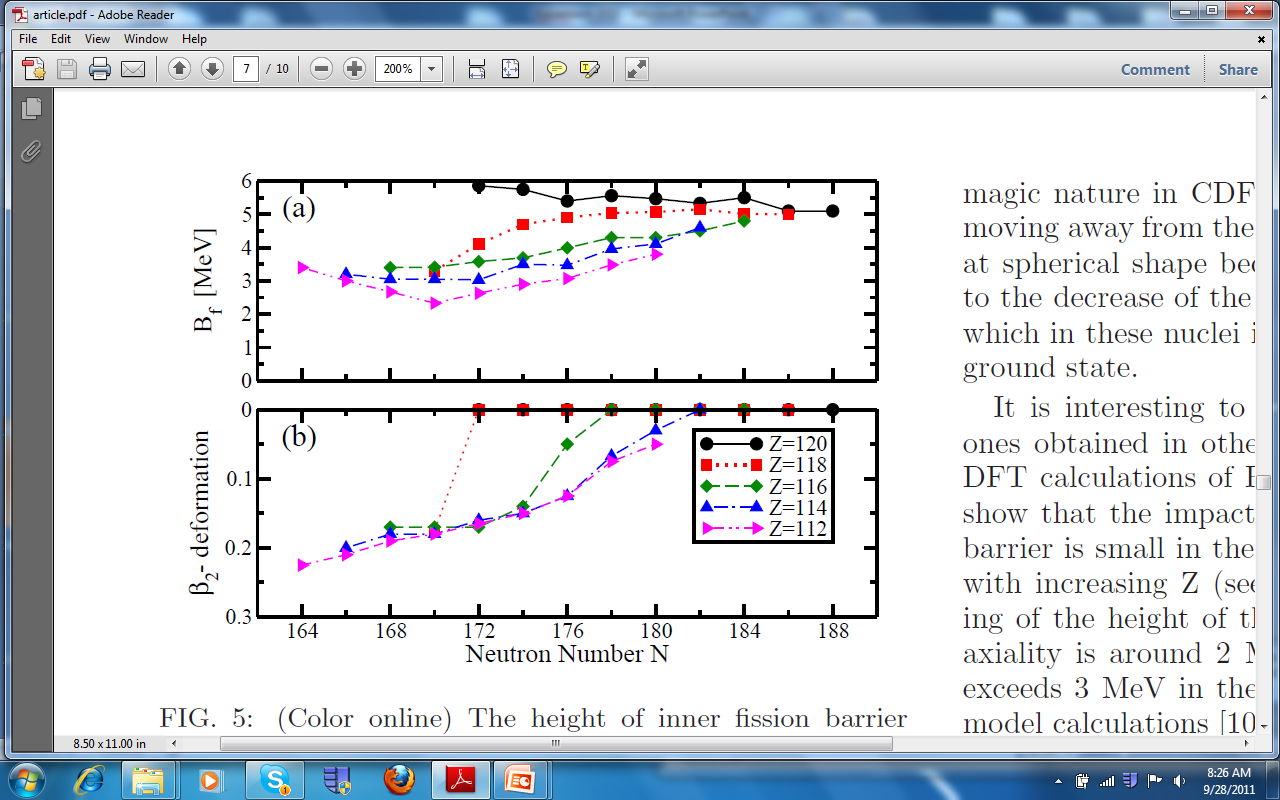 Deformation of ground state
Conclusions
1.  The treatment of pairing may lead to theoretical uncertainties 
in the fission barrier  heights of around 0.5 MeV. They are
present in all theoretical approaches. Experimental data on pairing
in the SD minima of actinides can provide extra constraint.
2. The inclusion of triaxiality brings calculated inner fission 
barrier heights in the actinides in close agreement 
with experiment ;  the level of agreement with experiment 
is comparable with best  macroscopic+microscopic 
calculations
3. Triaxiality does not play an important role at inner fission 
barriers of studied superheavy nuclei. On the contrary, outer  
fission barriers are strongly affected by triaxiality.
4. Stability of SHE with respect of fission increases on 
approaching   Z=120; the fission barriers reach the values 
comparable with the ones in actinides